Hosea & Amos: Lesson 12
Please connect with your smartphone below to participate in our class activities
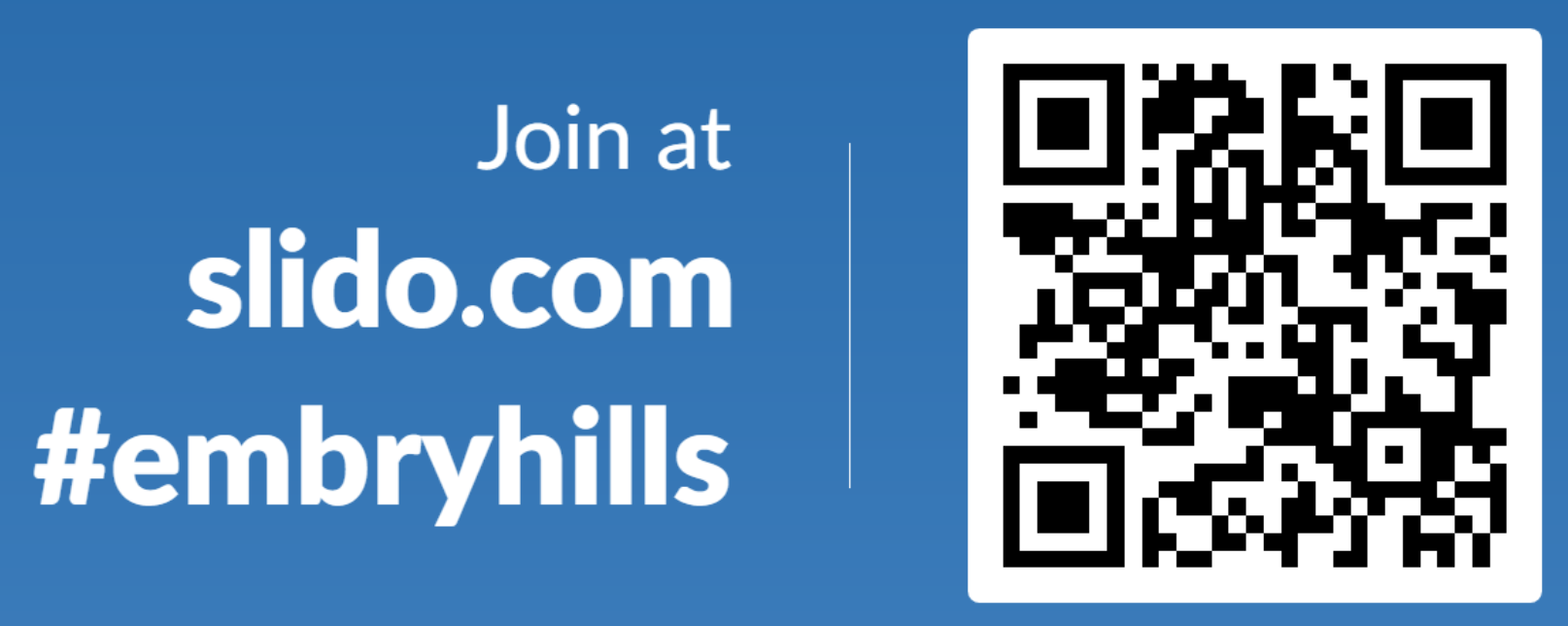 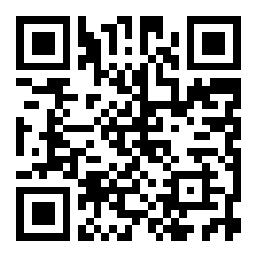 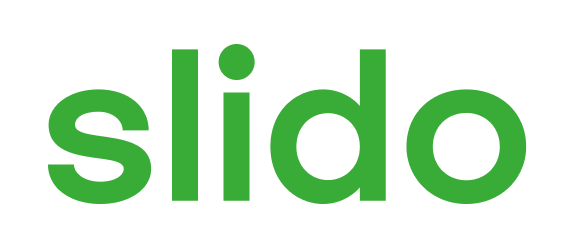 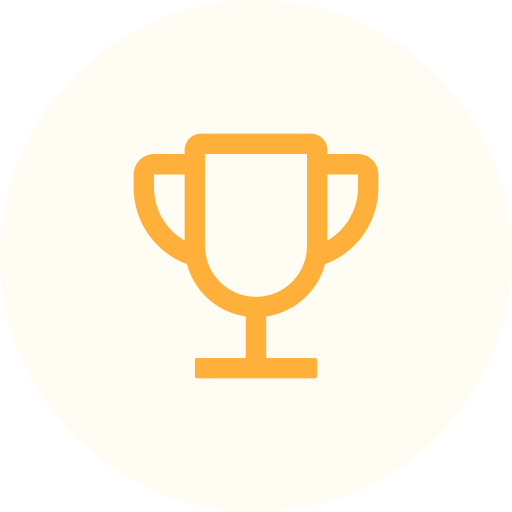 The sins of Israel during the time of Hosea & Amos
ⓘ Start presenting to display the poll results on this slide.
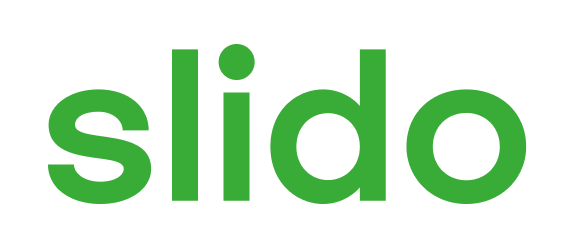 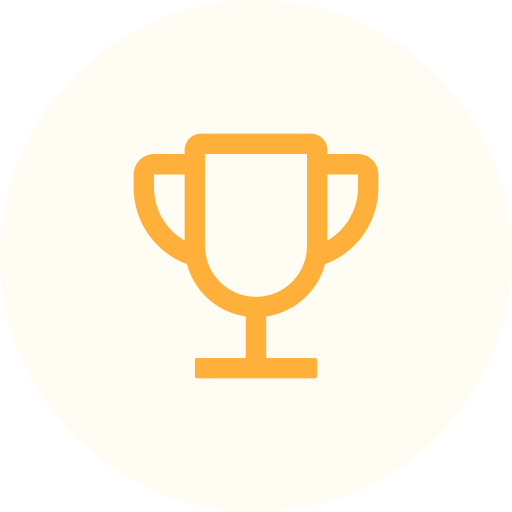 In Amos 4, which of these did God inflict on Israel to nudge them to repent?
ⓘ Start presenting to display the poll results on this slide.
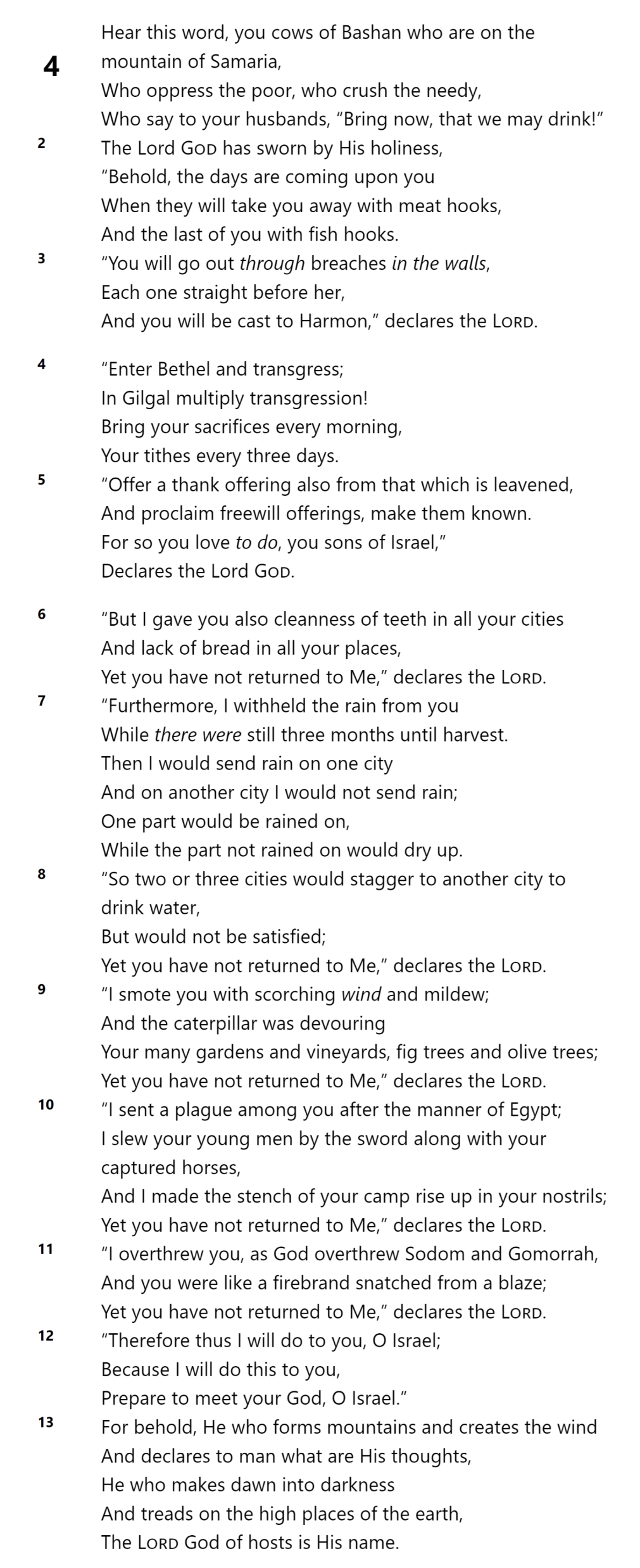 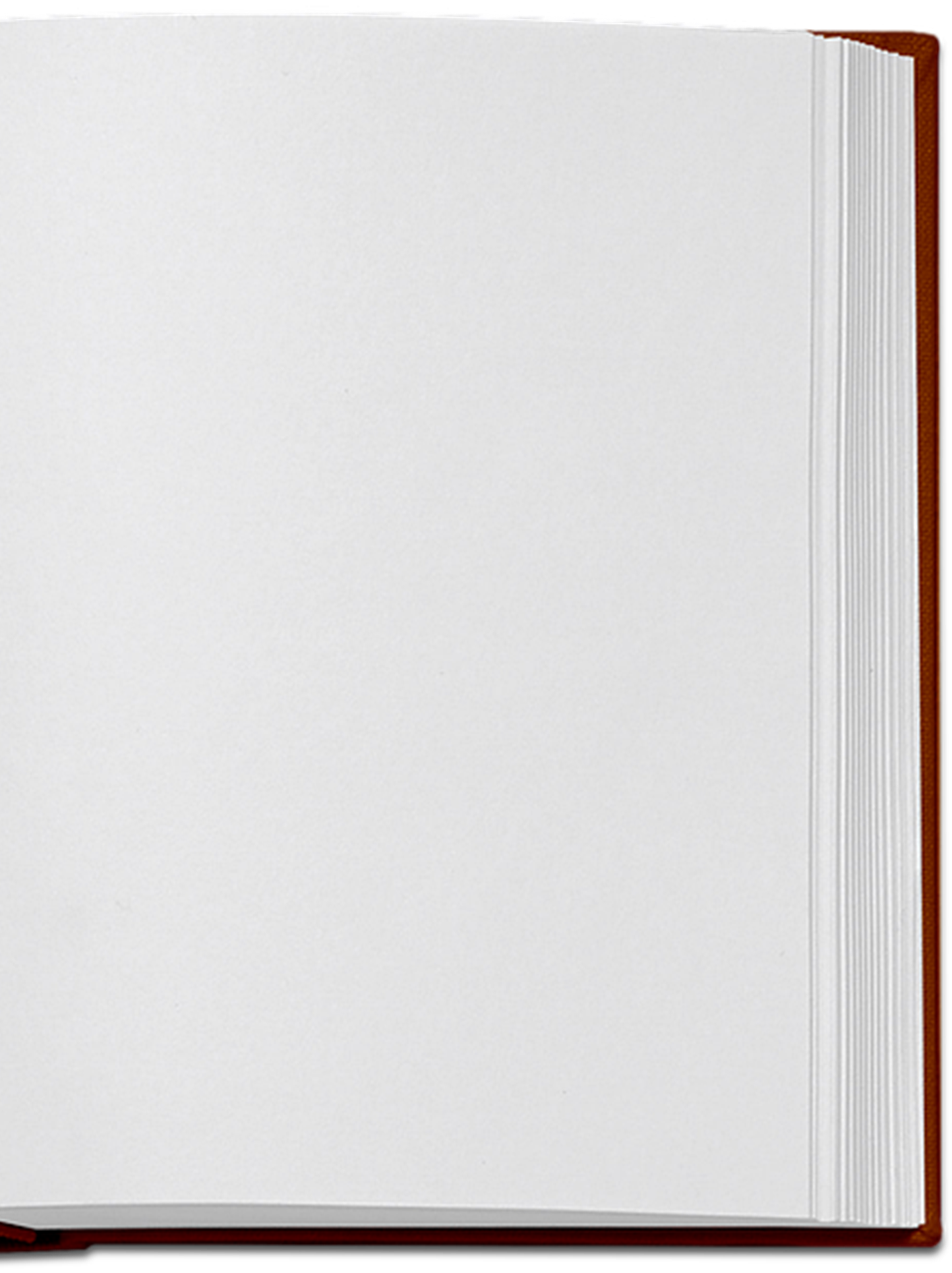 FAMINE
DROUGHT
PESTILIENCE
PLAGUE
UPHEAVAL
Amos 4
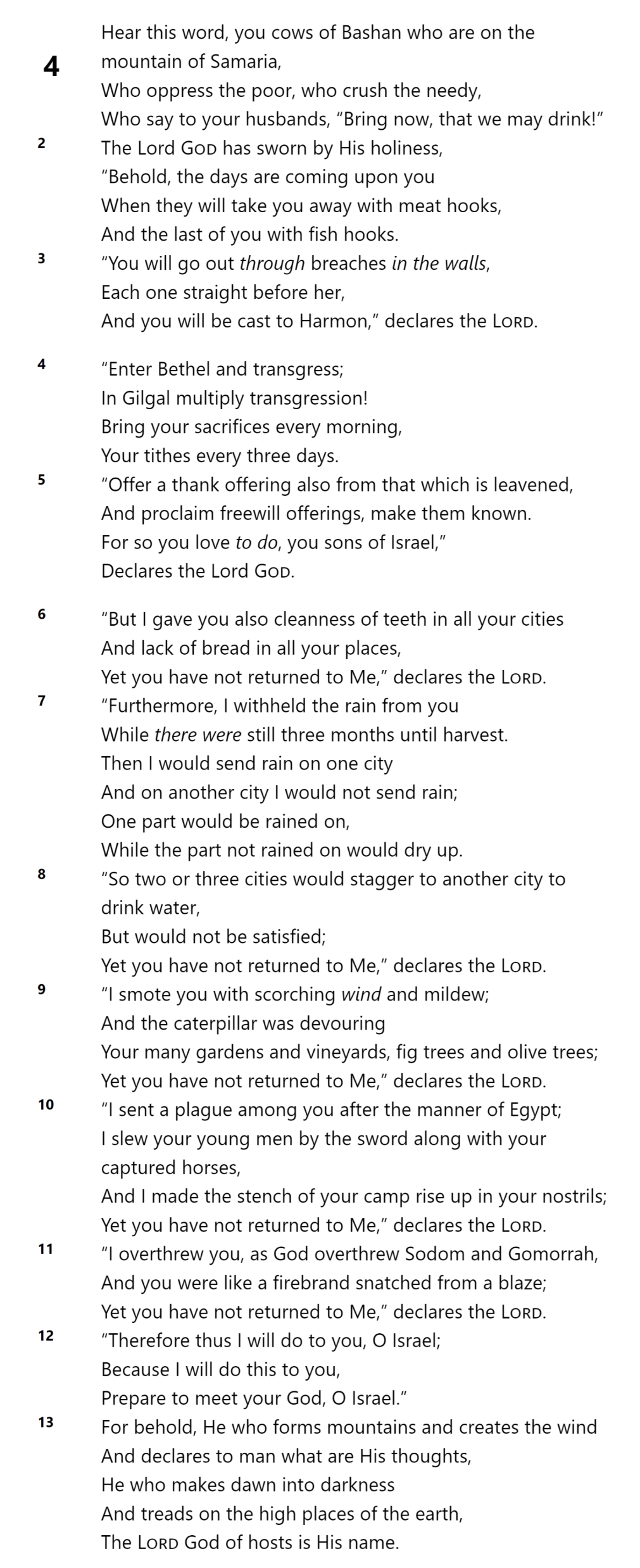 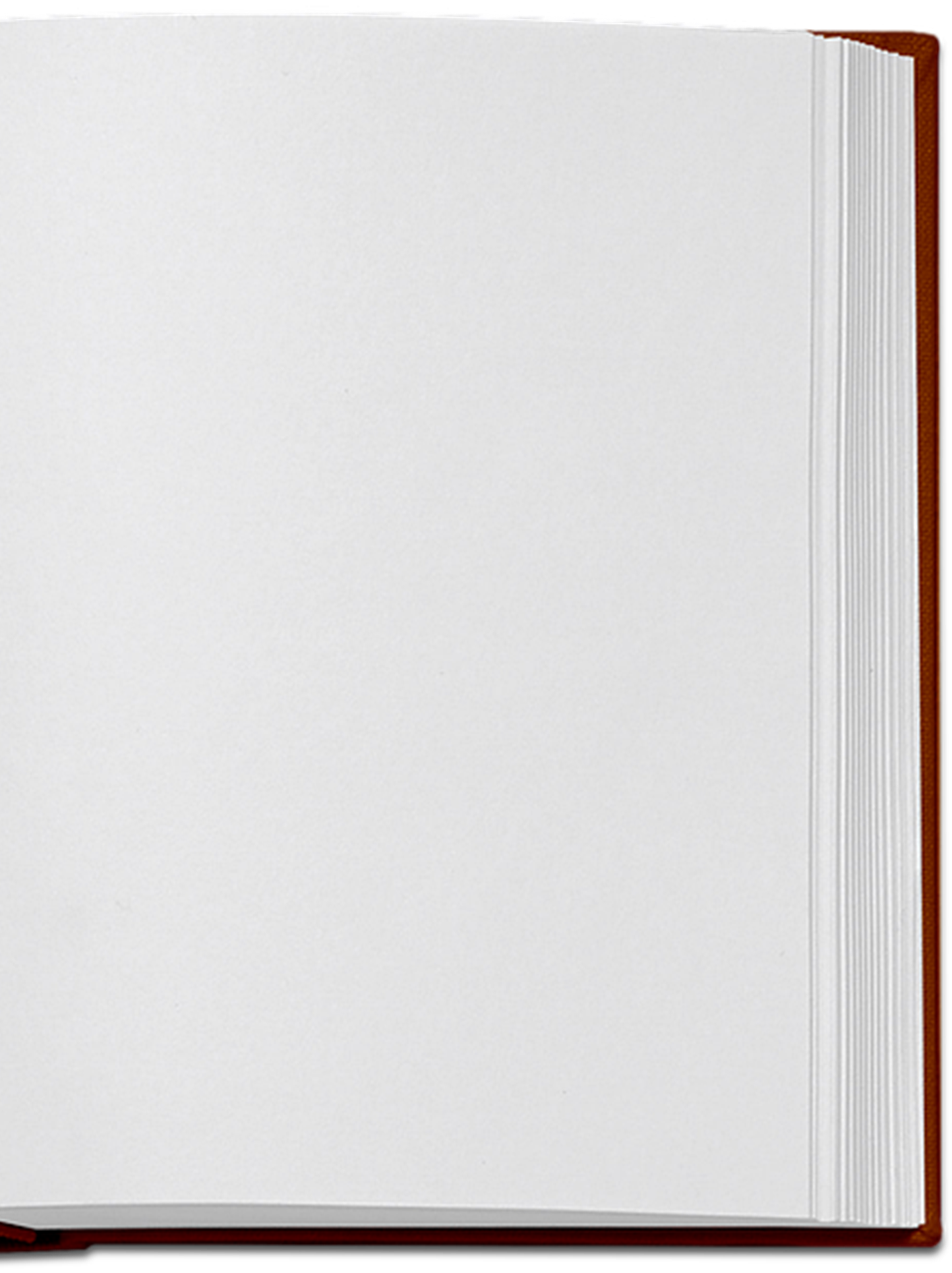 Amos 4
The Visions of Amos (7:1-9:15)
Locusts (7:1-3)
 Fire (7:4-6)
 The Dreaded Plumbline (7:7-9)
 Amos & Amaziah (7:10-17)
 Basket of Ripe Fruit (8:1-14)
 The Lord Judging (9:1-10)
 Hope for the Future (9:11-15)
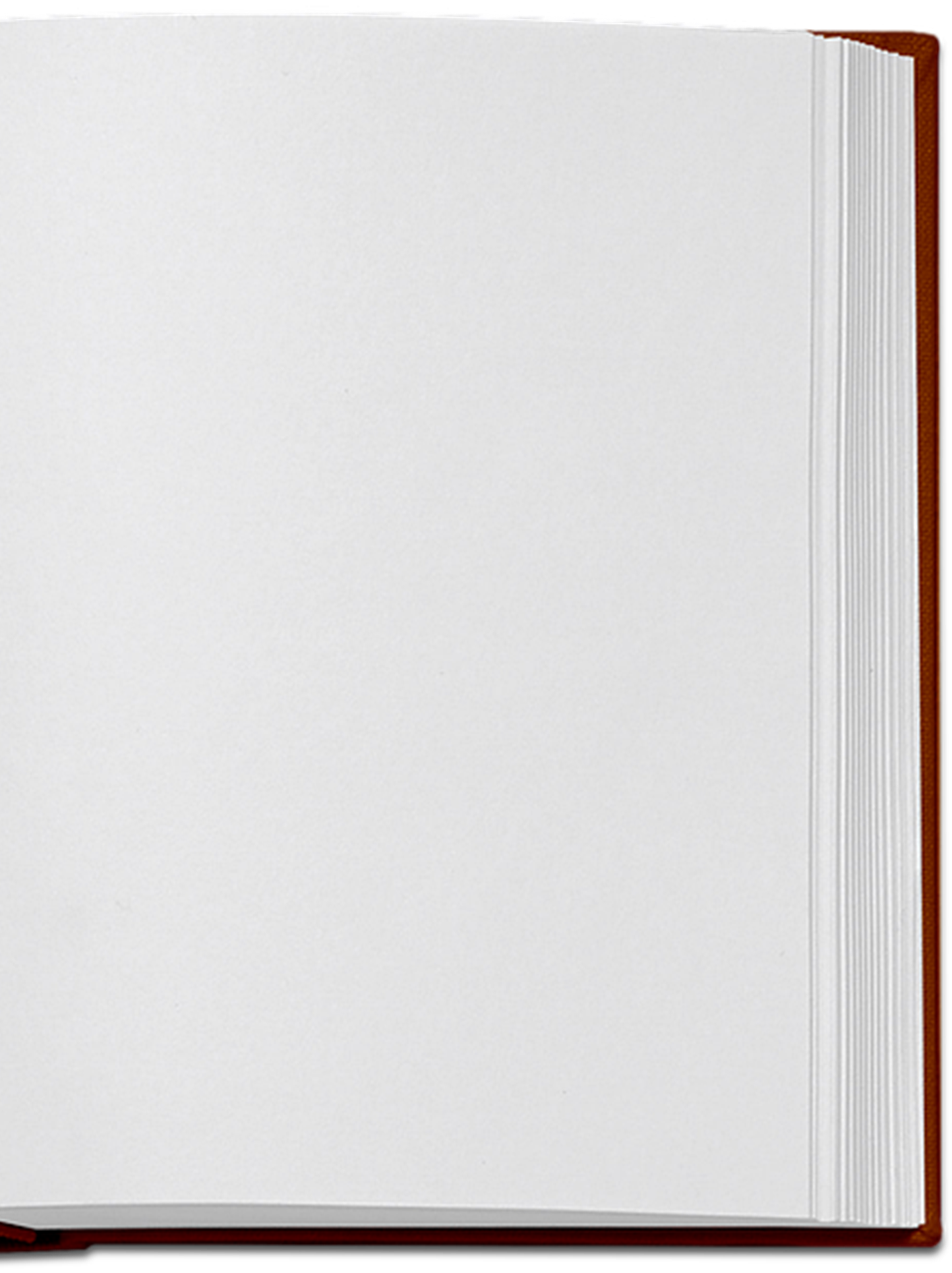 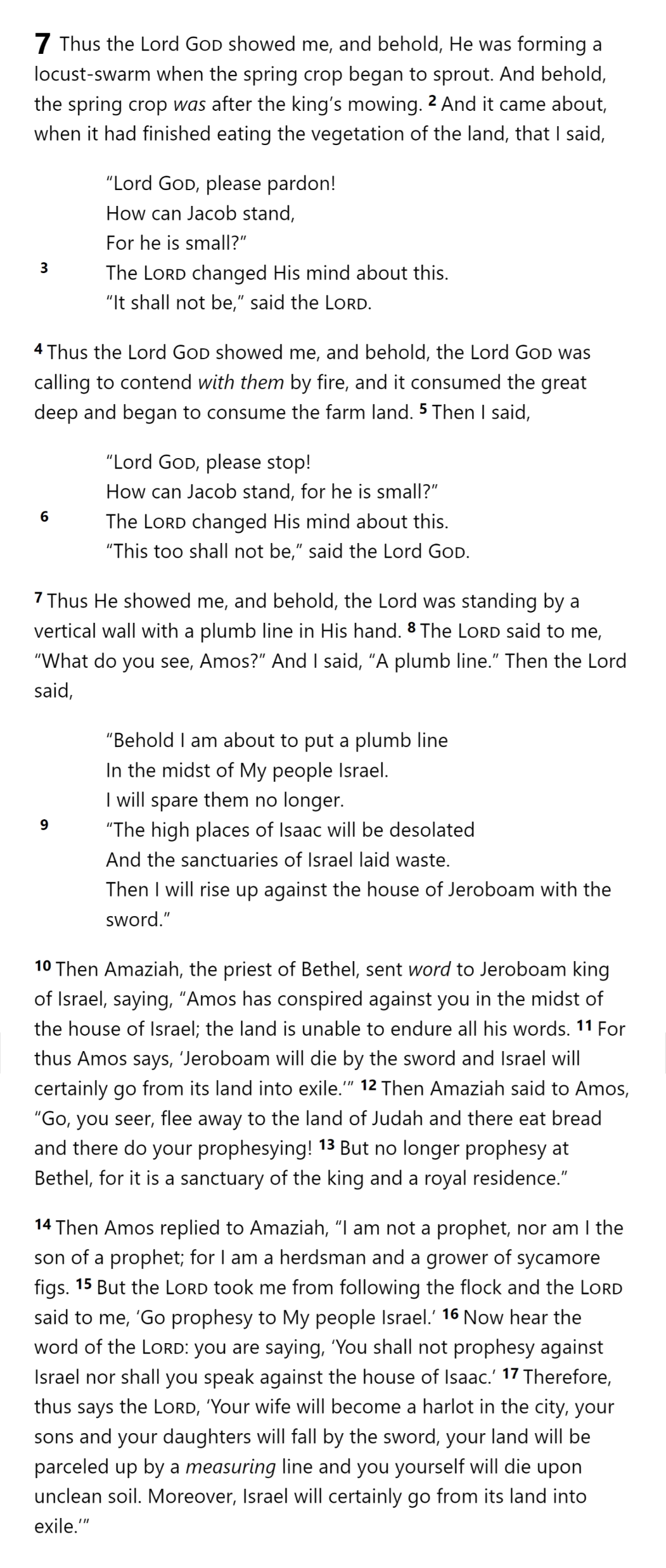 1
AMOS 7
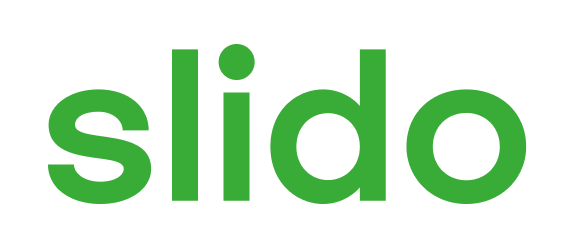 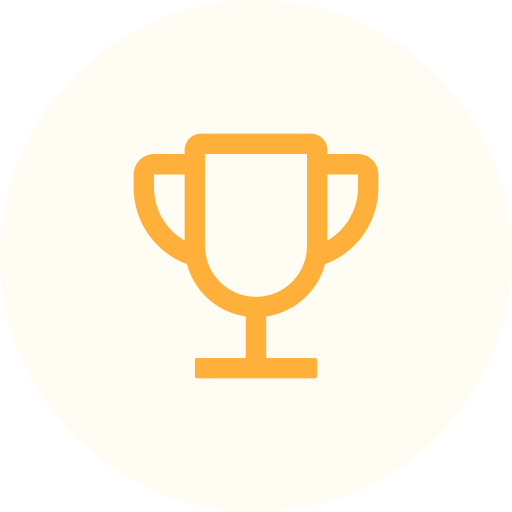 G1: From Amos 7:1-3, we learn that:
ⓘ Start presenting to display the poll results on this slide.
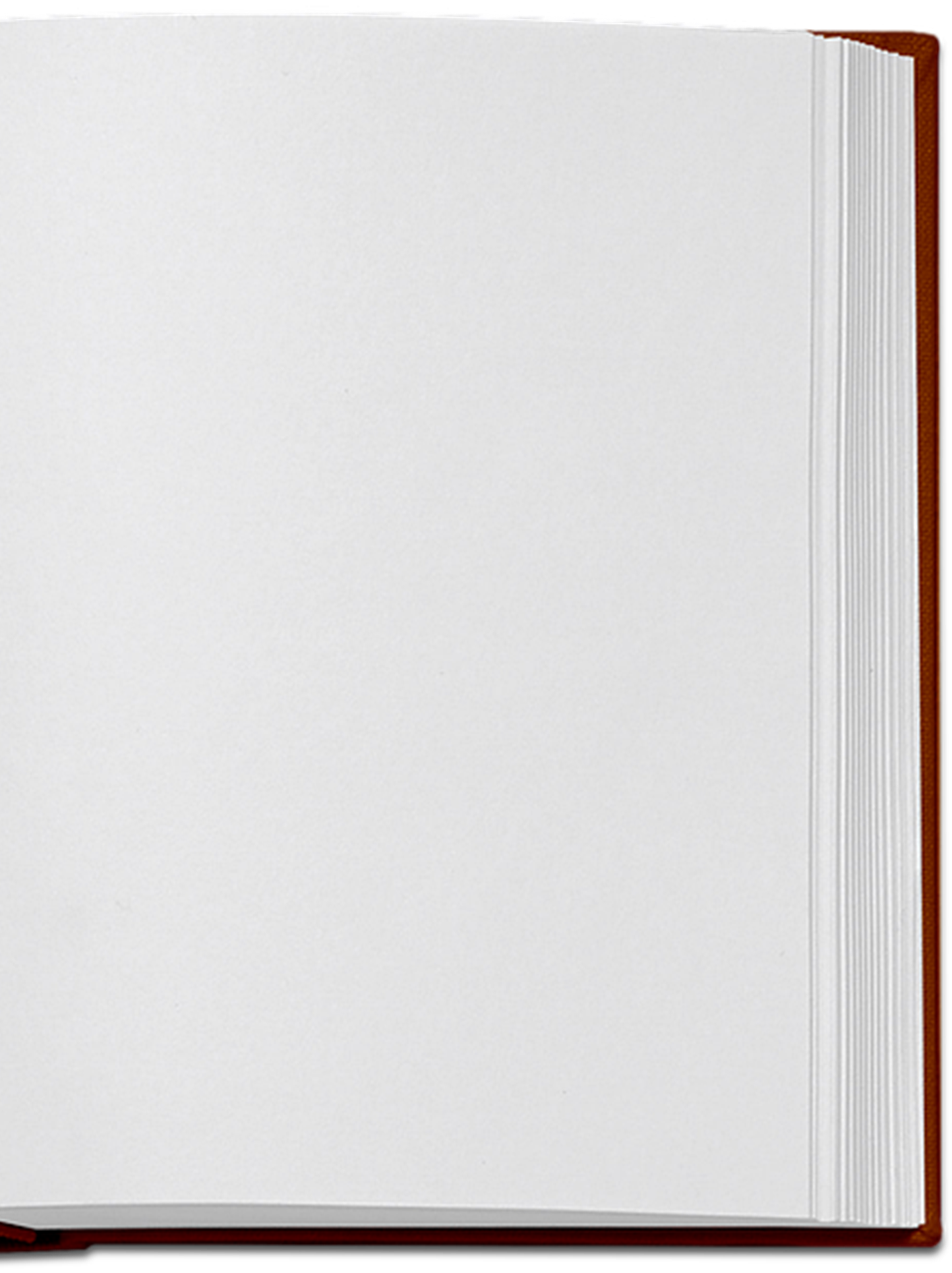 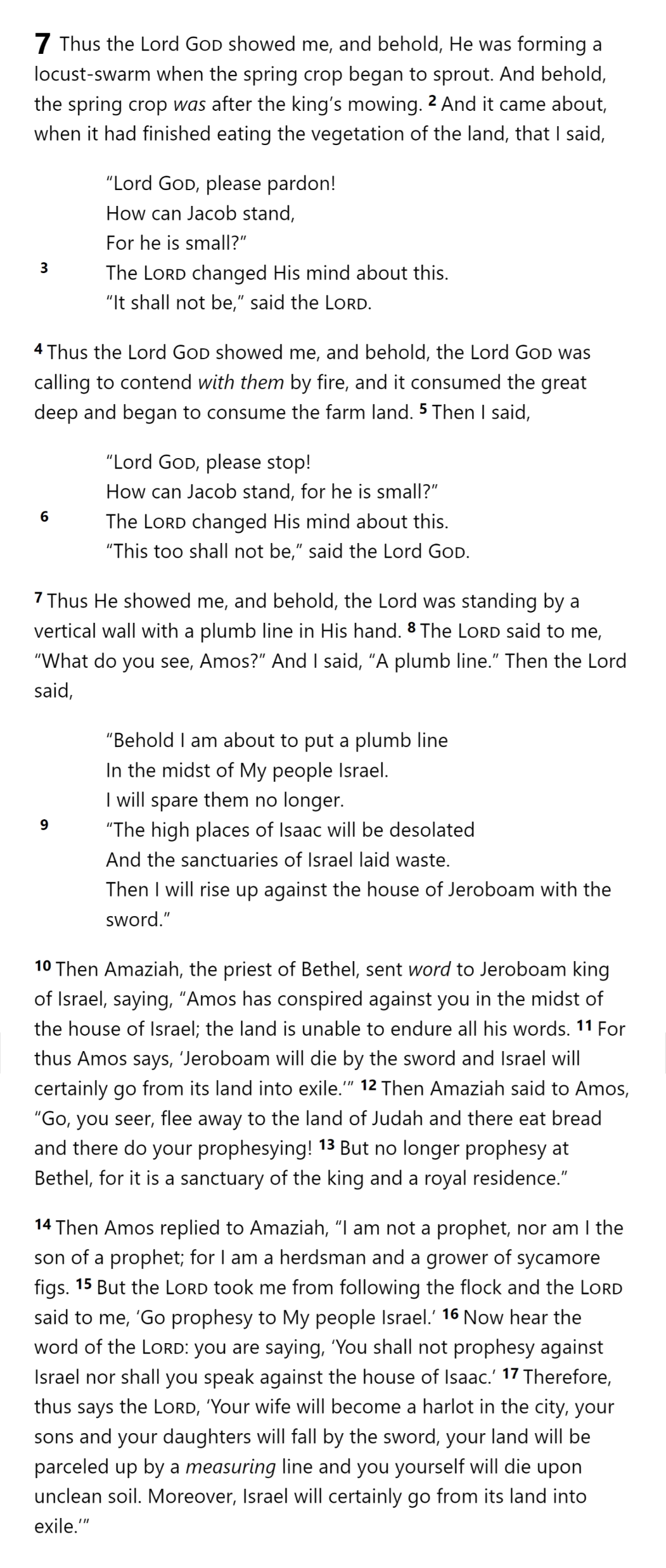 God is longsuffering and merciful
AMOS 7
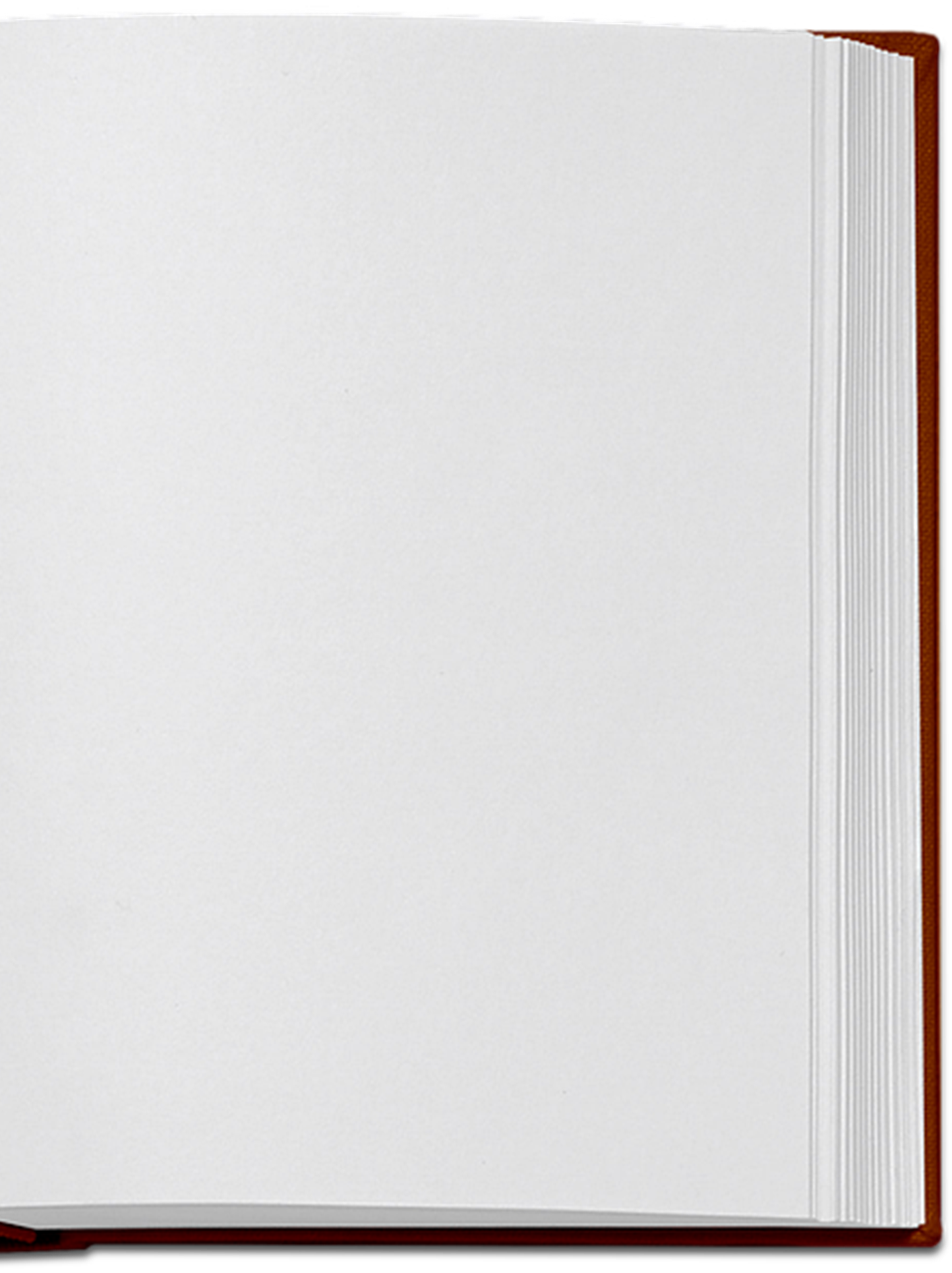 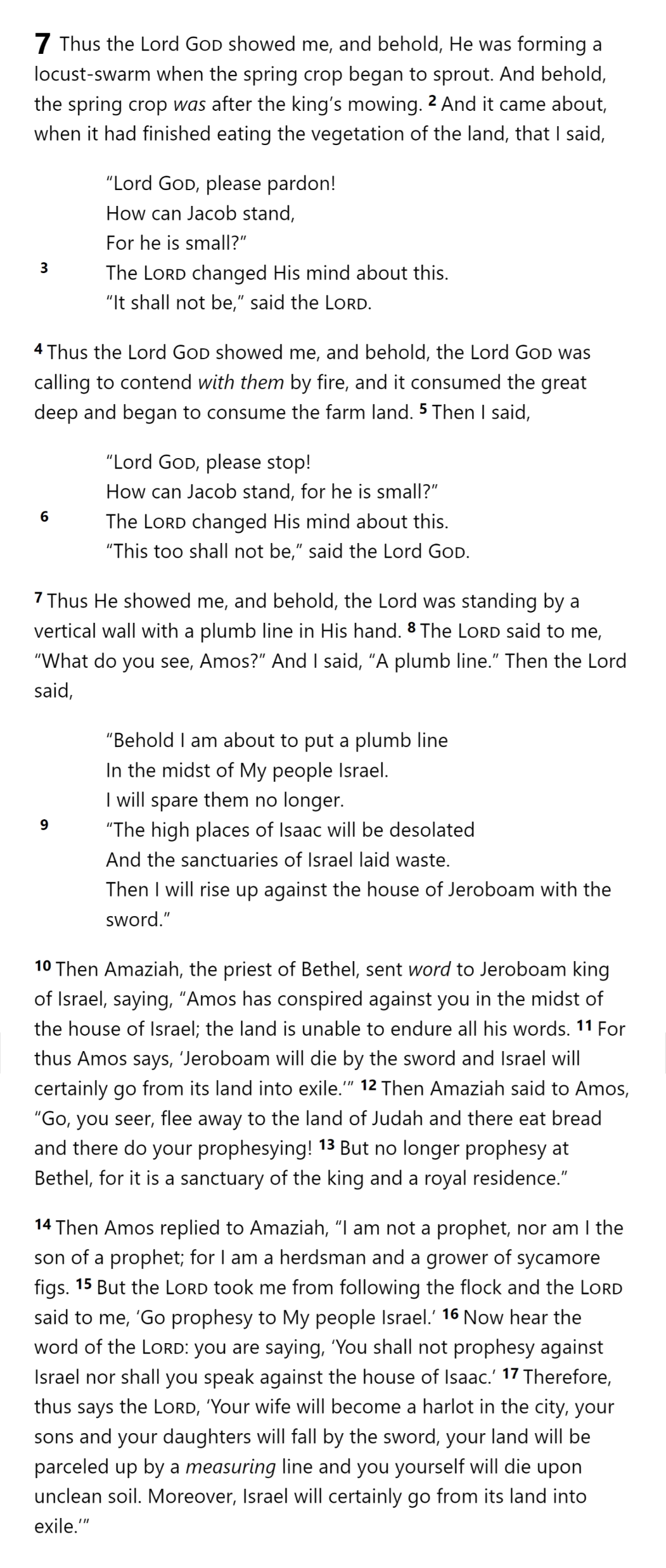 2
AMOS 7
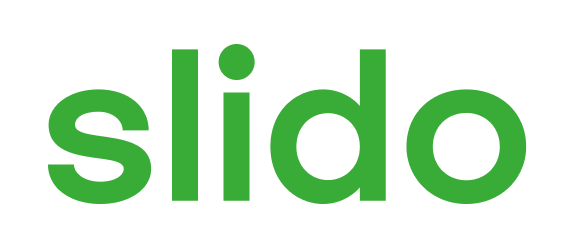 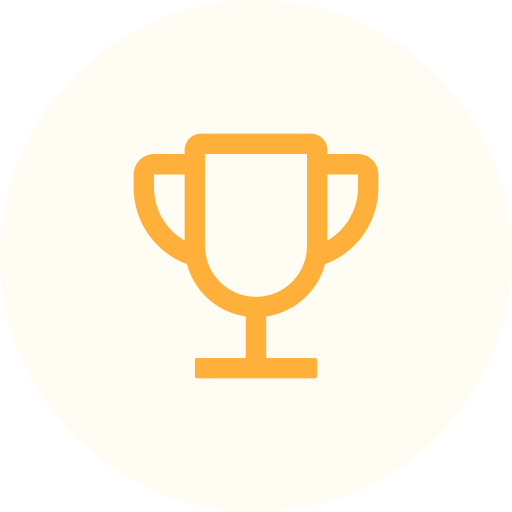 G2: From Amos 7:1-6, we learn that:
ⓘ Start presenting to display the poll results on this slide.
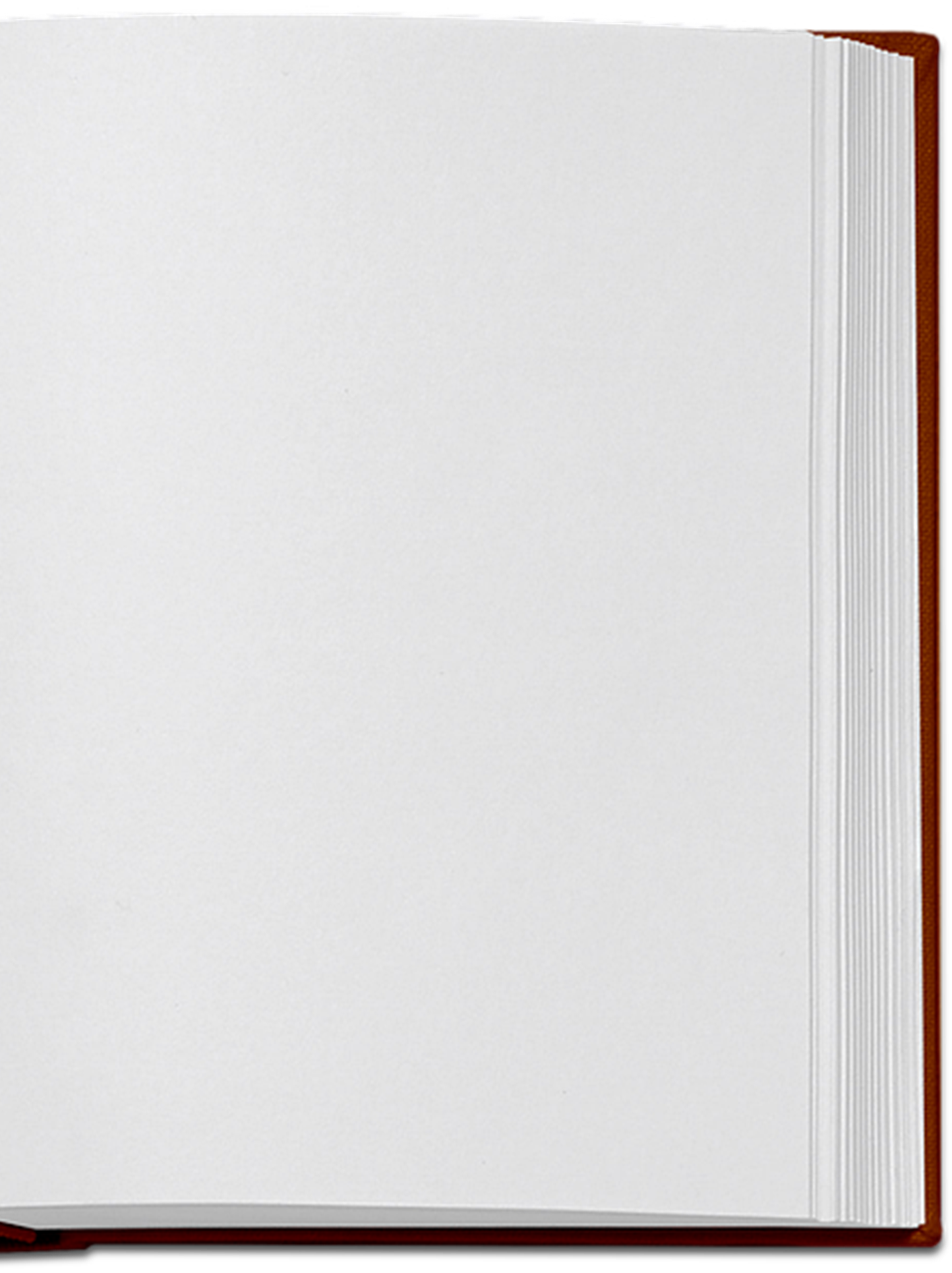 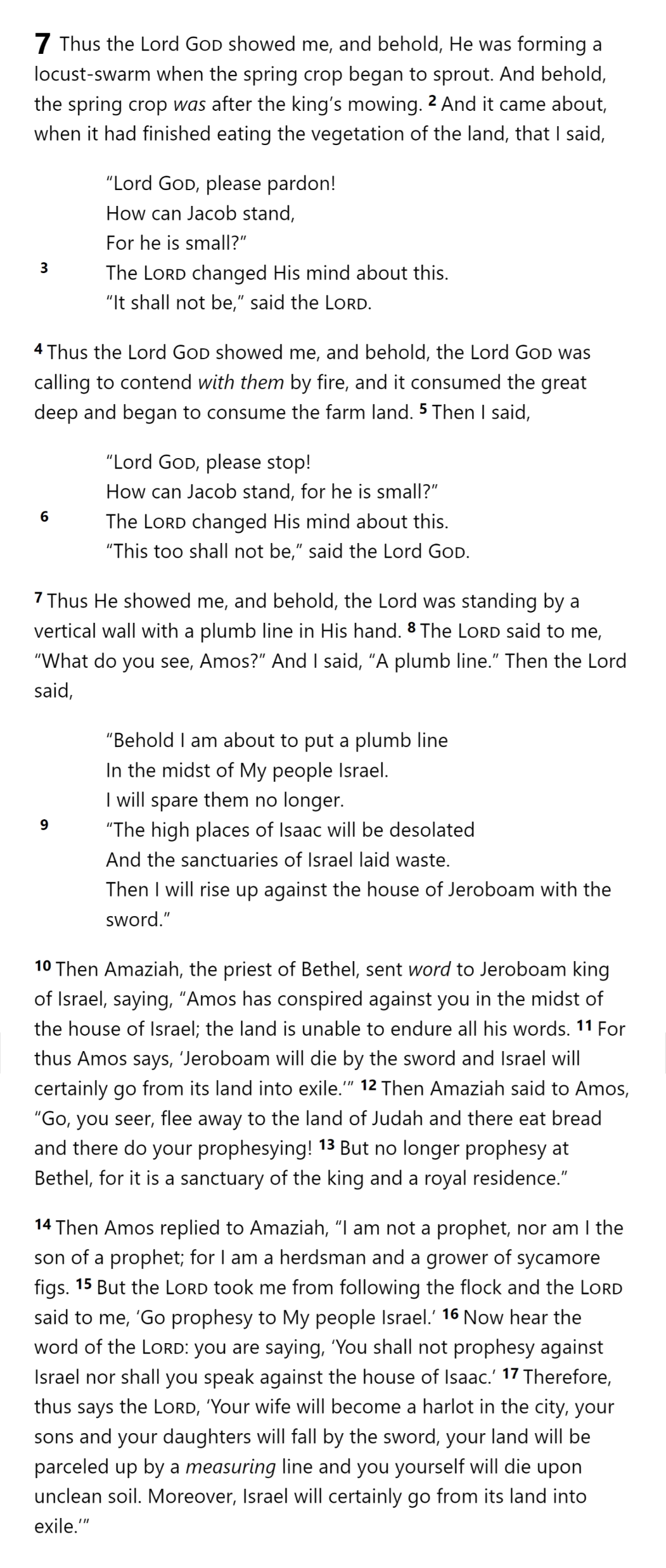 God responds to the prayers of the righteous
AMOS 7
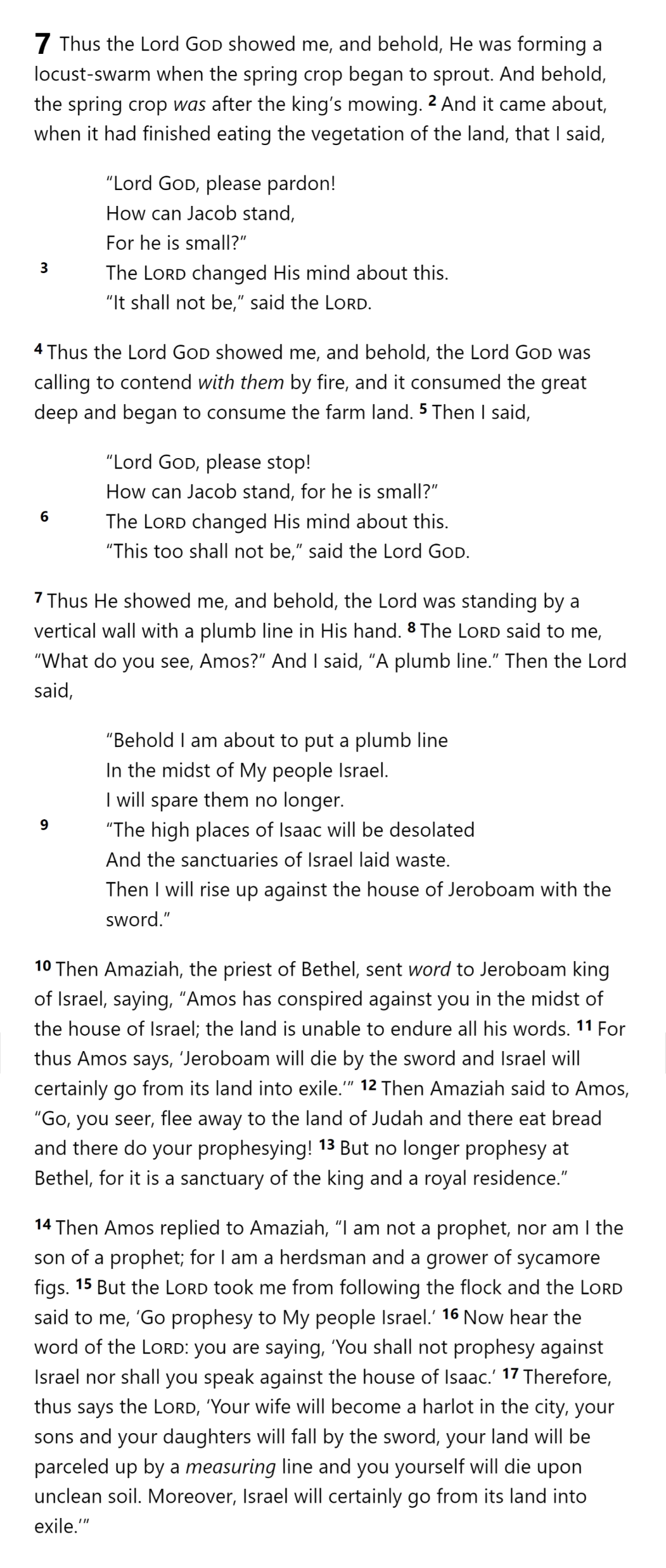 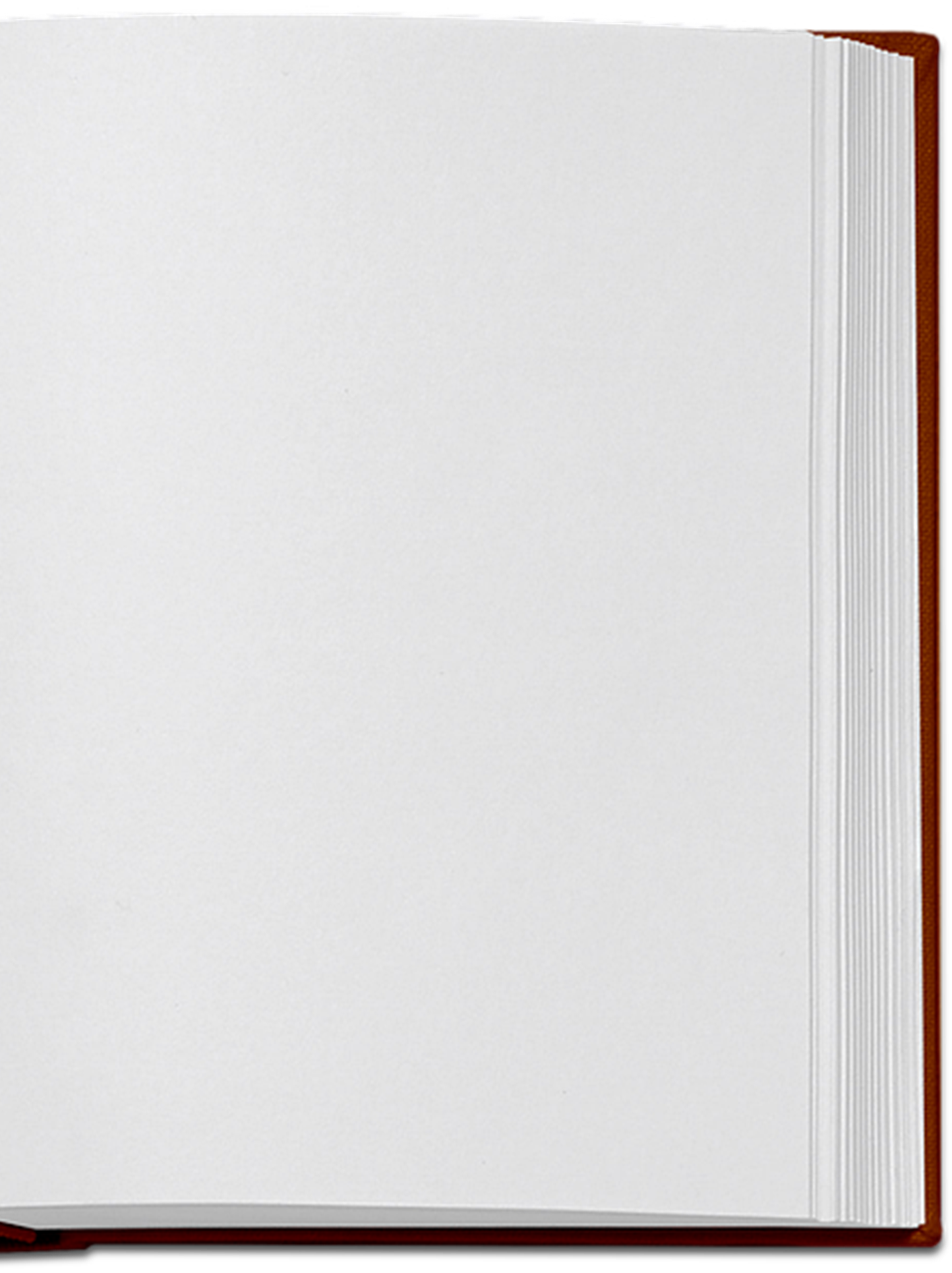 3
AMOS 7
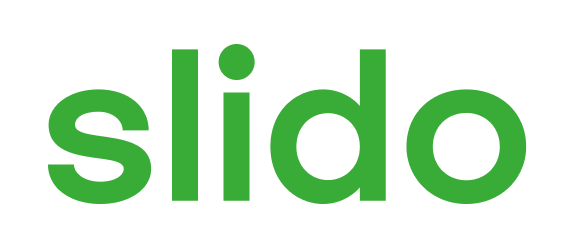 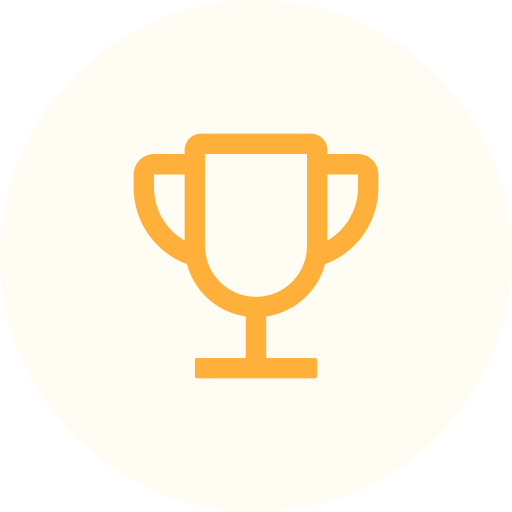 G3: From Amos 7:7-9, we learn that:
ⓘ Start presenting to display the poll results on this slide.
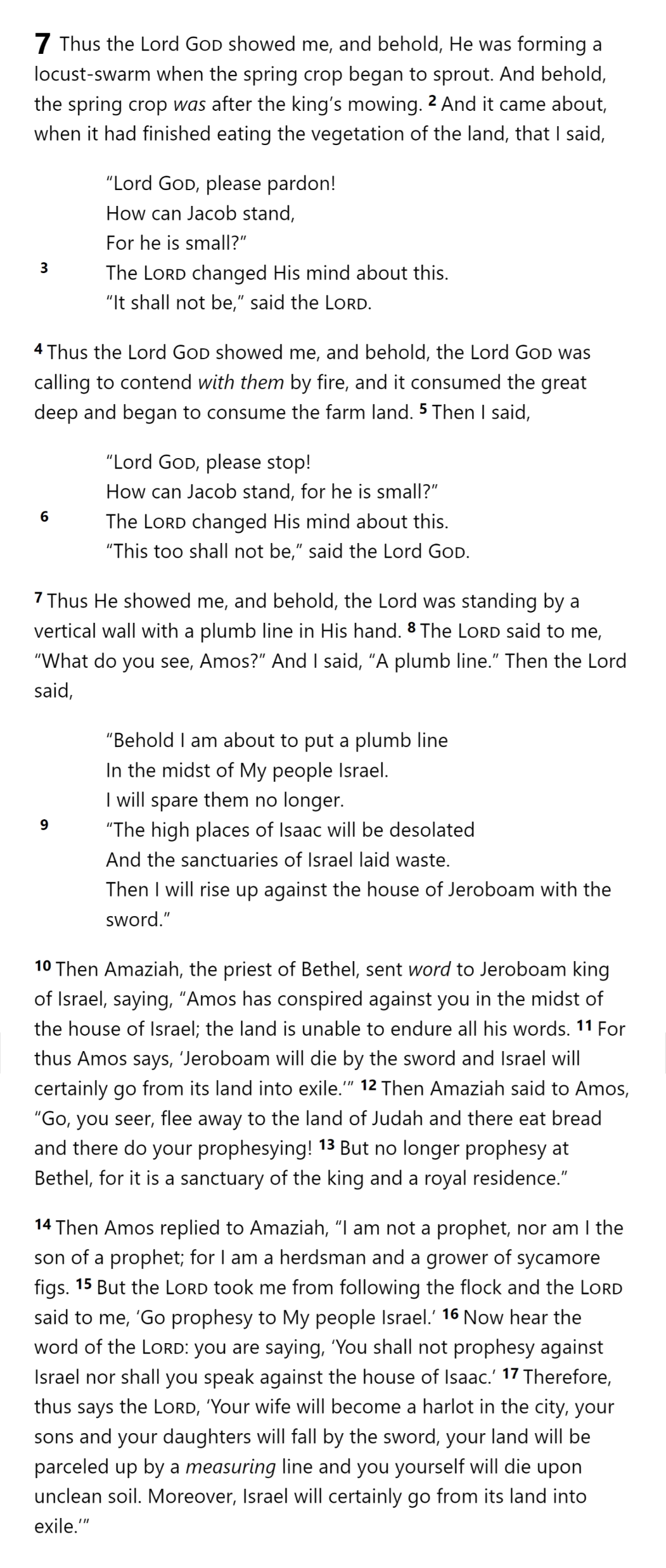 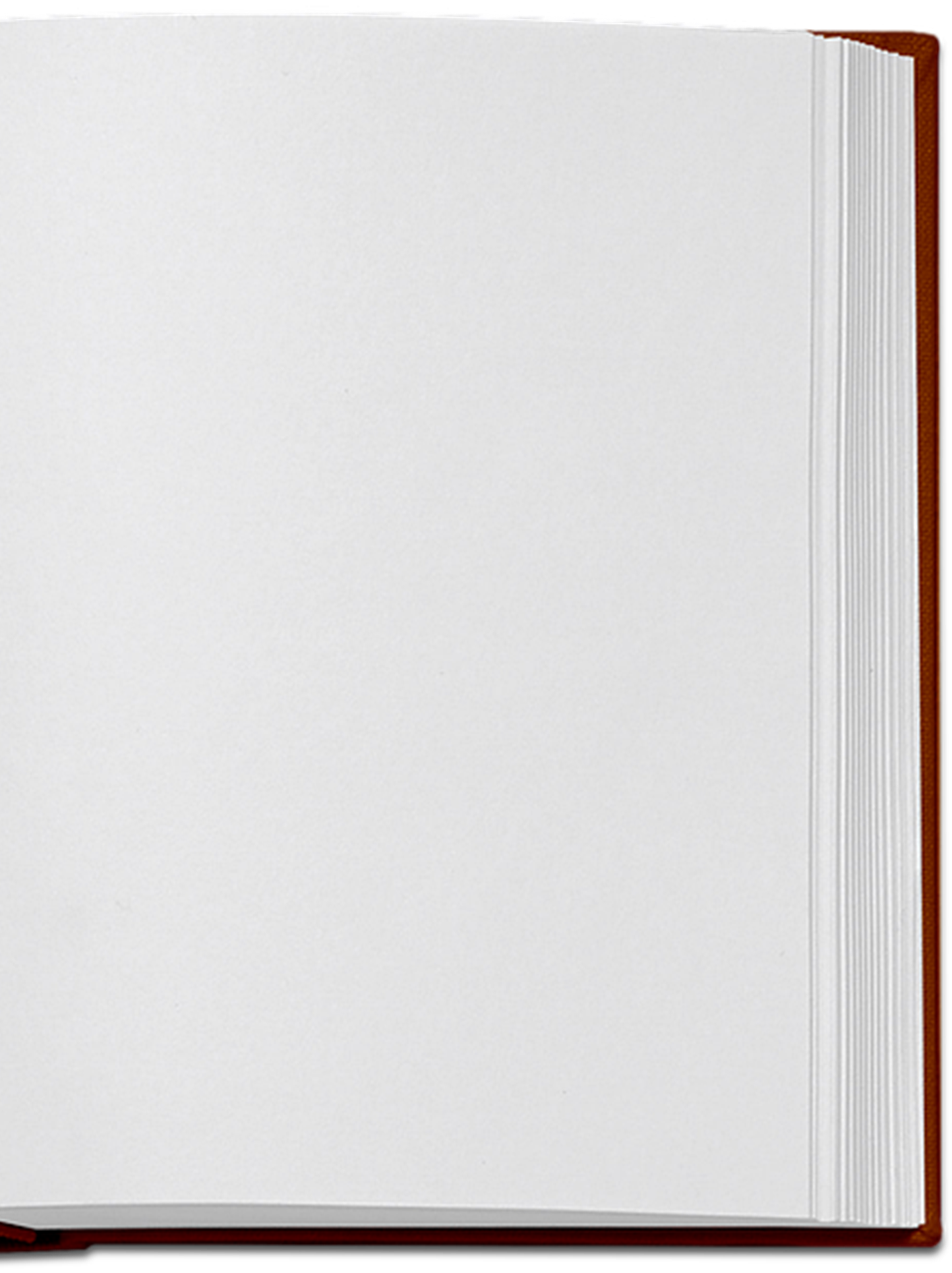 God demands adherence to His standards
AMOS 7
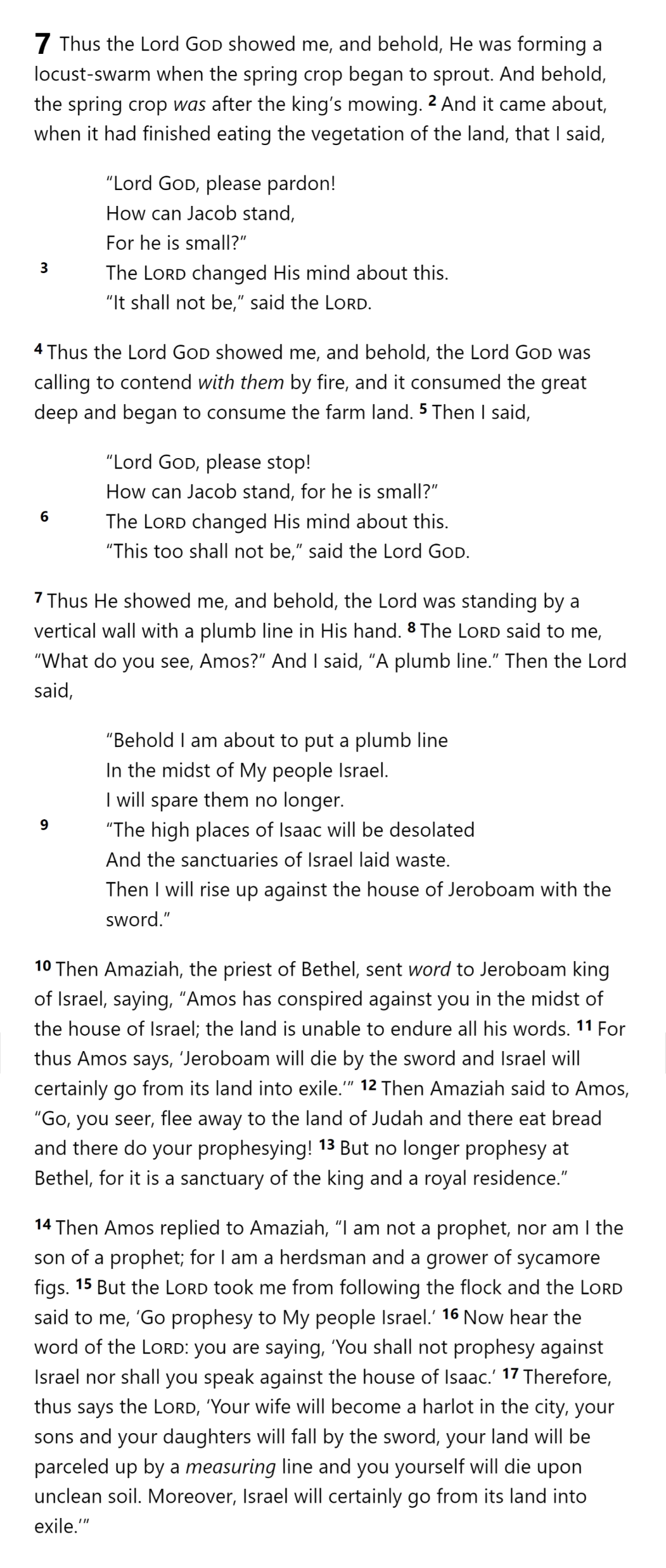 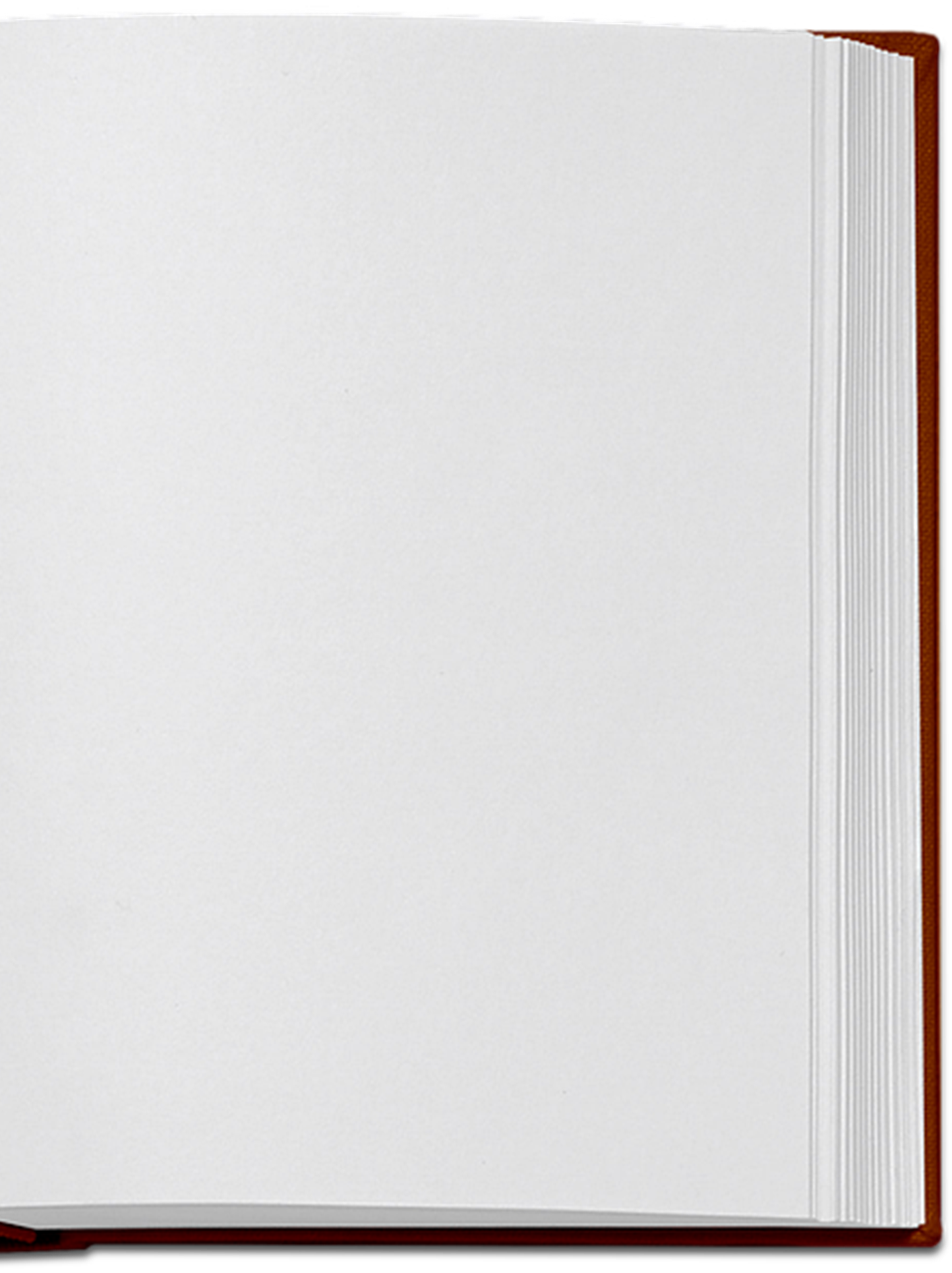 AMOS 7
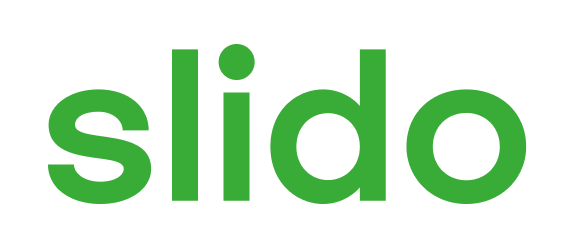 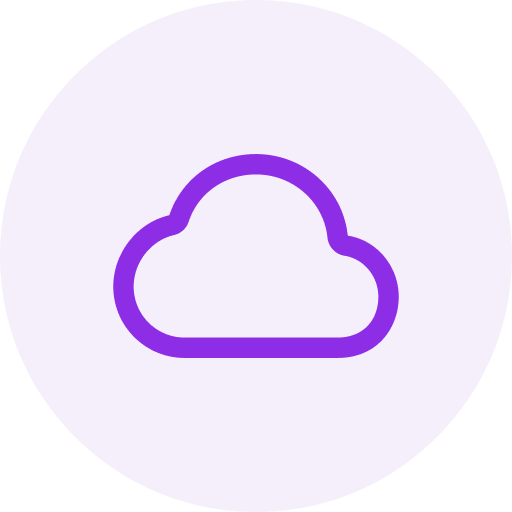 What human loyalties might prevent us from accepting the truth of God's word?
ⓘ Start presenting to display the poll results on this slide.
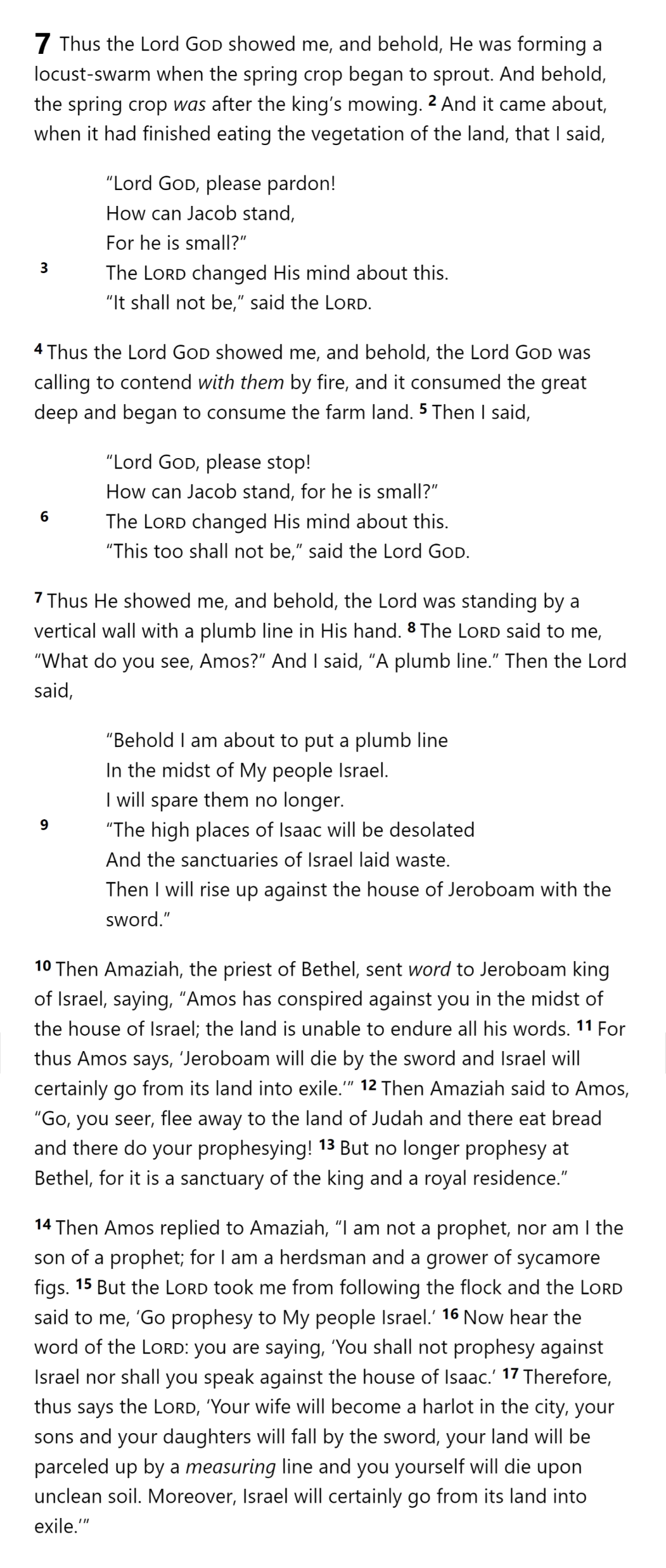 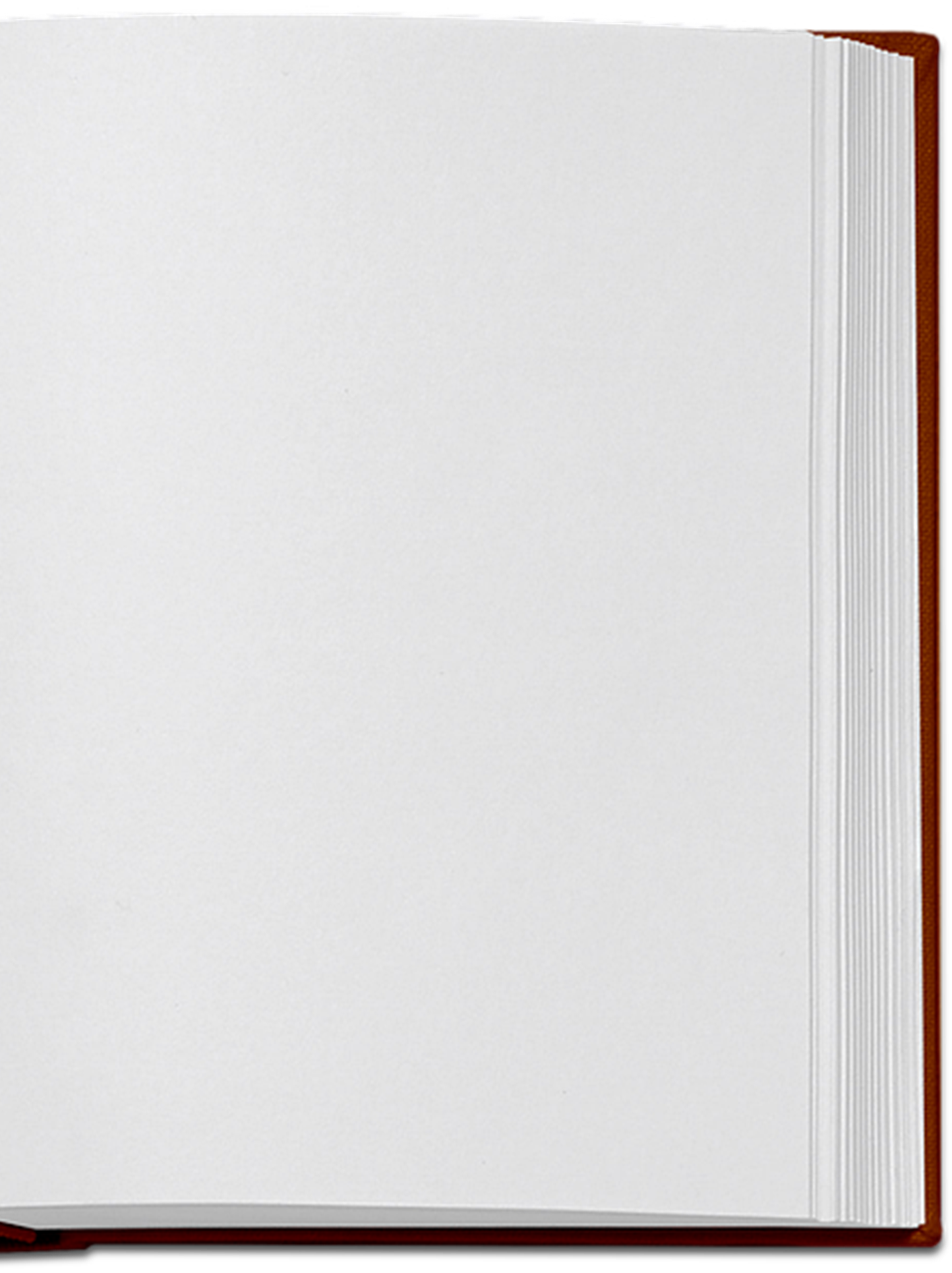 AMOS 7
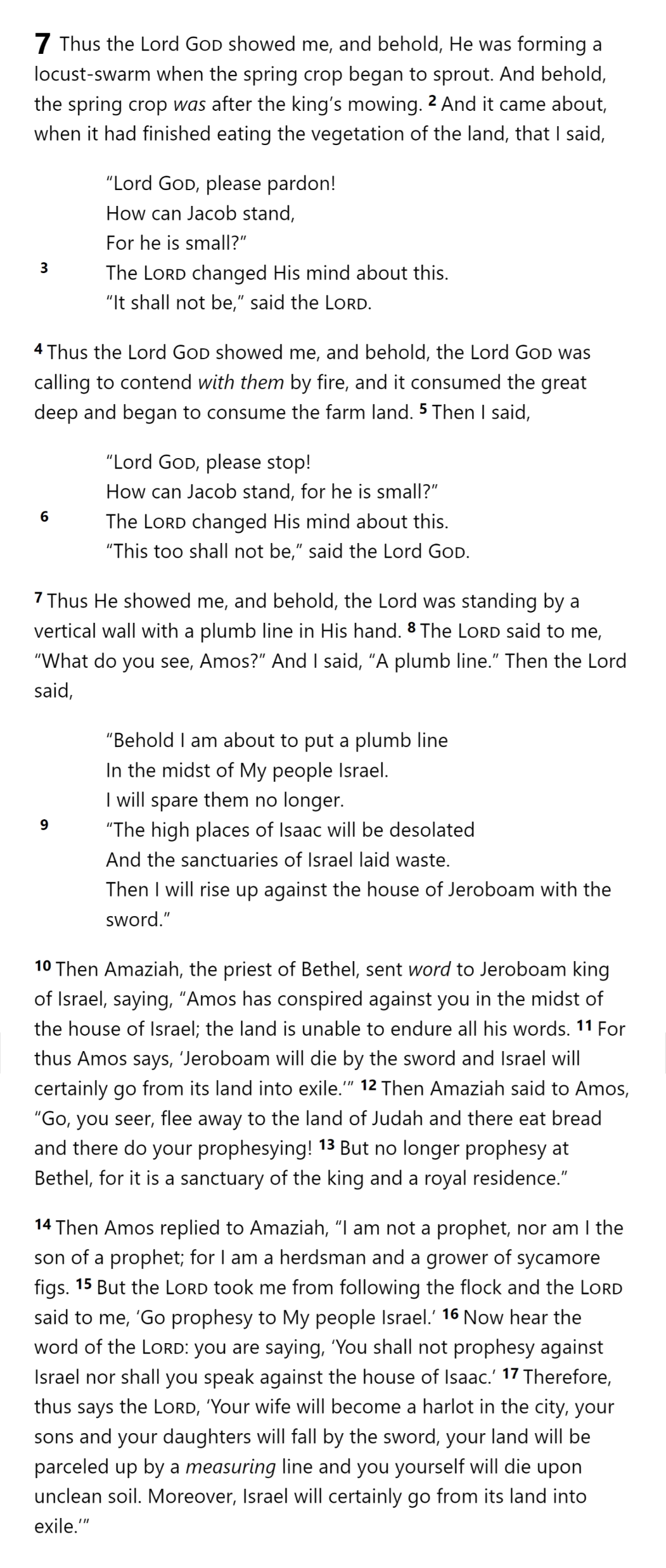 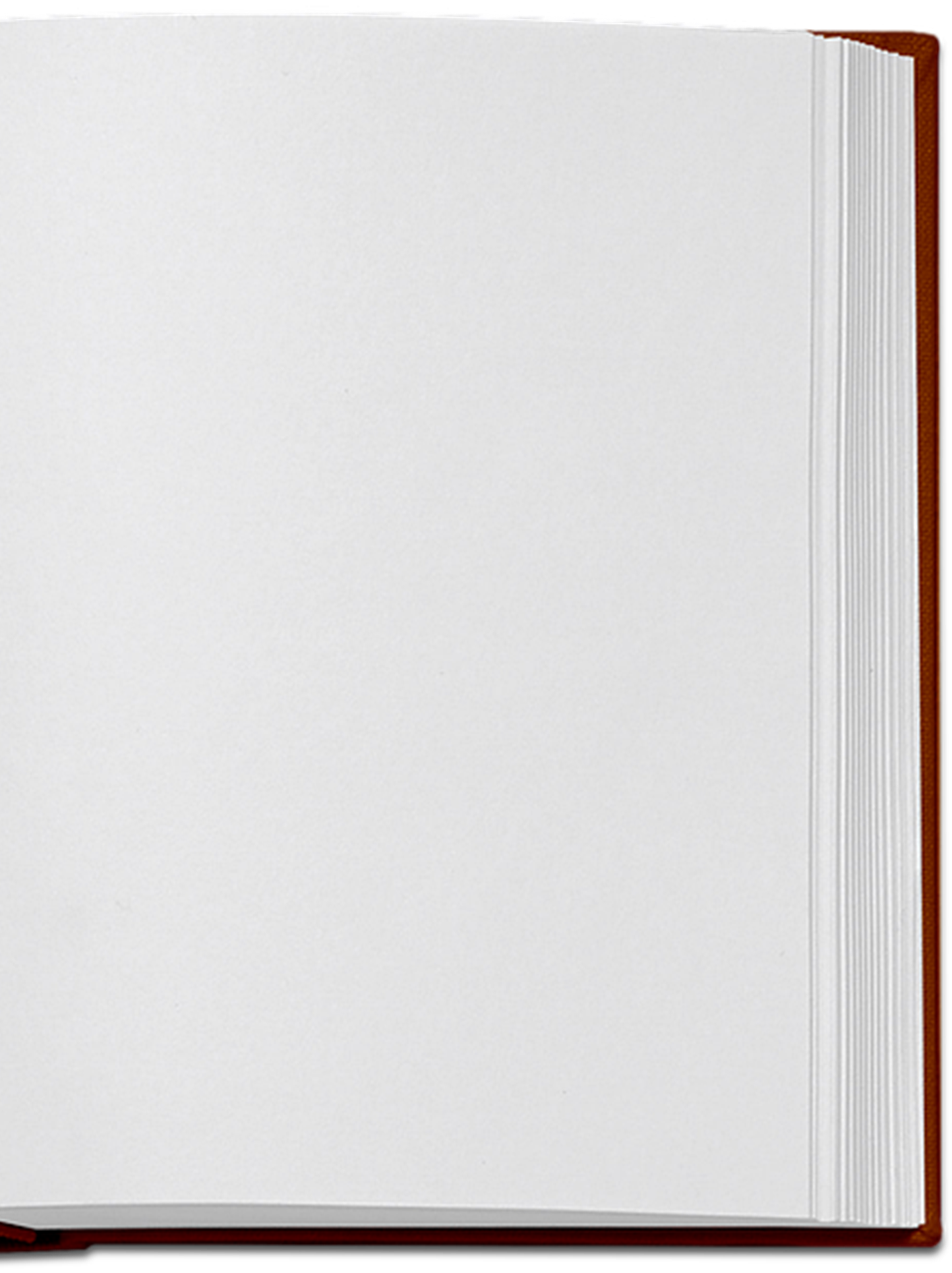 4
AMOS 7
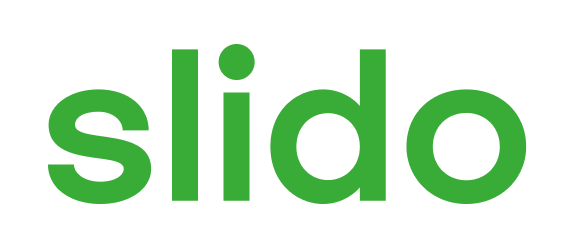 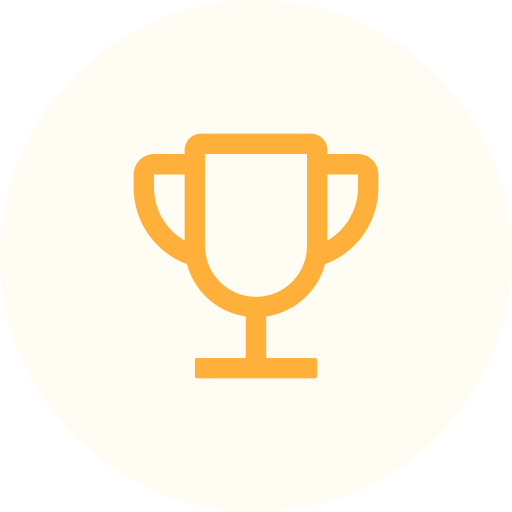 G4: From Amos 7:14-15, we learn that:
ⓘ Start presenting to display the poll results on this slide.
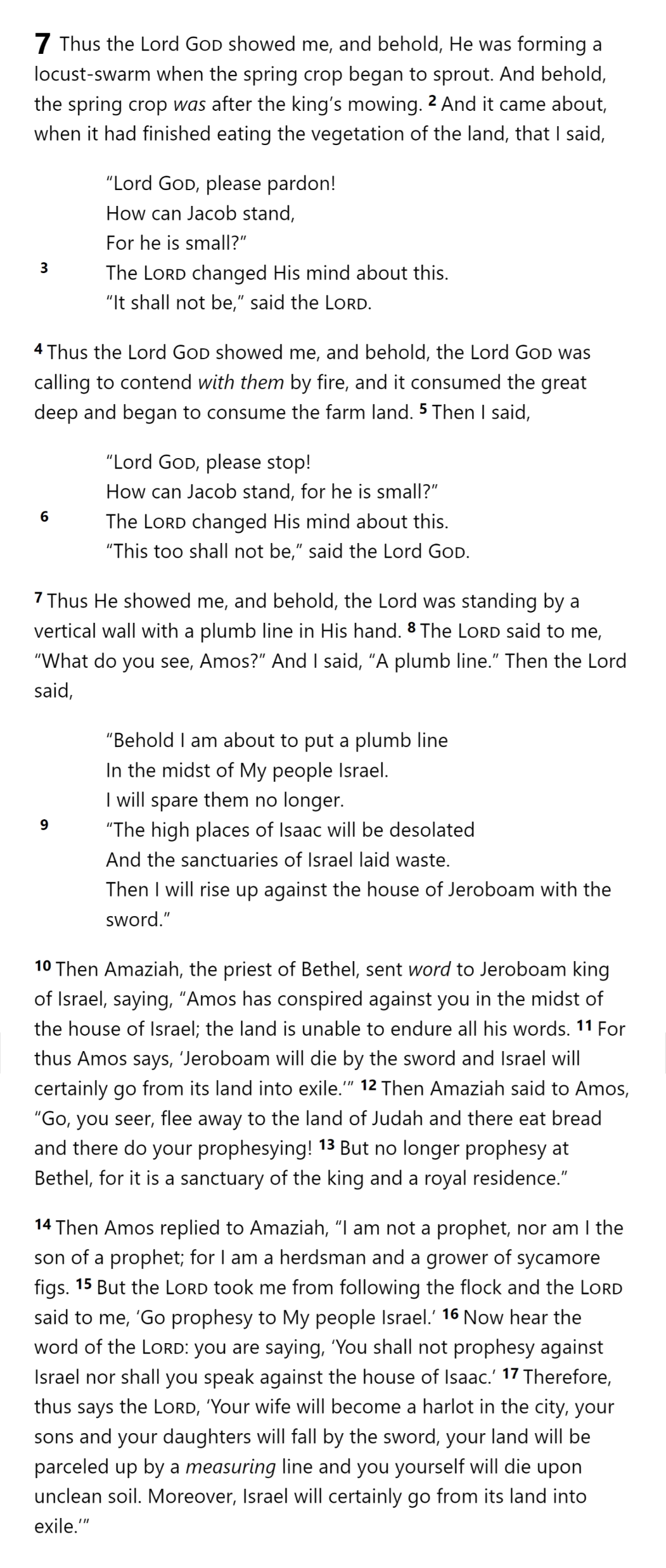 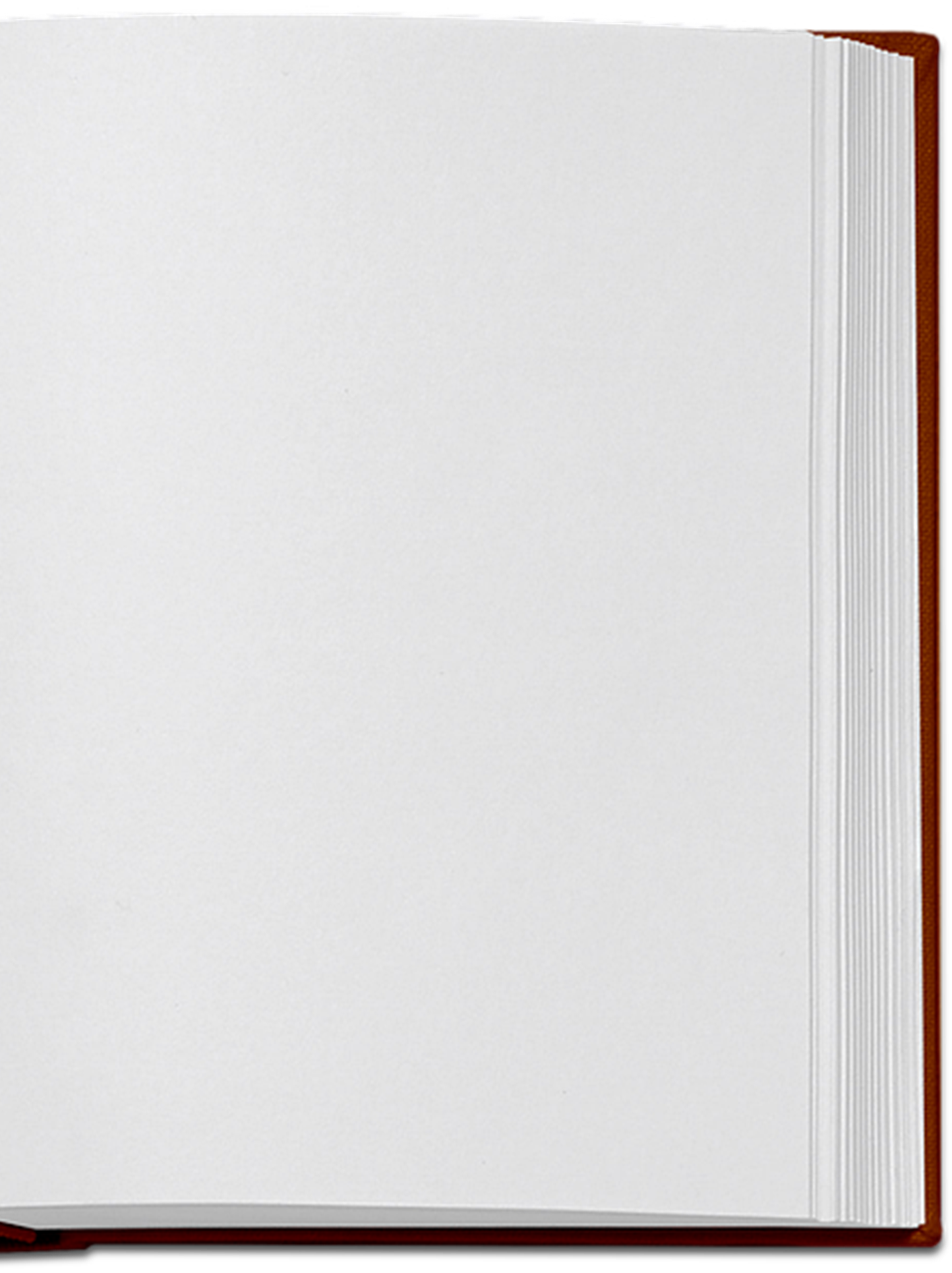 God sends truth through unlikely messengers
AMOS 7
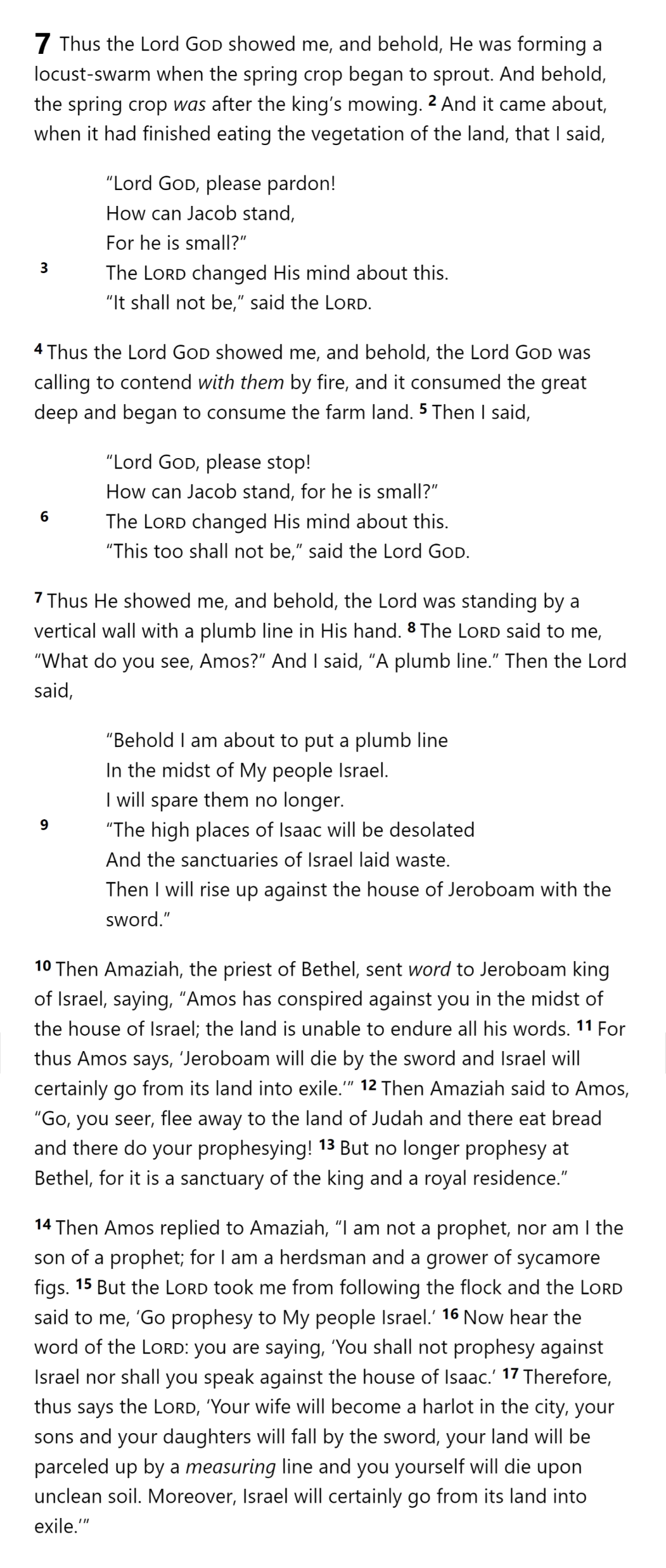 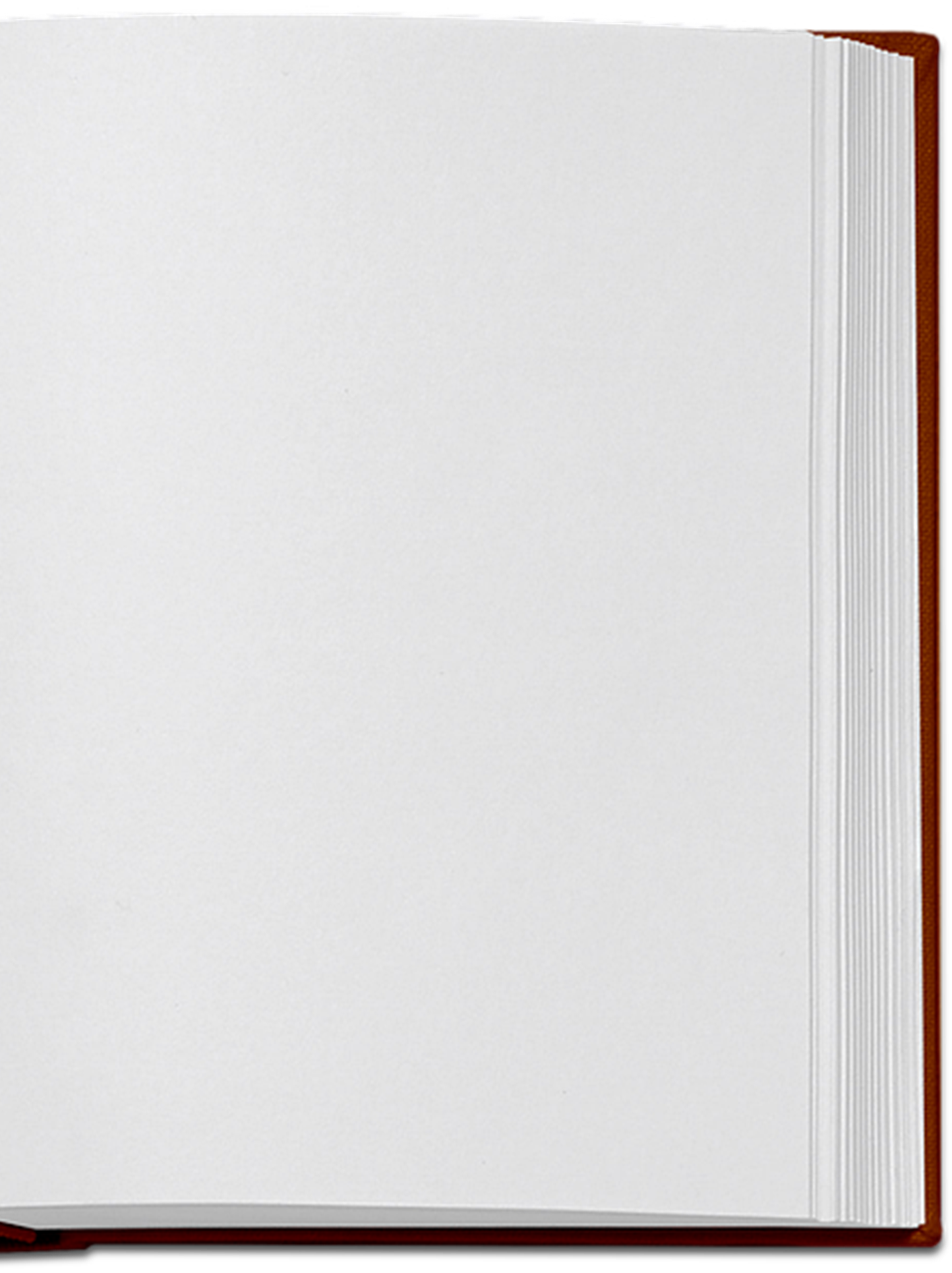 5
AMOS 7
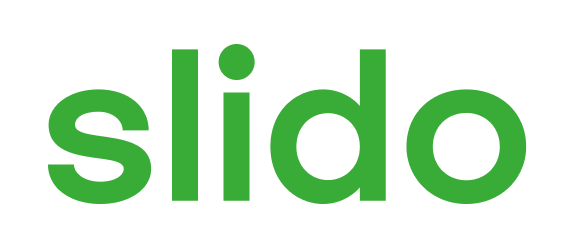 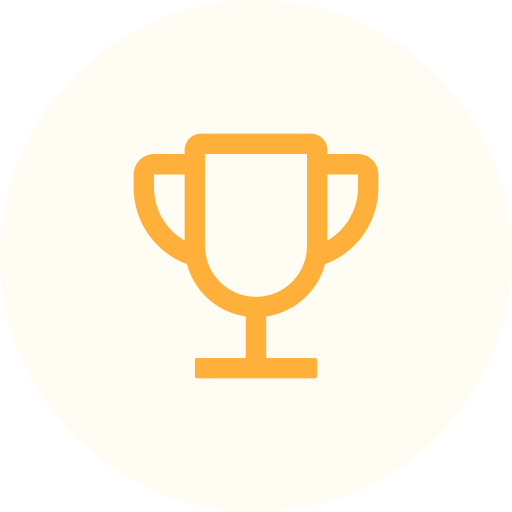 G5: From Amos 7:16-17, we learn that:
ⓘ Start presenting to display the poll results on this slide.
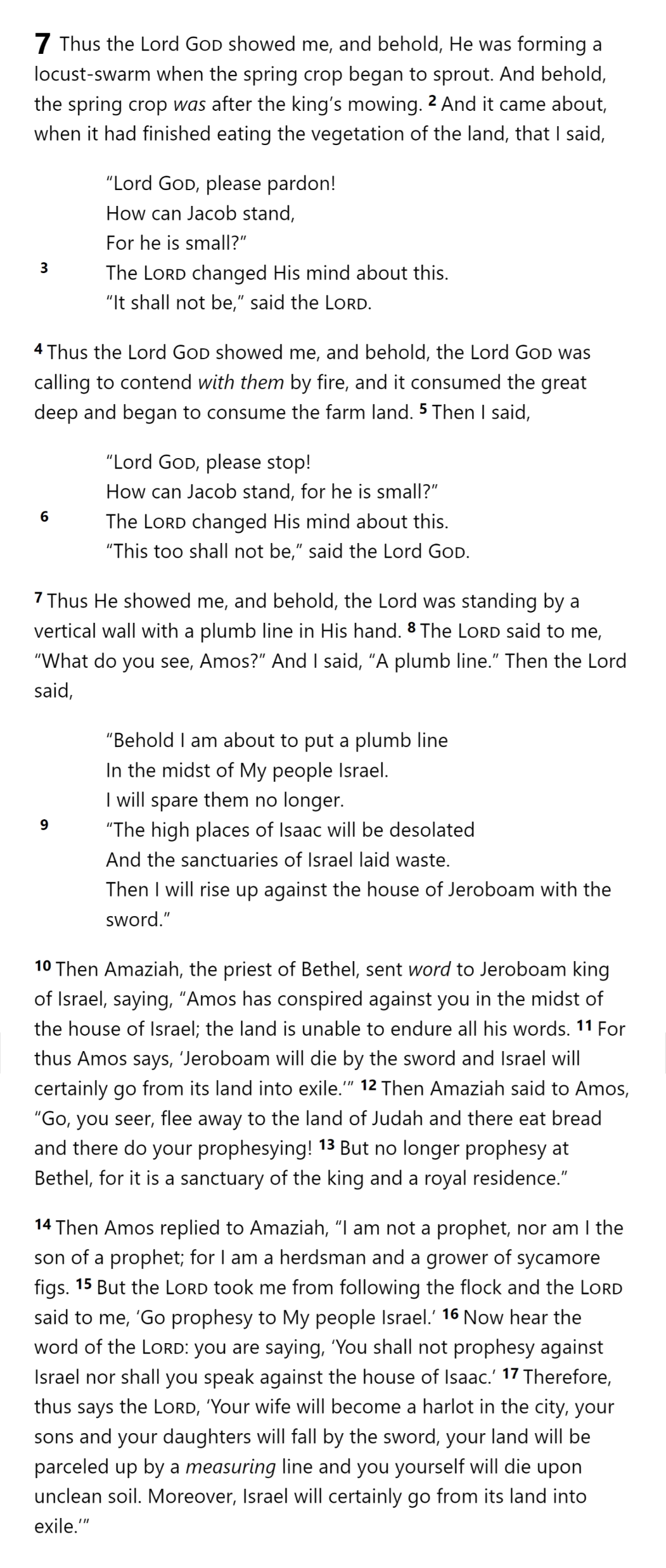 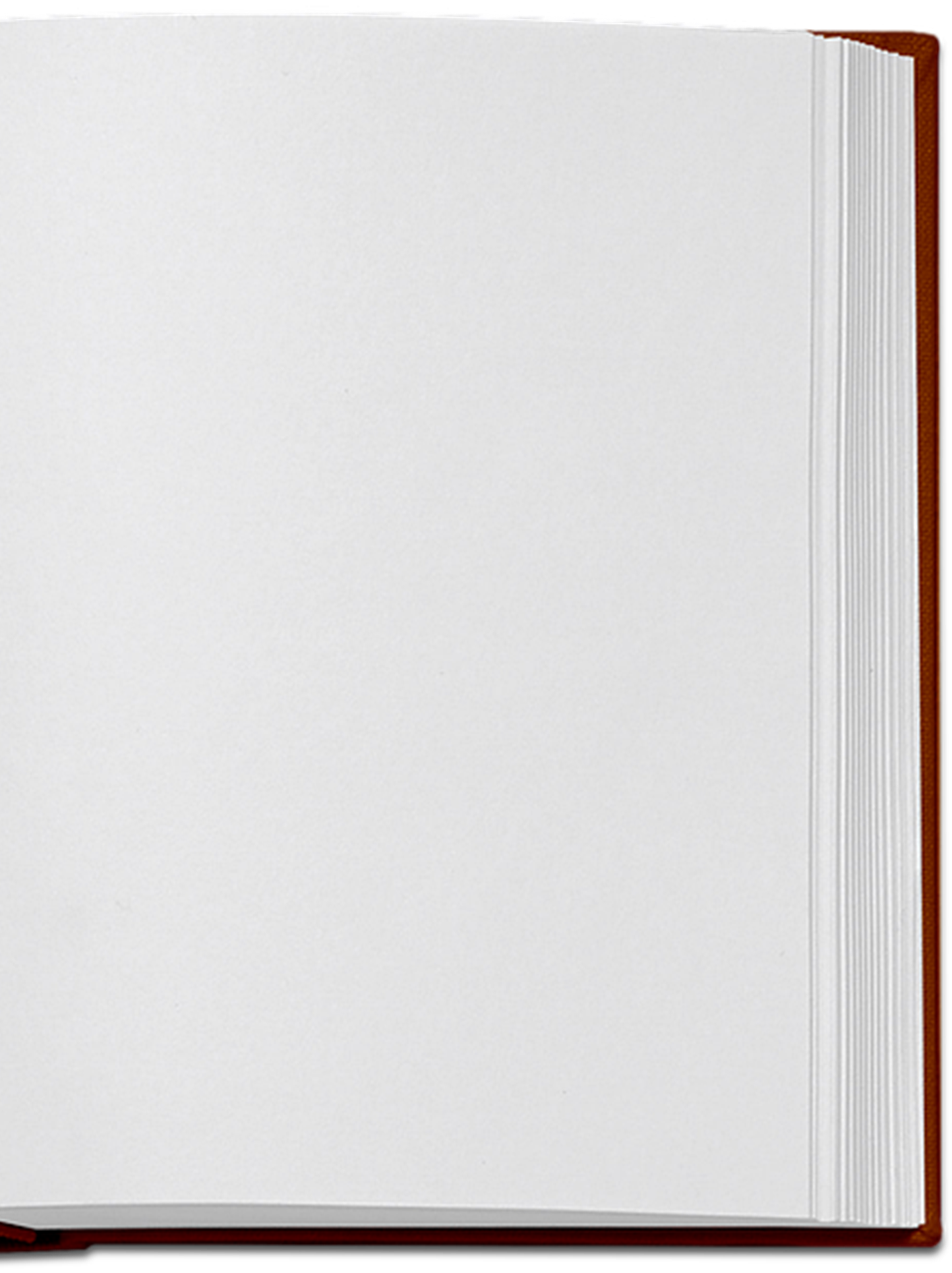 God judges harshly those who defy His message
AMOS 7
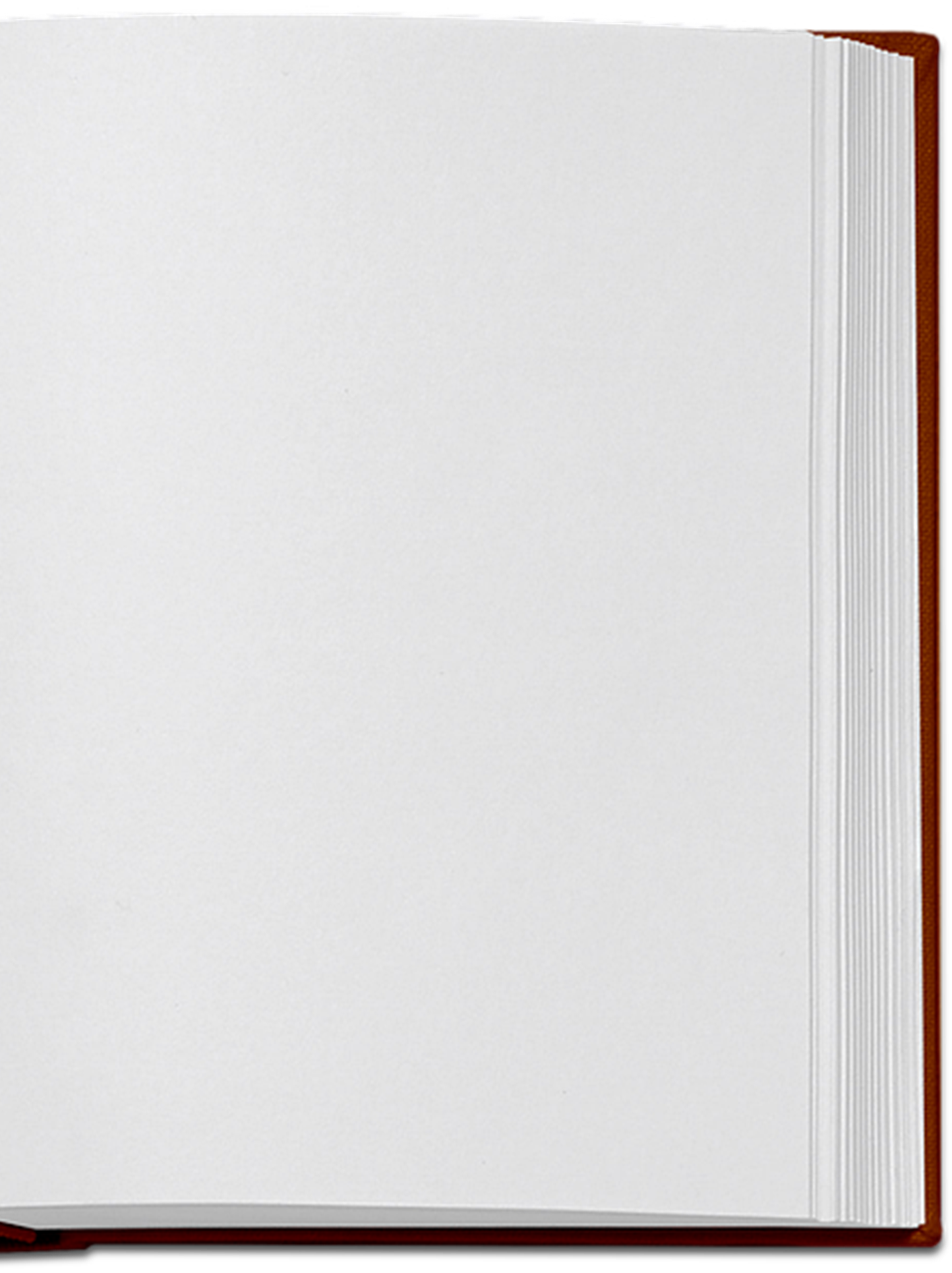 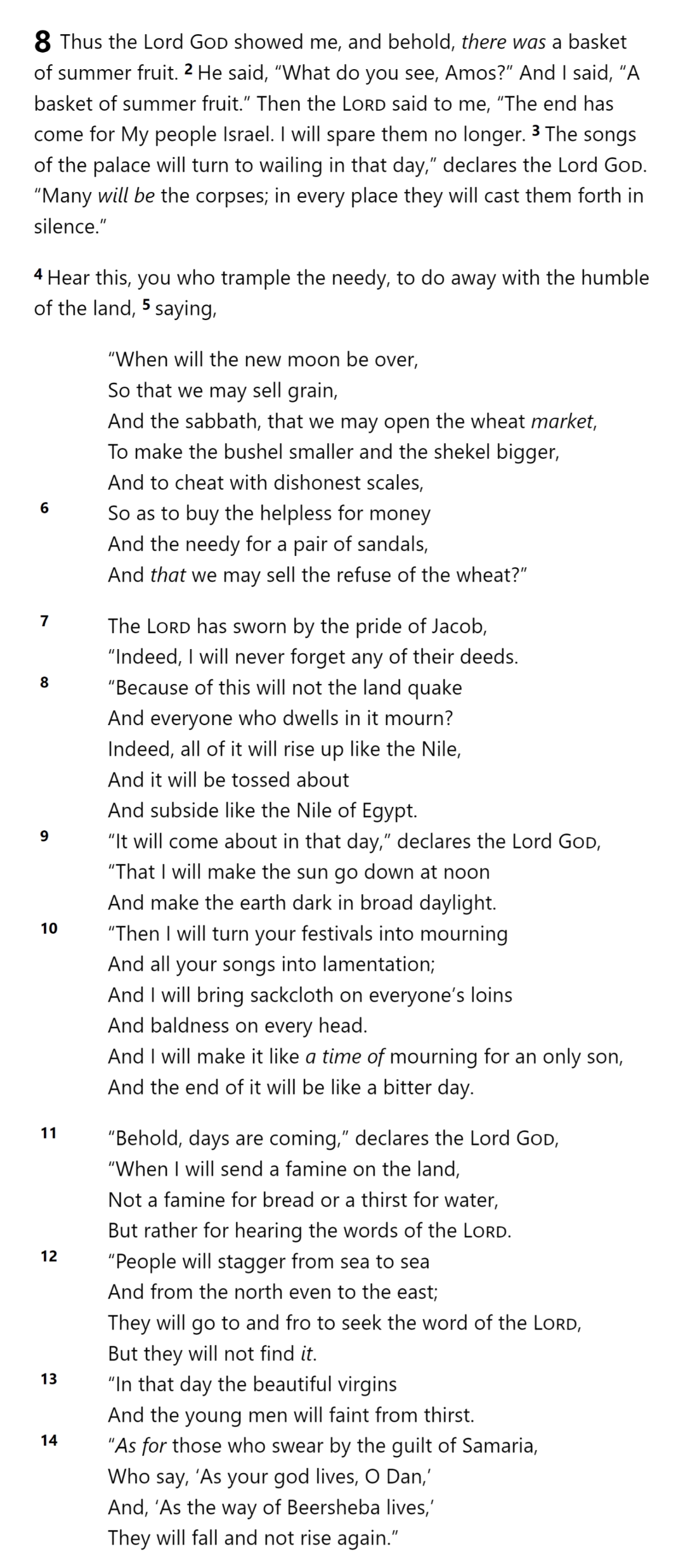 6
AMOS 8
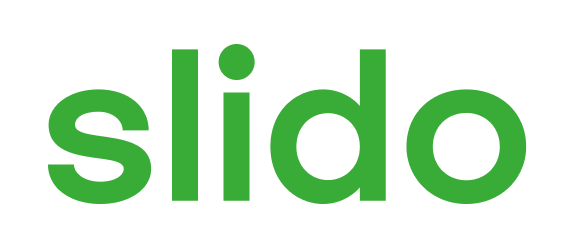 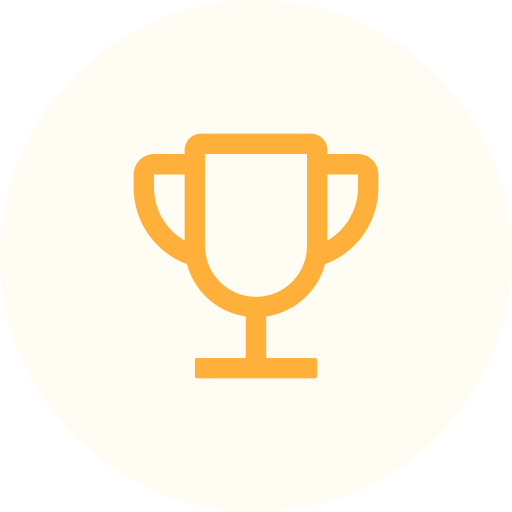 G6: From Amos 8:1-3
ⓘ Start presenting to display the poll results on this slide.
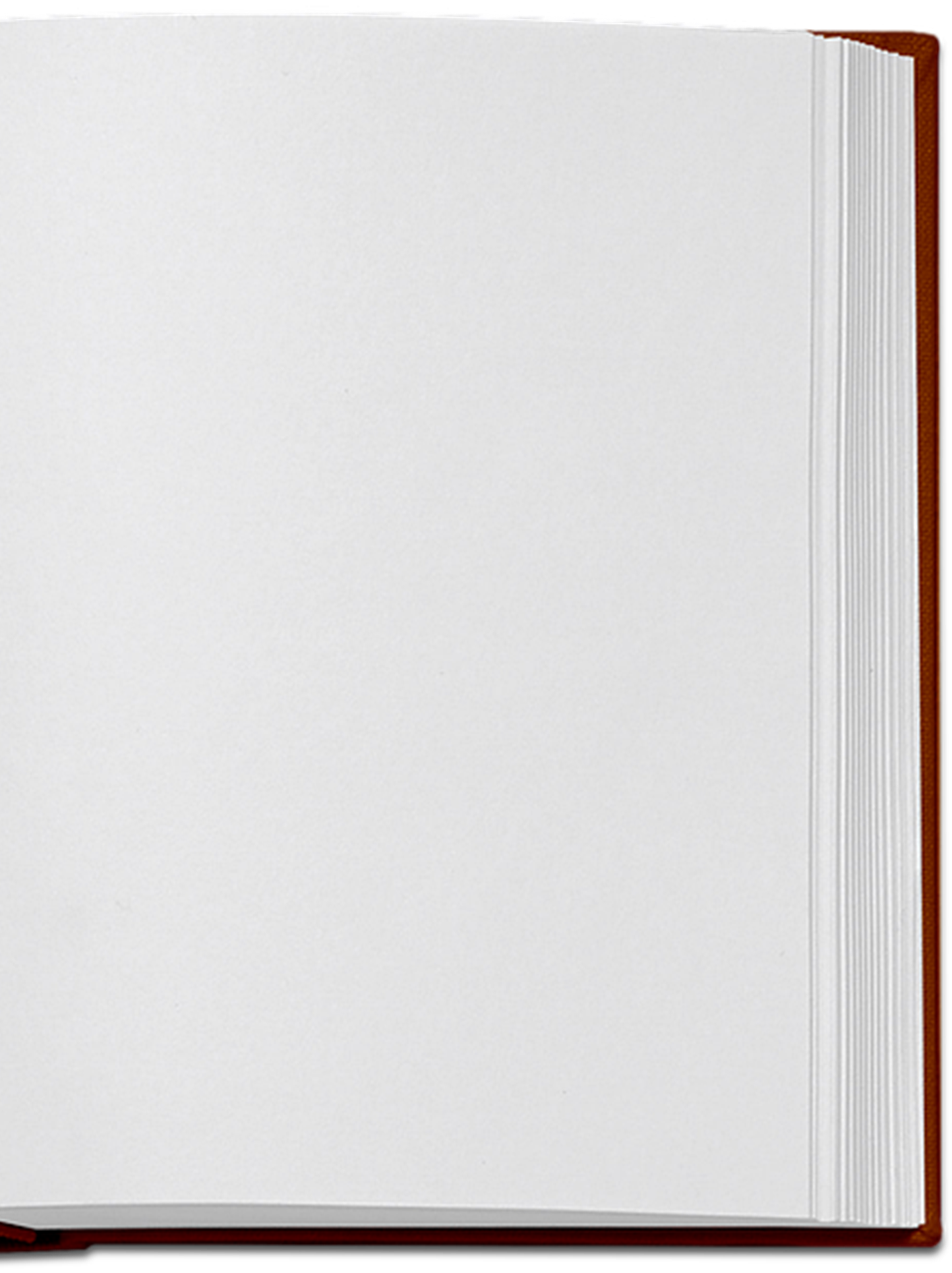 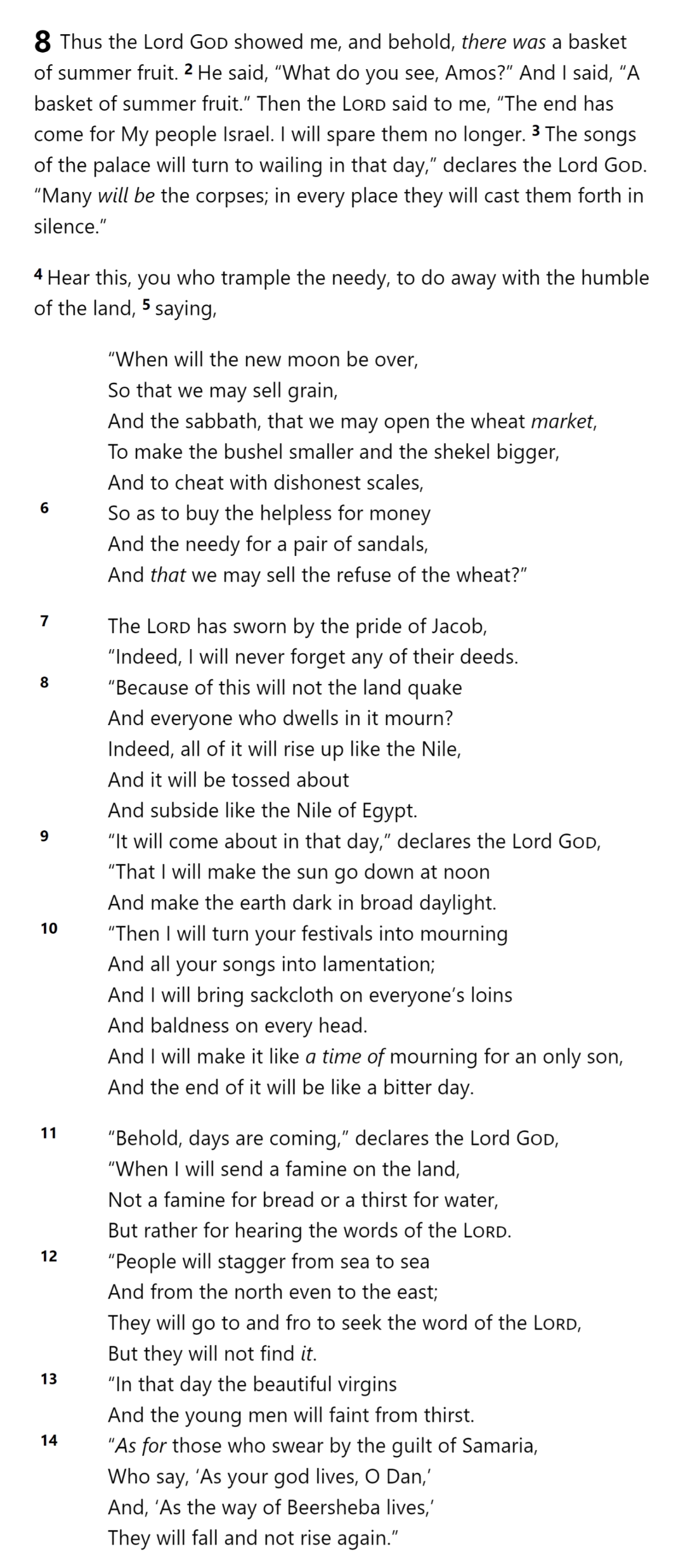 God decides when His patience will end
AMOS 8
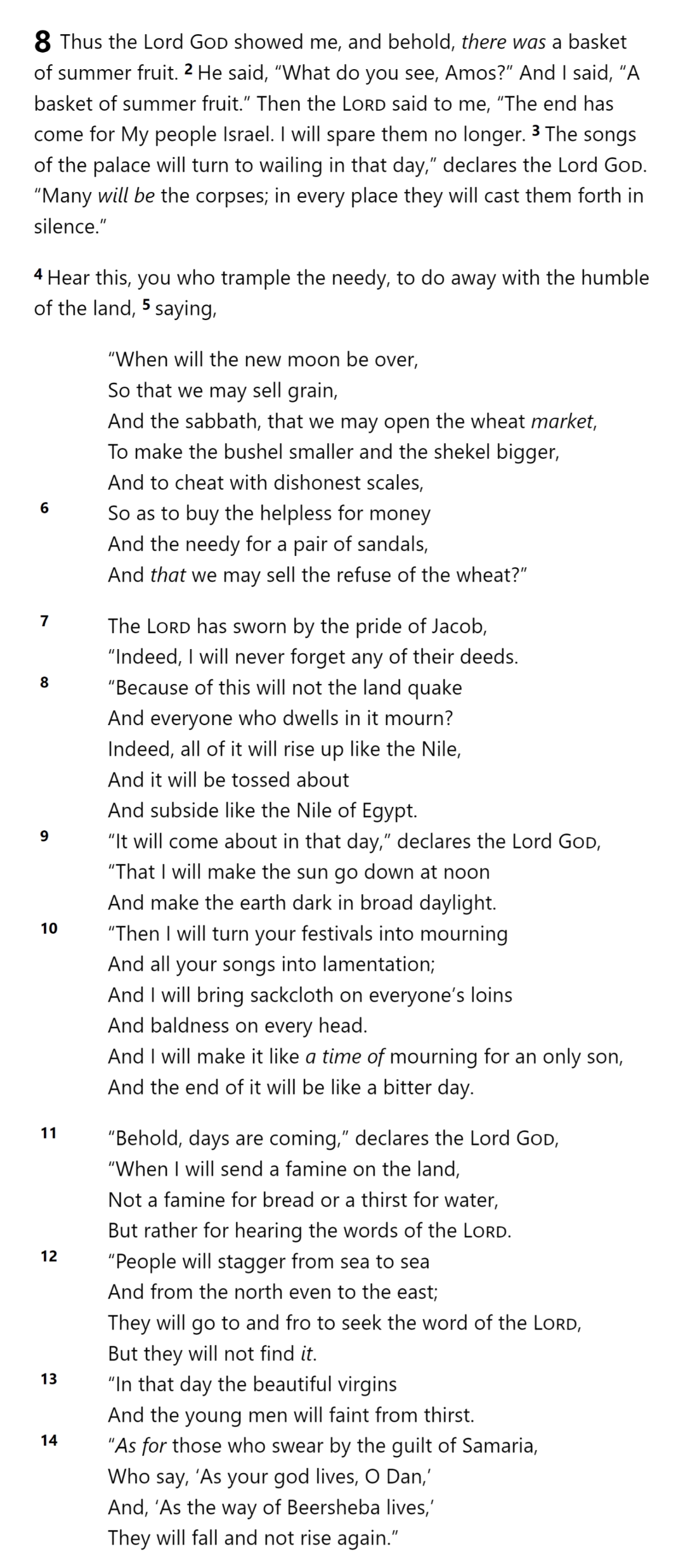 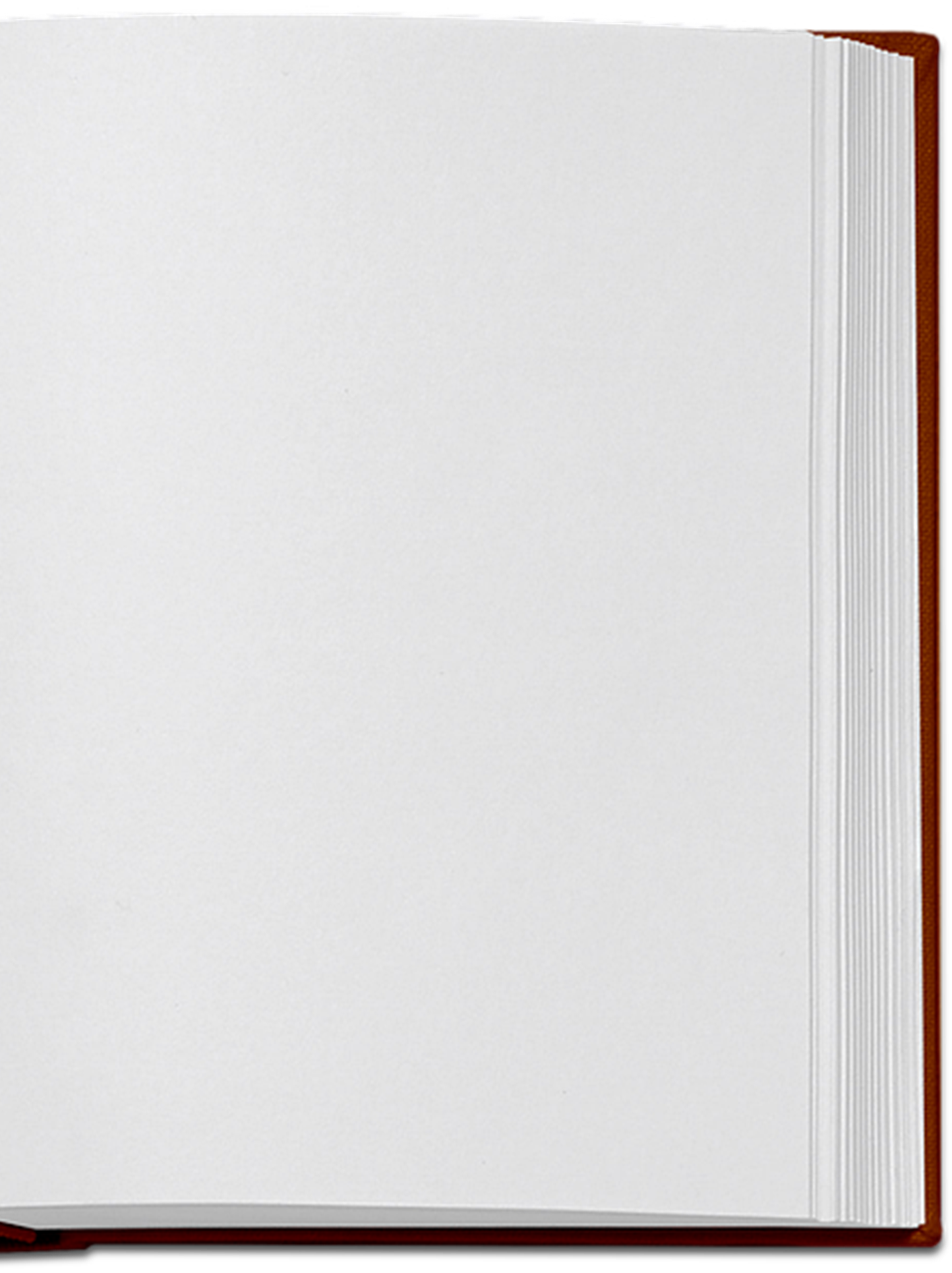 7
AMOS 8
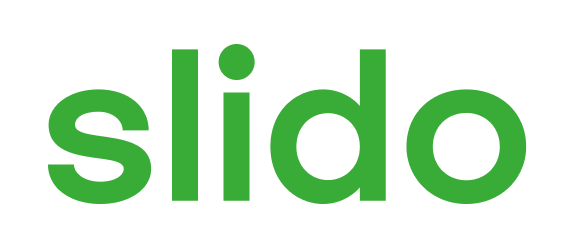 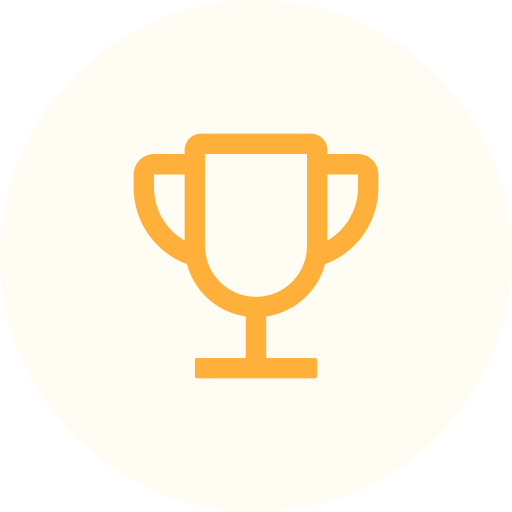 G7: From Amos 8:4-7, we learn that:
ⓘ Start presenting to display the poll results on this slide.
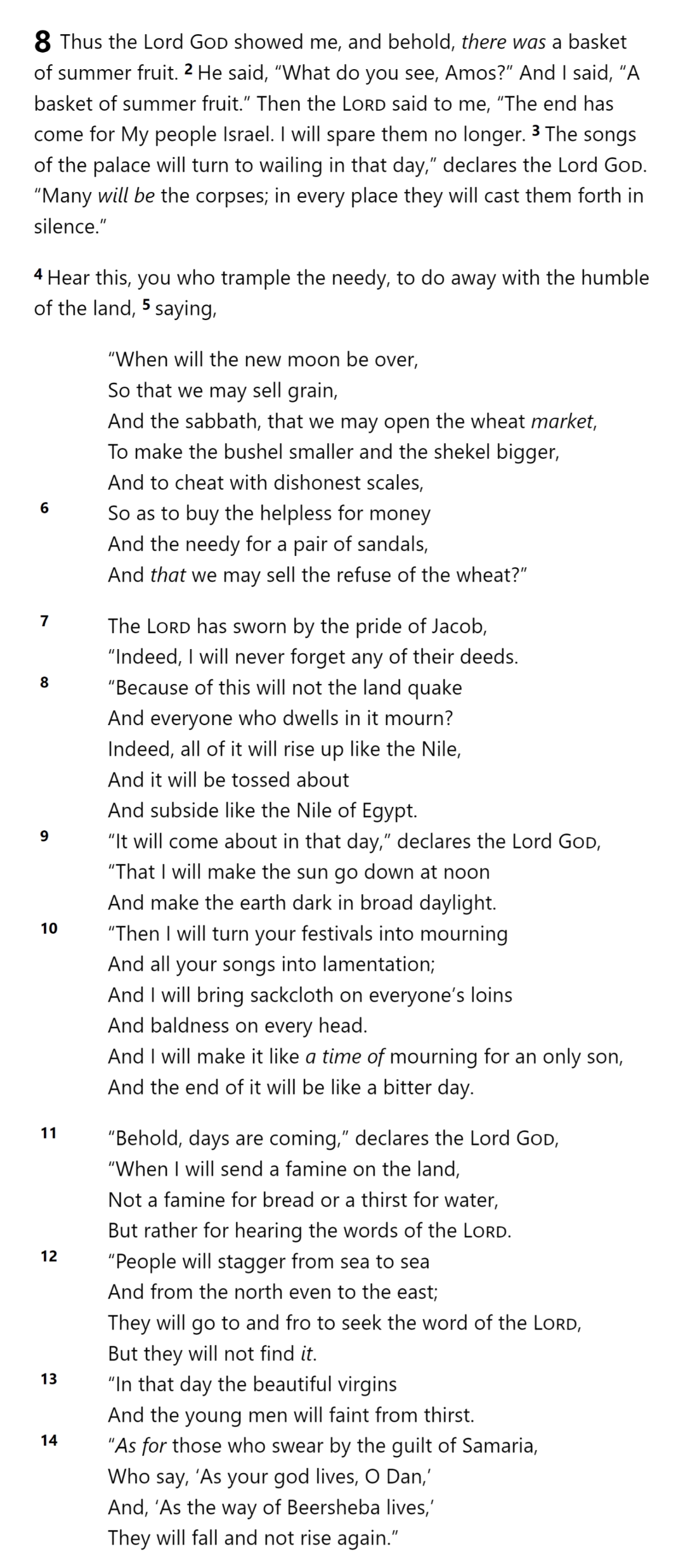 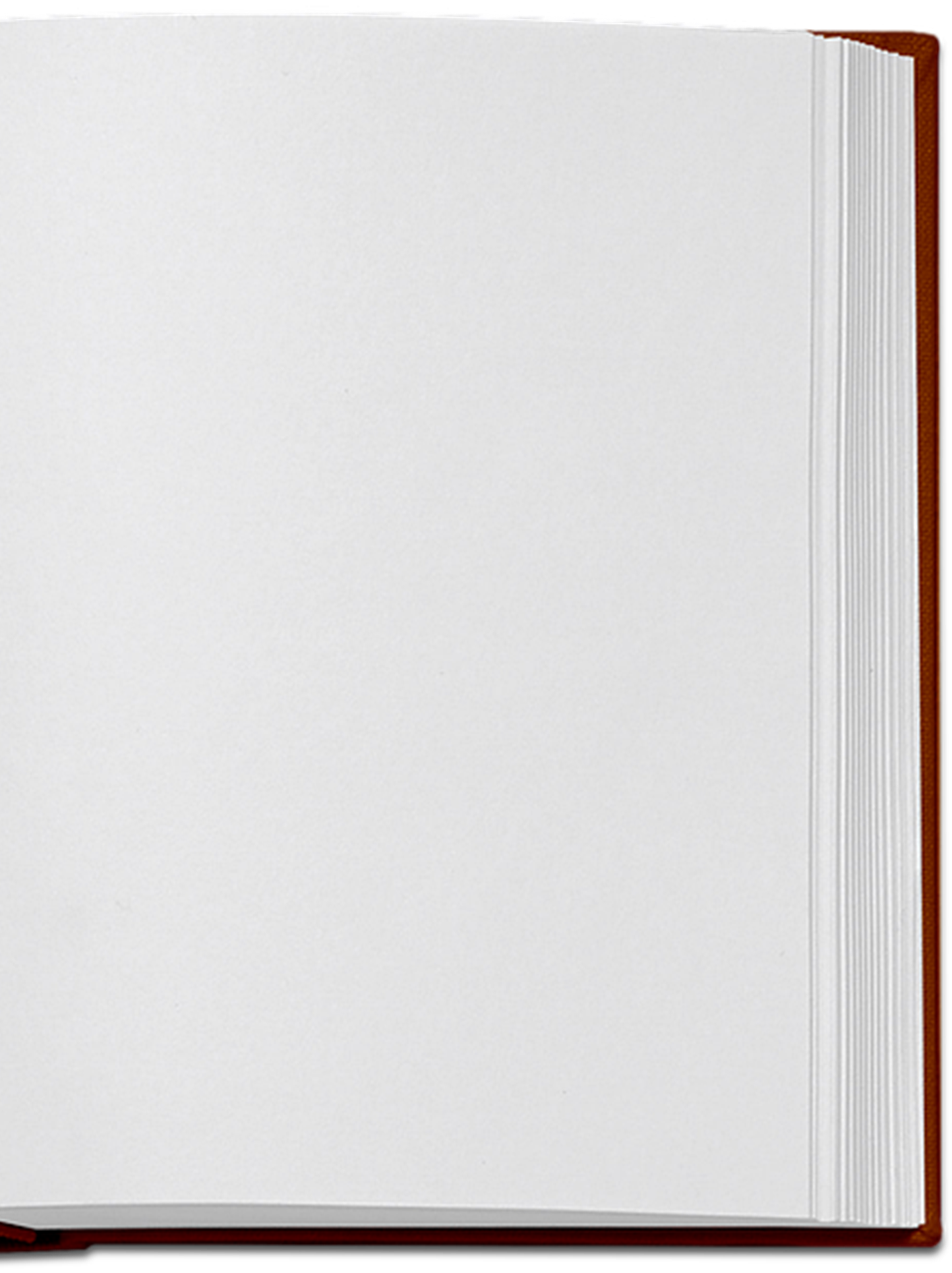 God knows all our deeds, even the hidden ones
AMOS 8
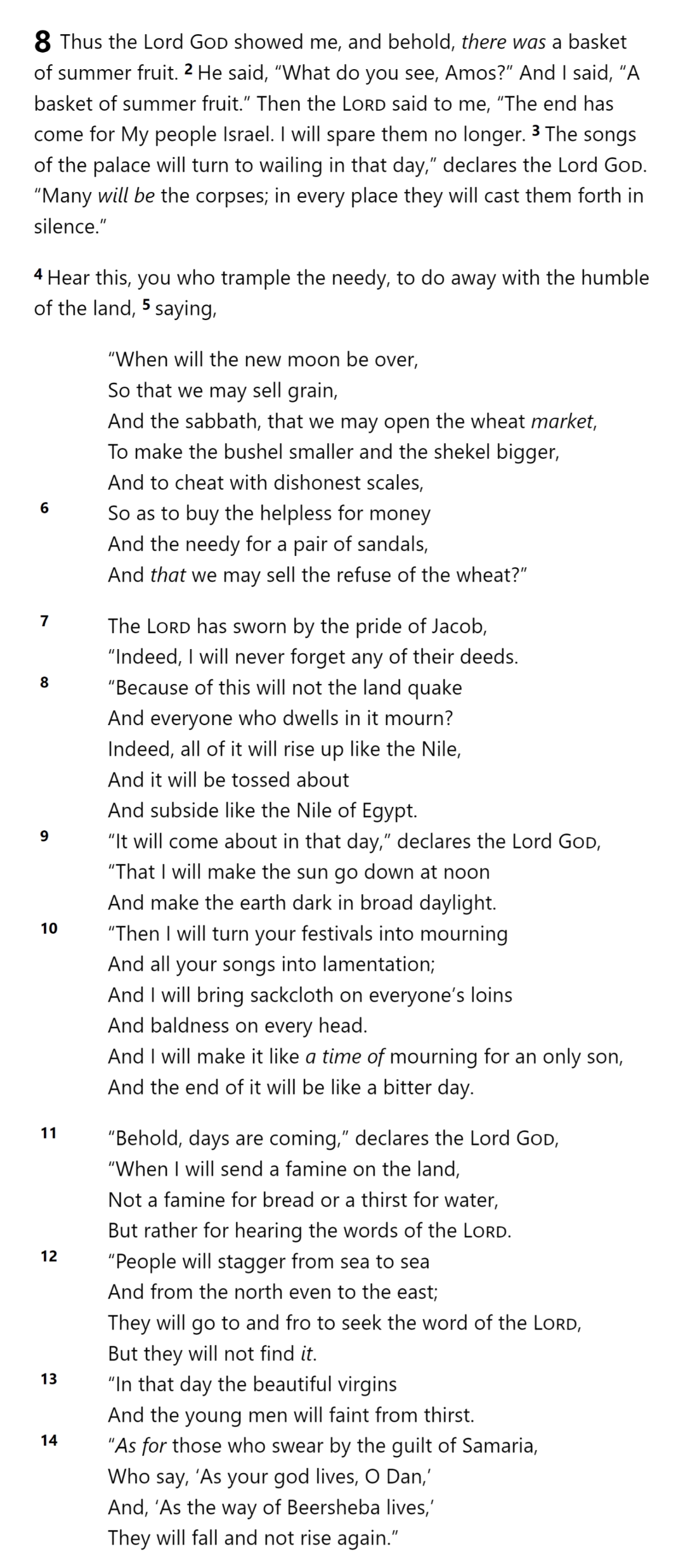 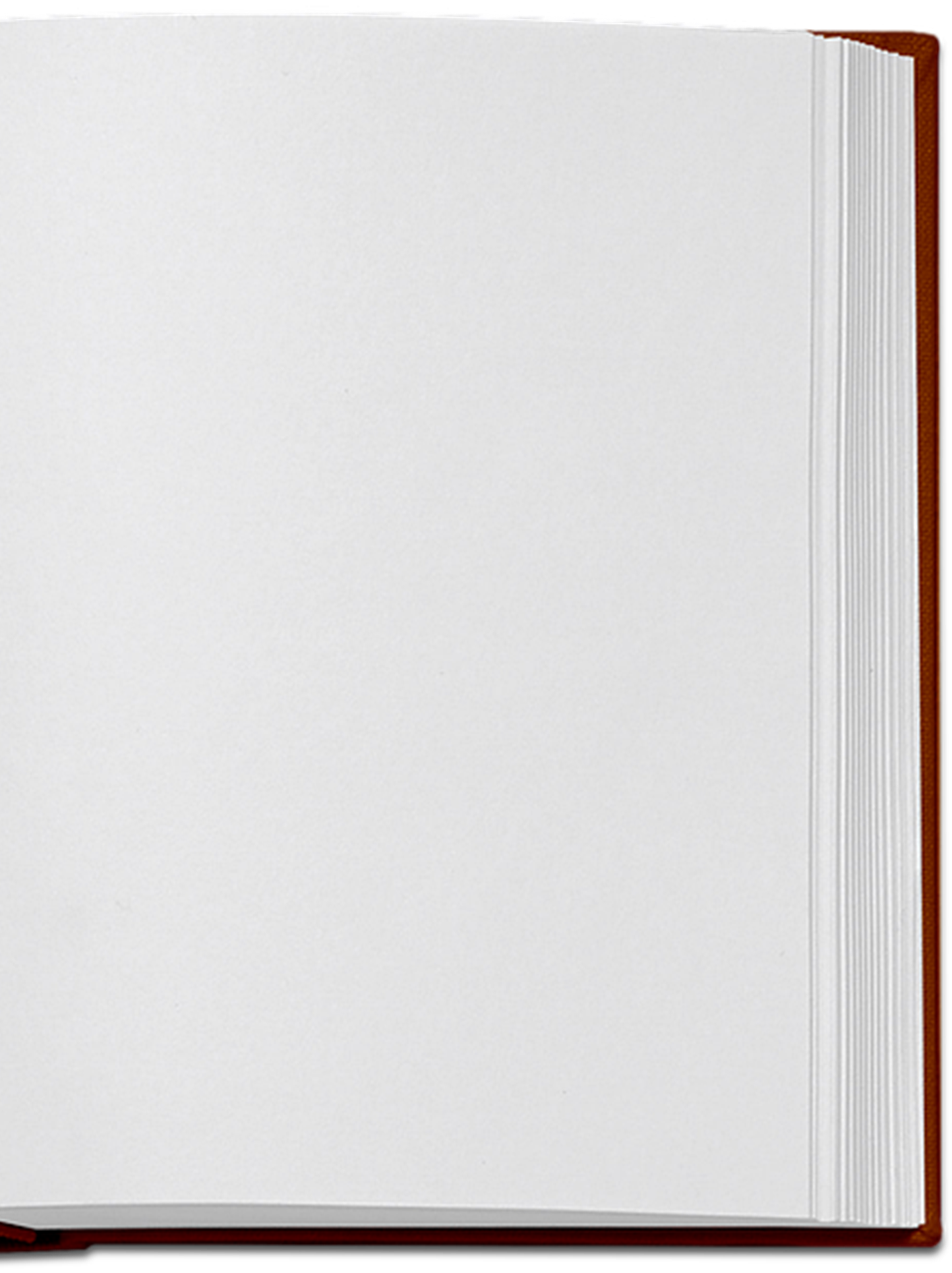 8
AMOS 8
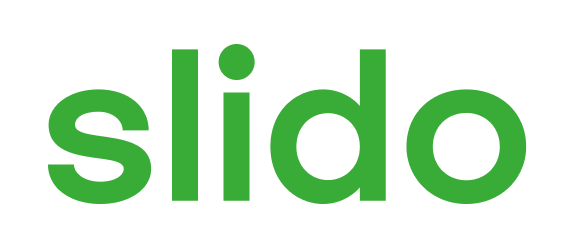 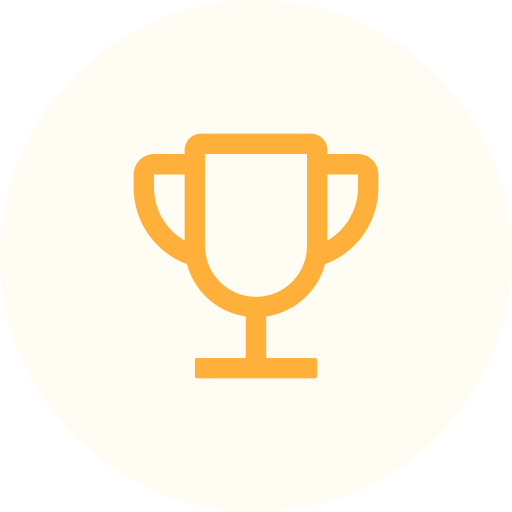 G8: From Amos 8:8-10, we learn that:
ⓘ Start presenting to display the poll results on this slide.
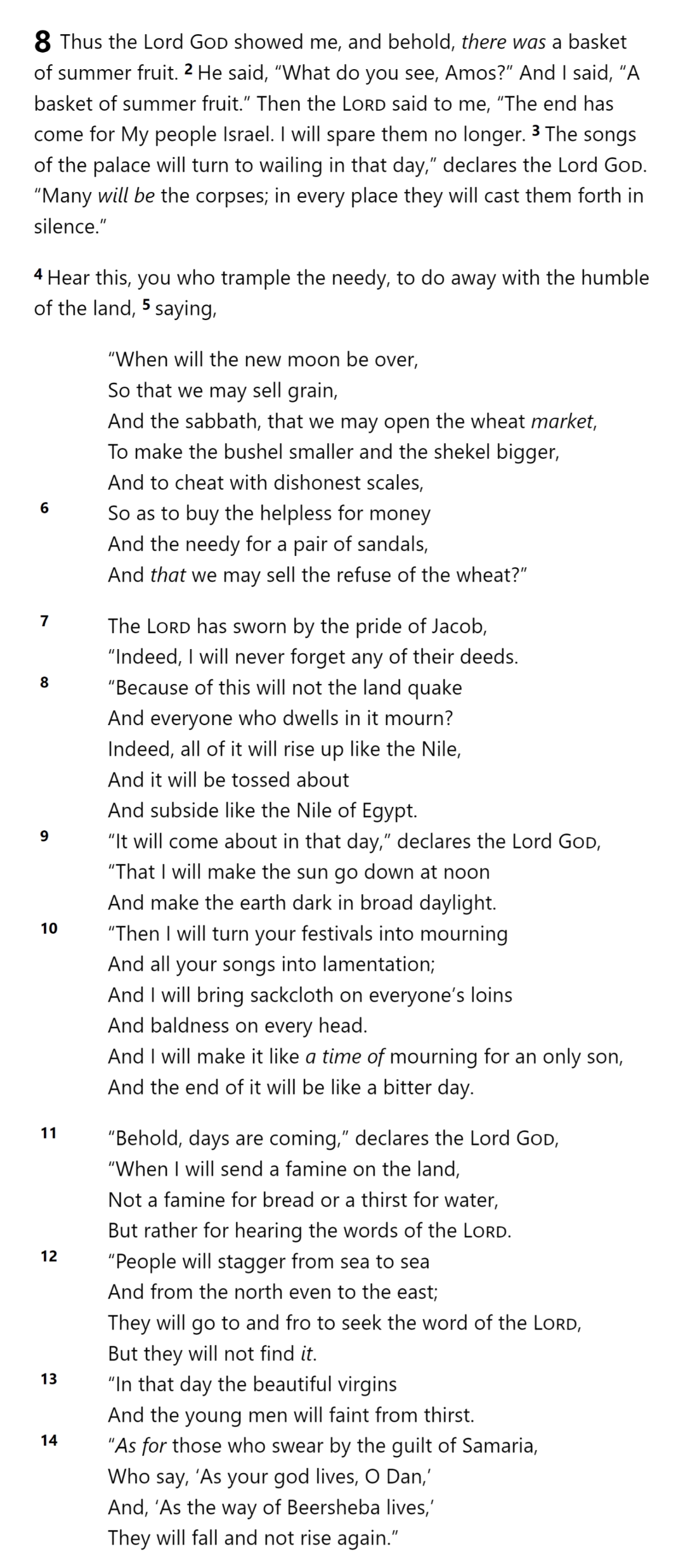 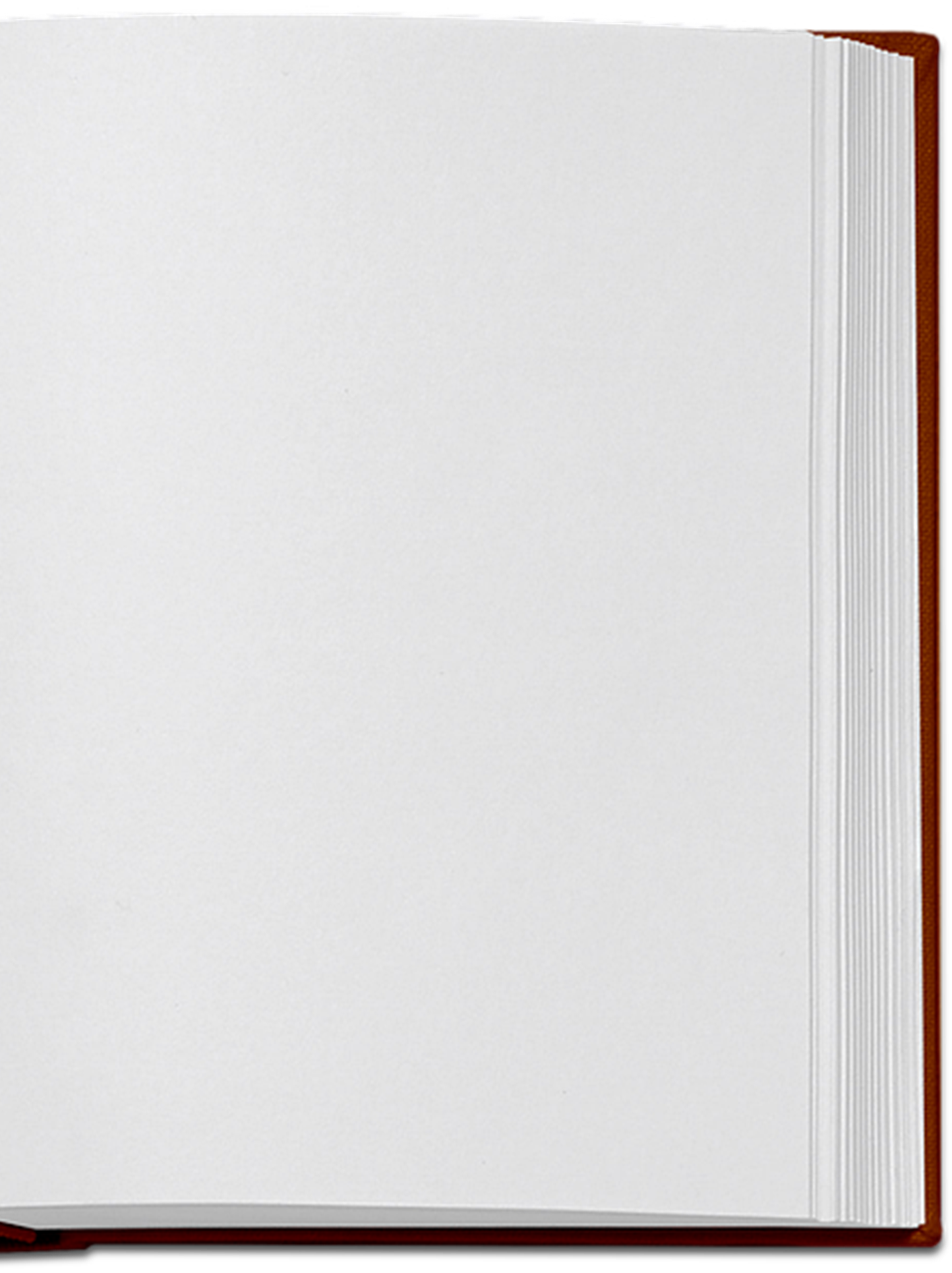 God brings judgment suddenly and dramatically
AMOS 8
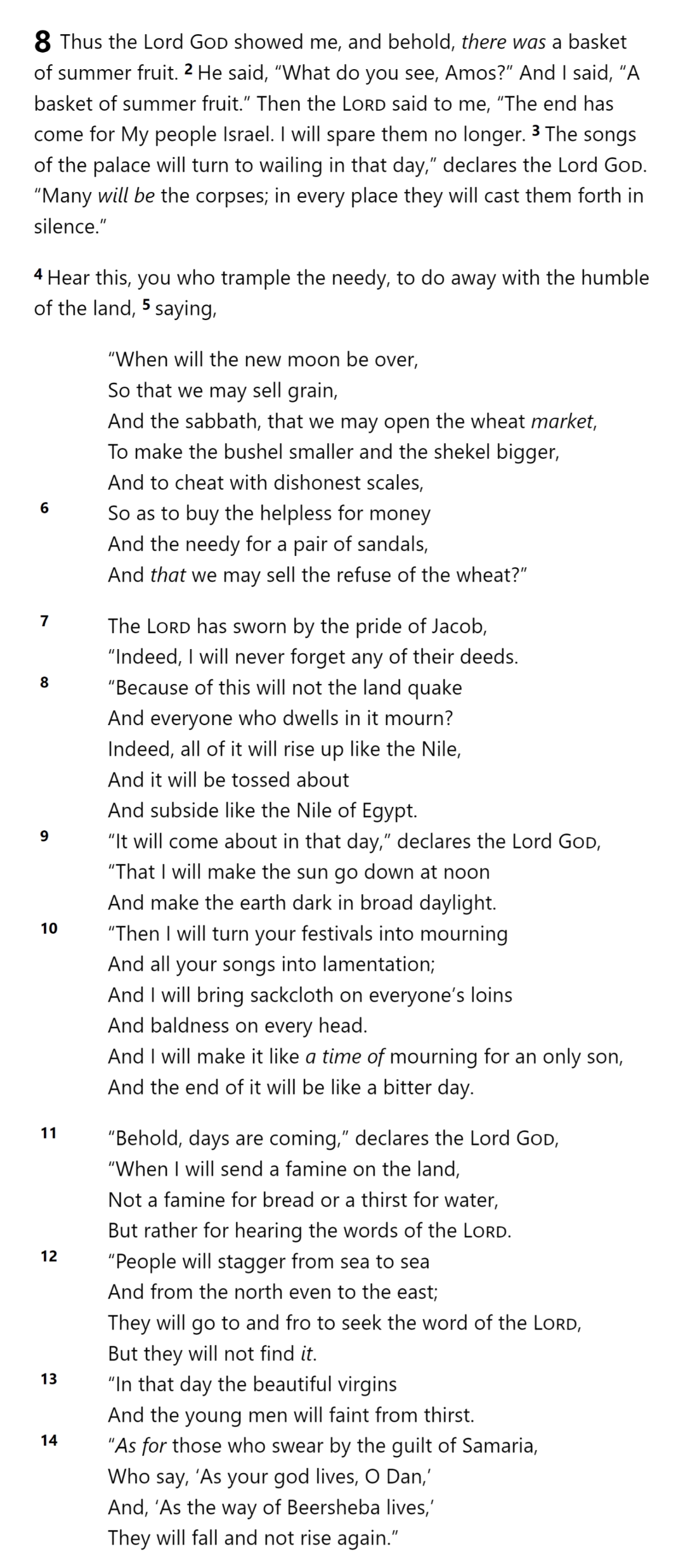 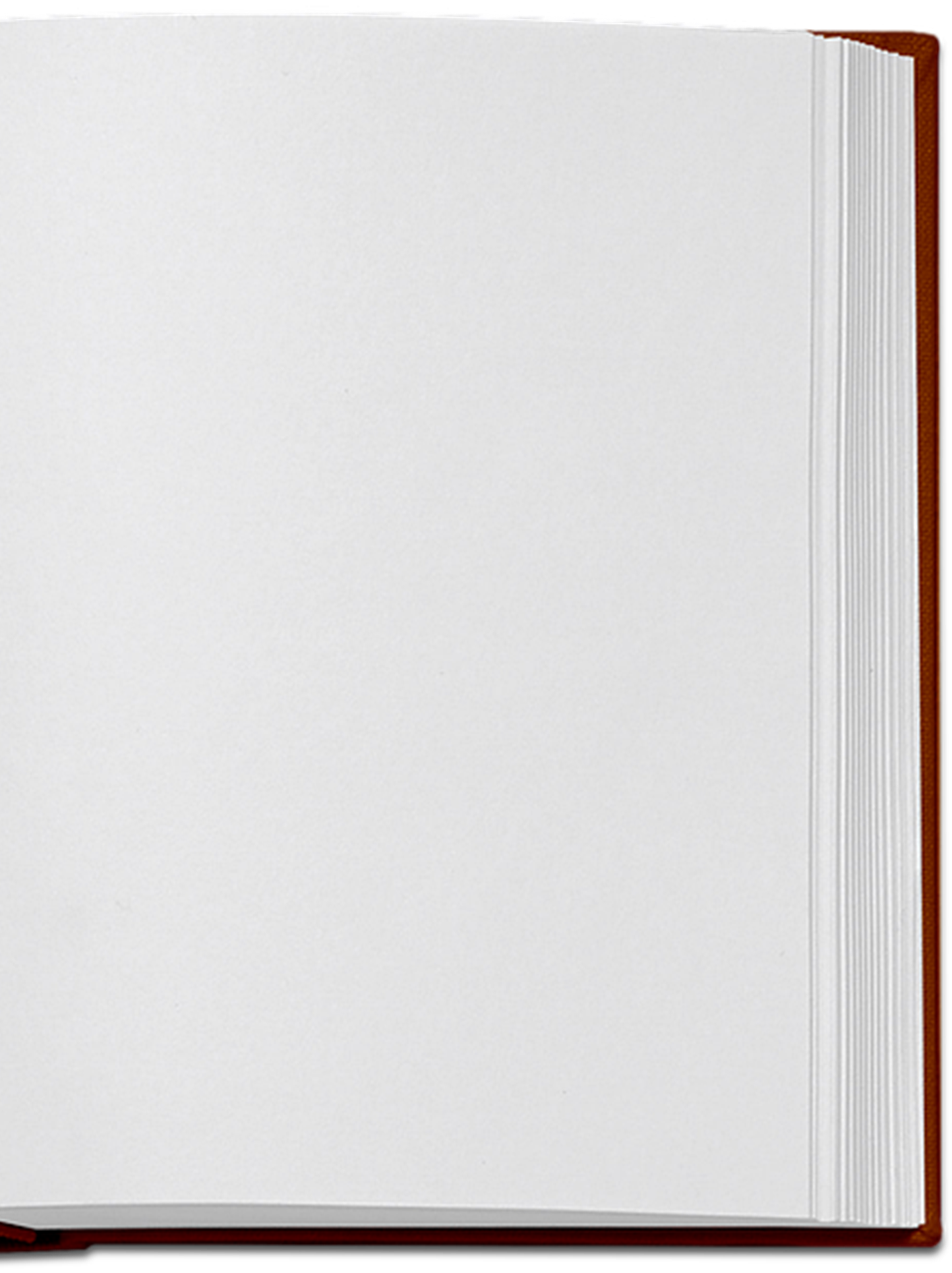 AMOS 8
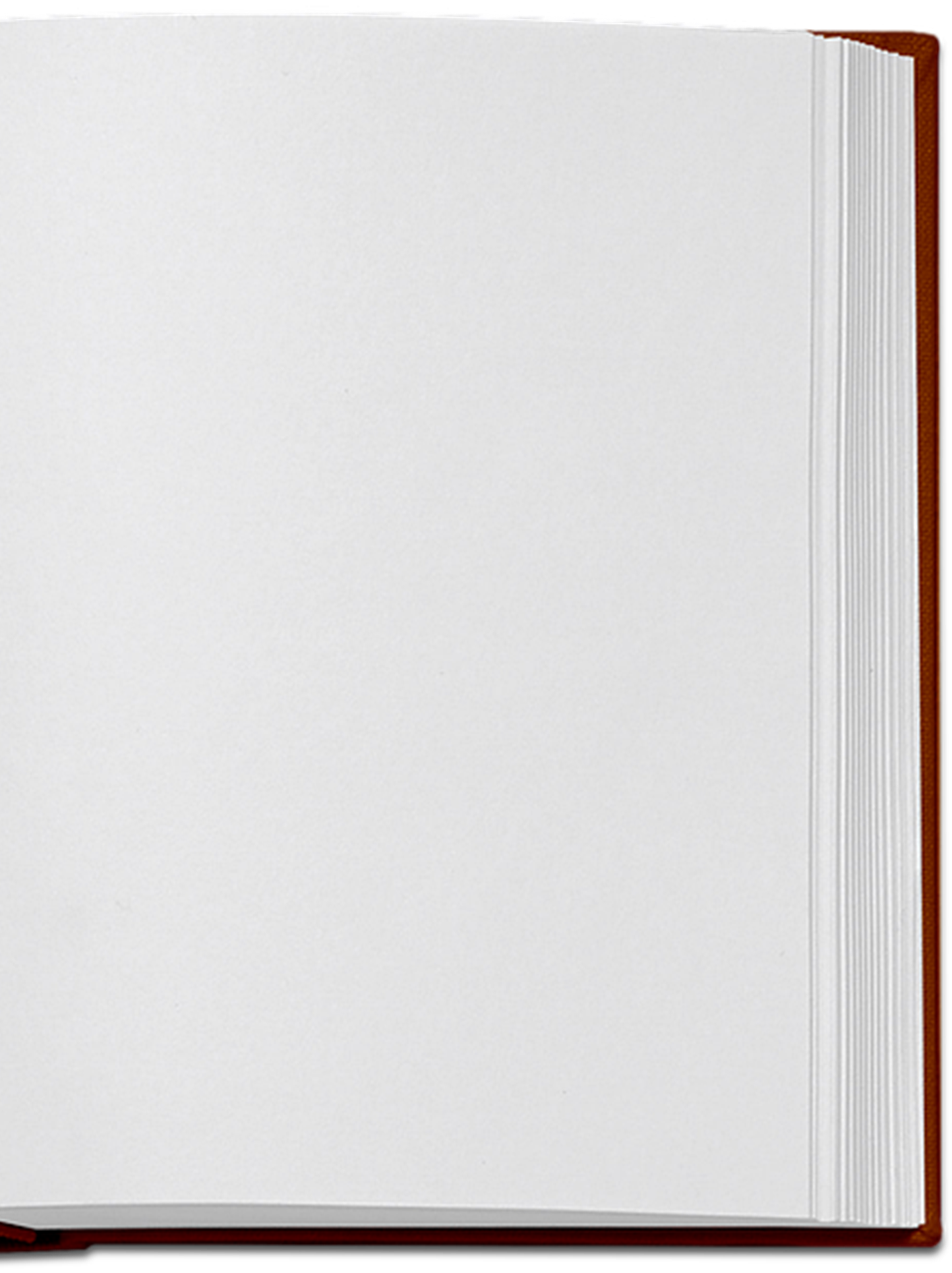 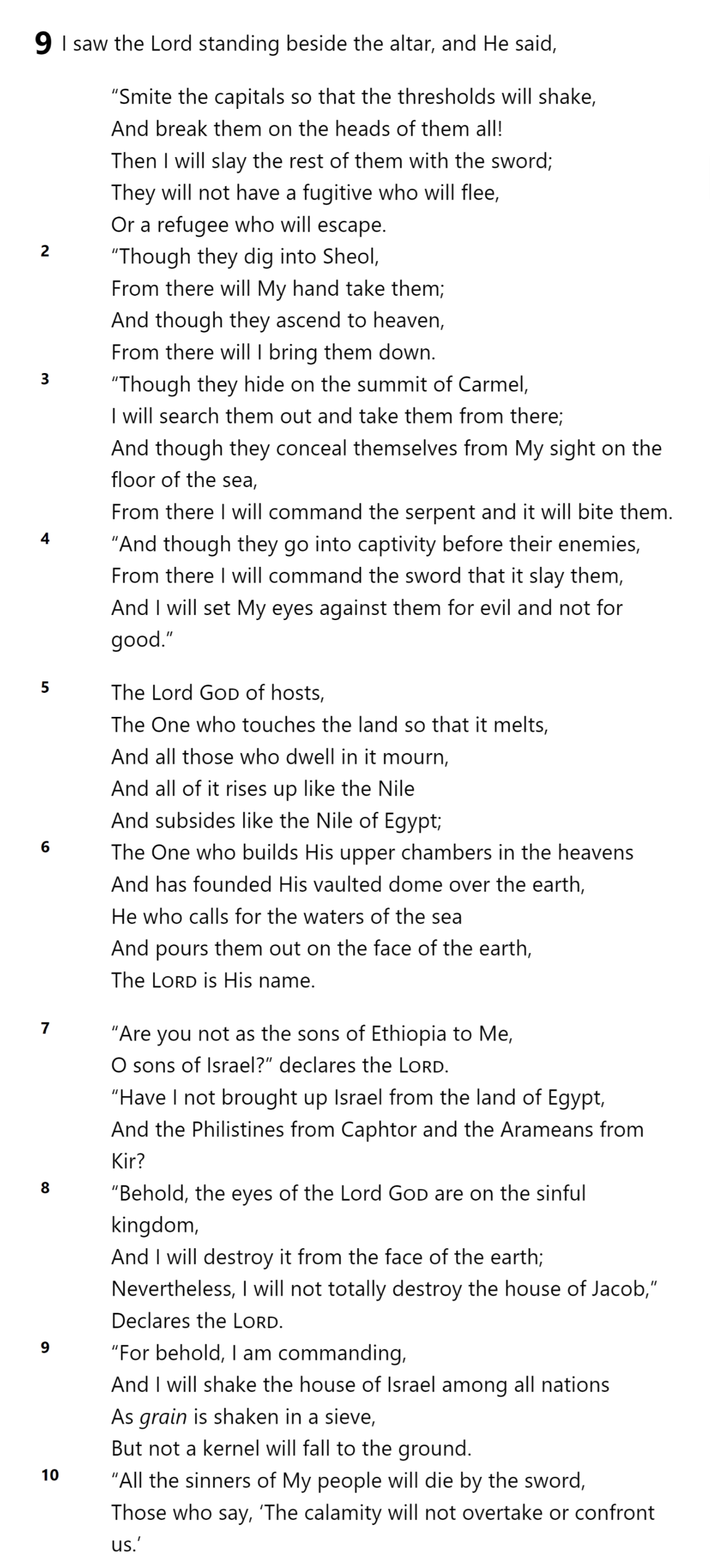 AMOS 9
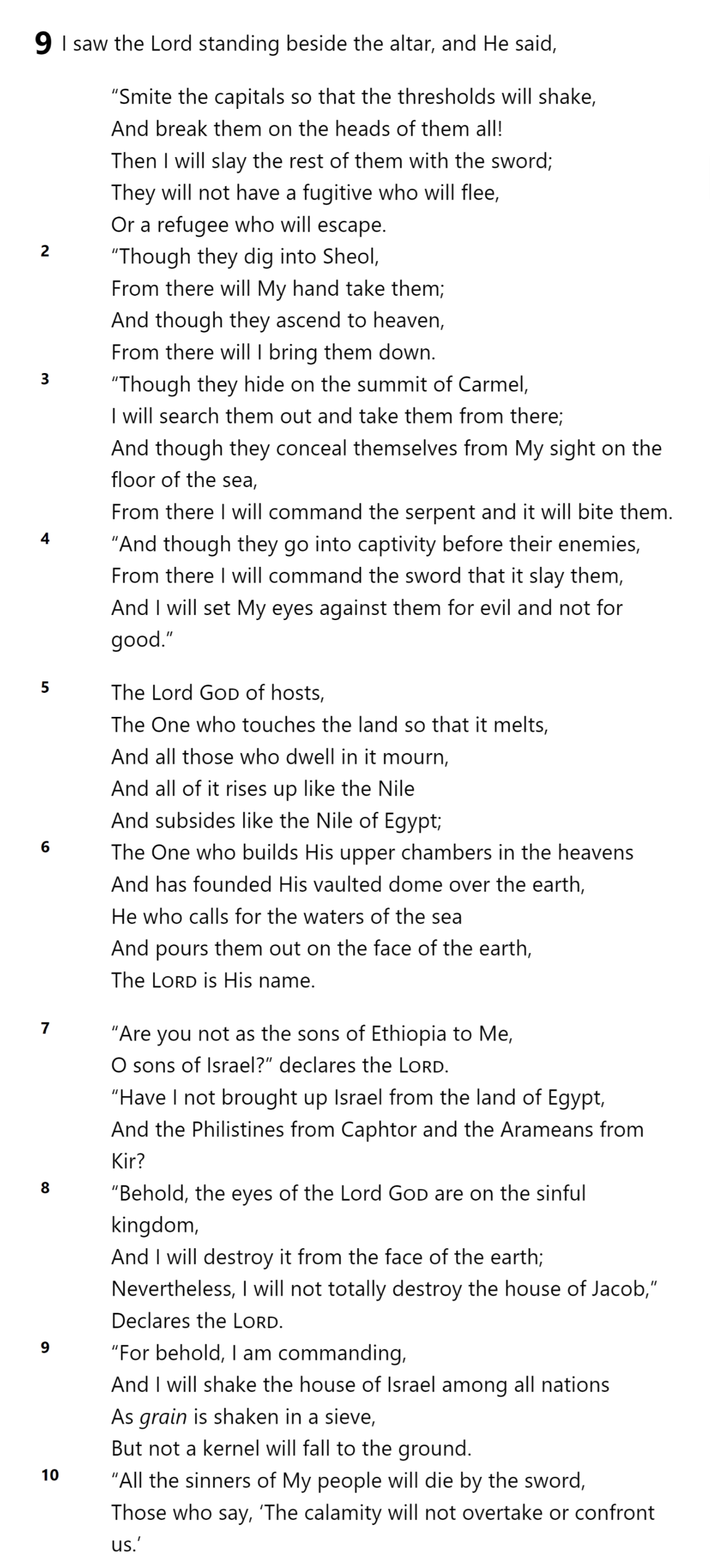 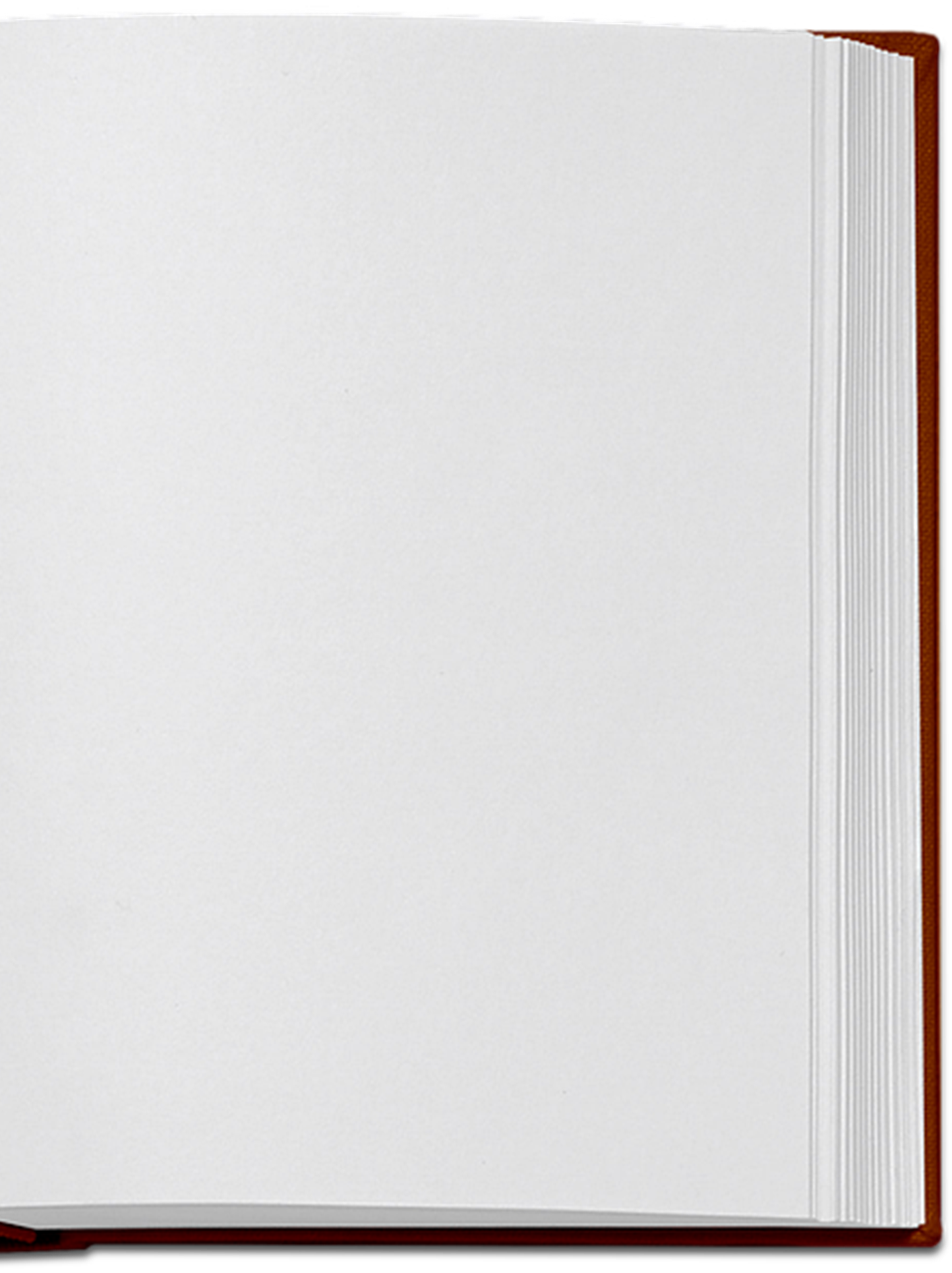 9
AMOS 9
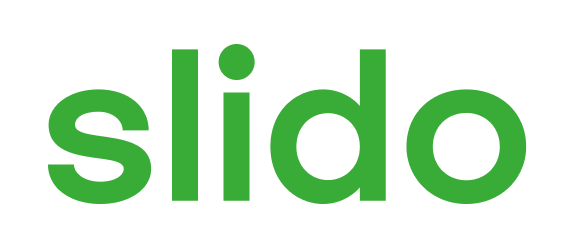 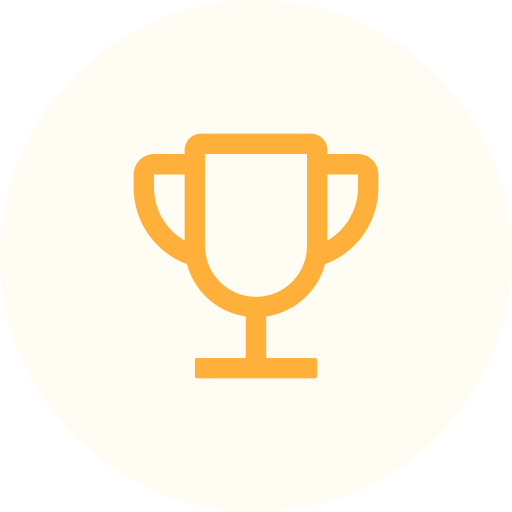 G9: From Amos 9:2-4, we learn that:
ⓘ Start presenting to display the poll results on this slide.
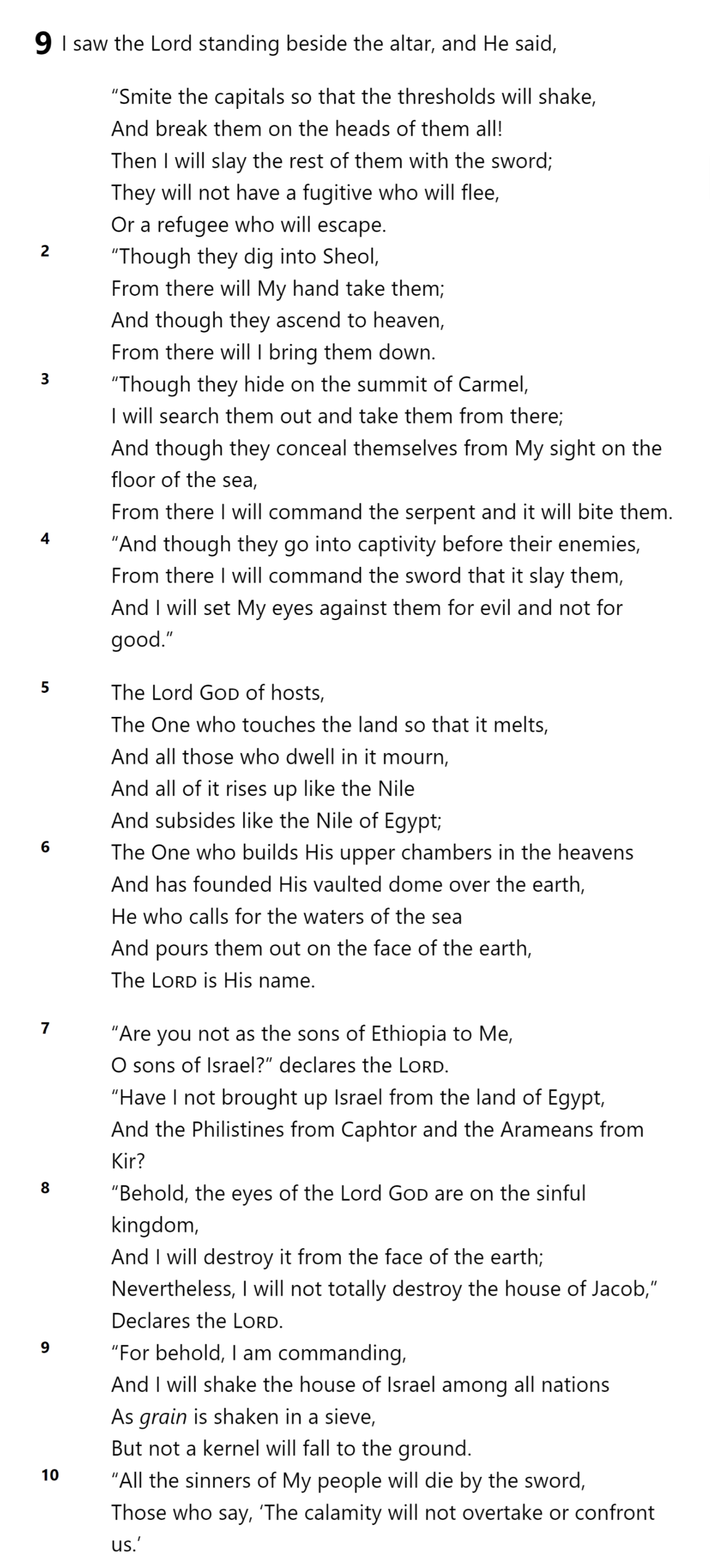 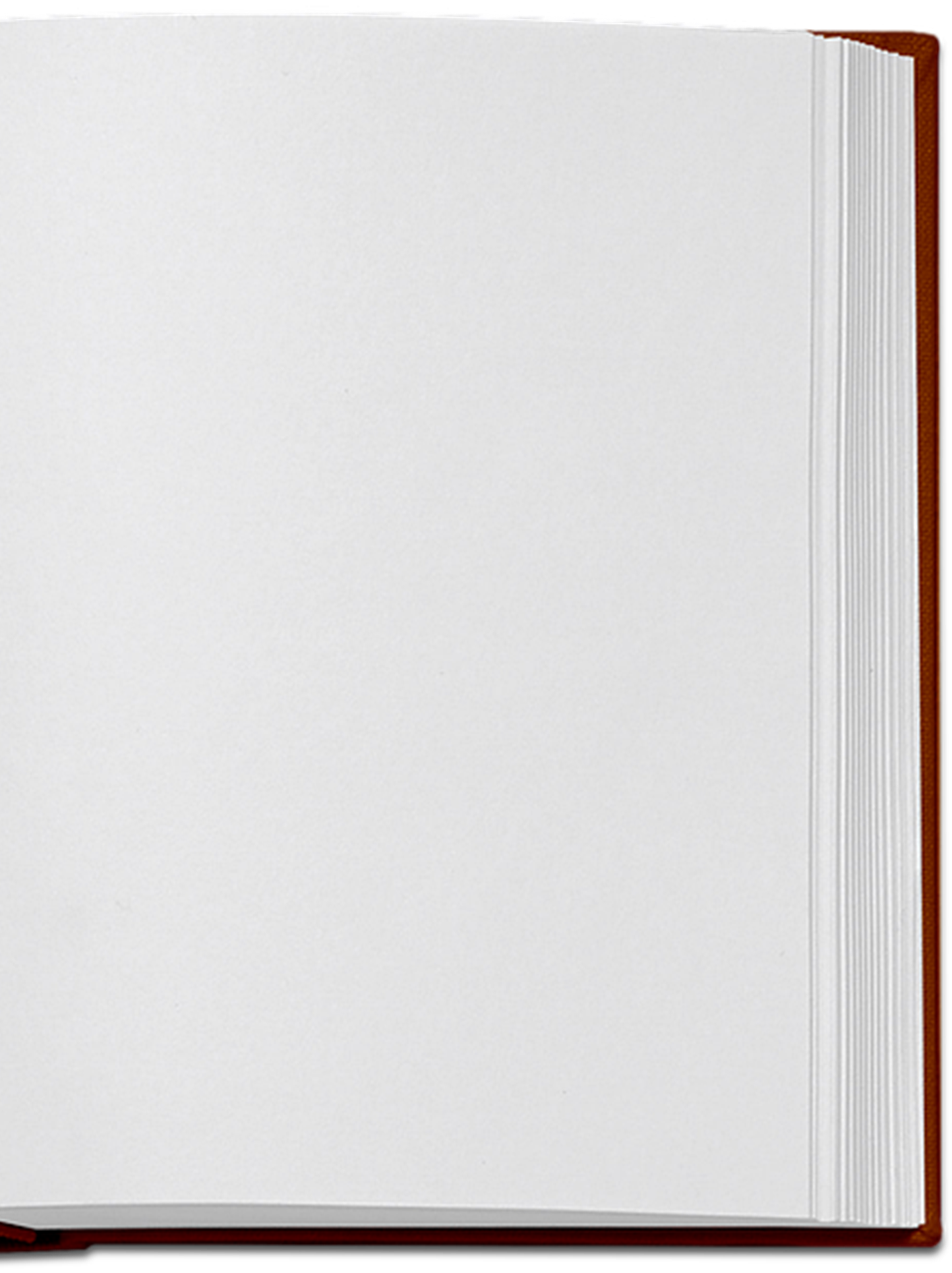 God exists in every place
AMOS 9
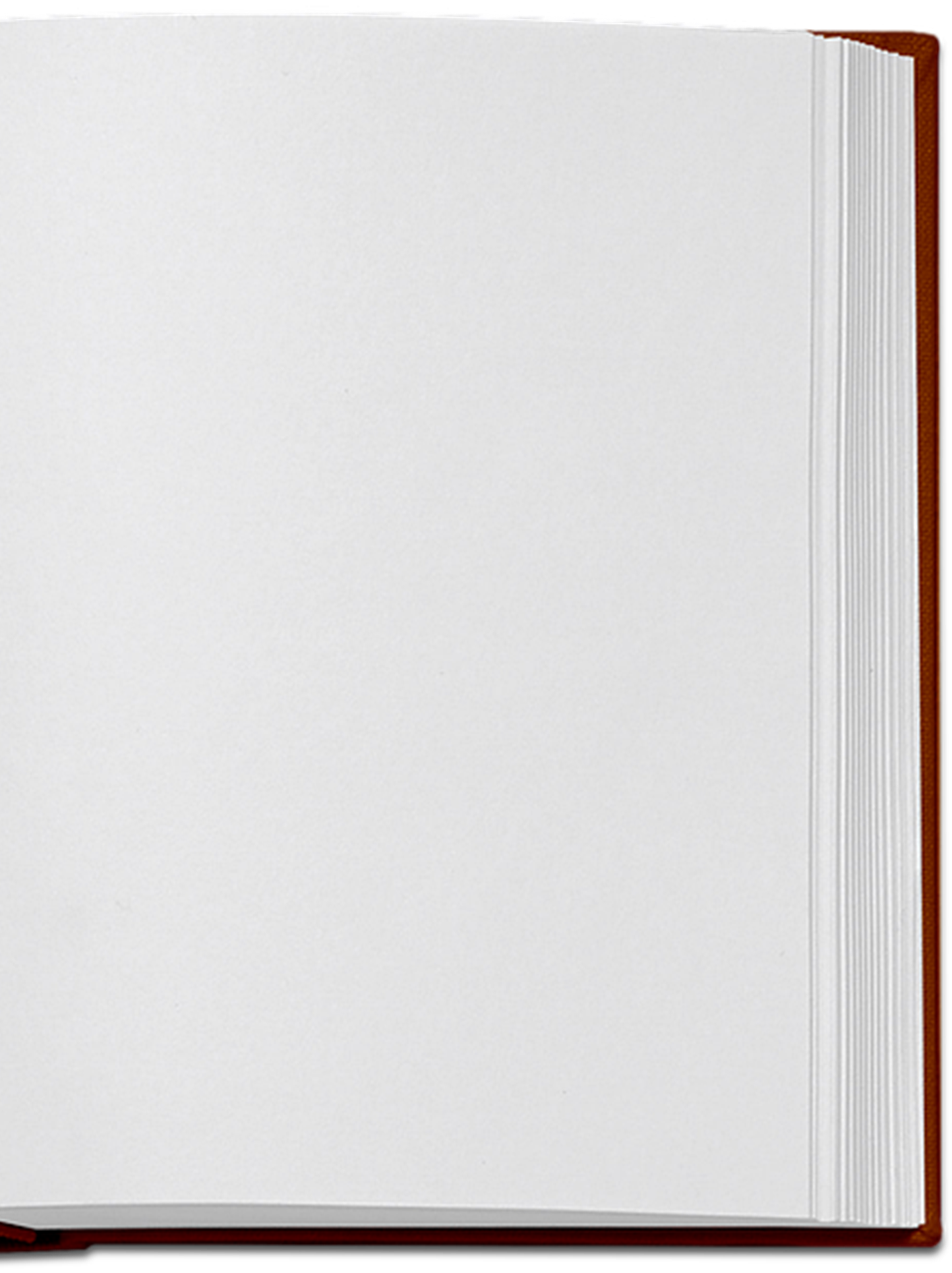 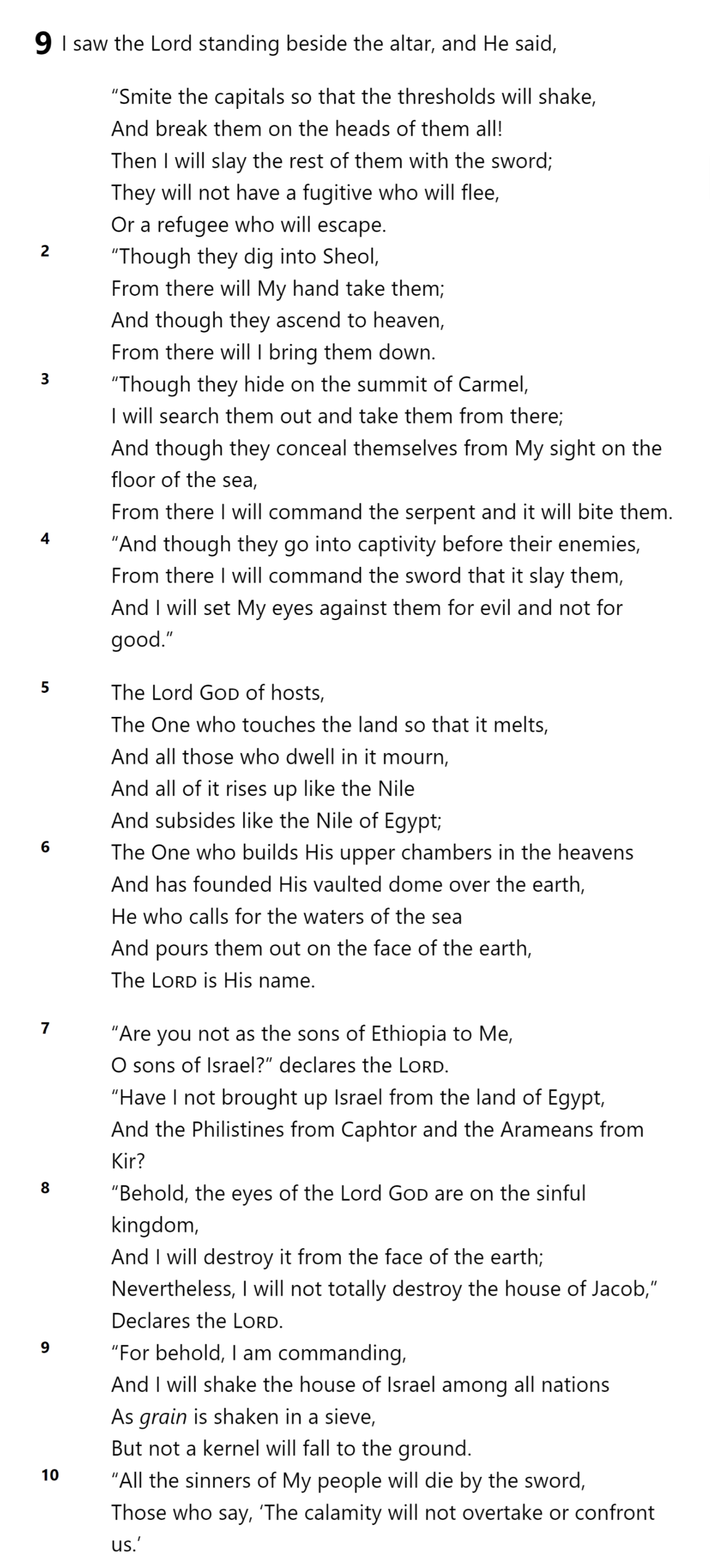 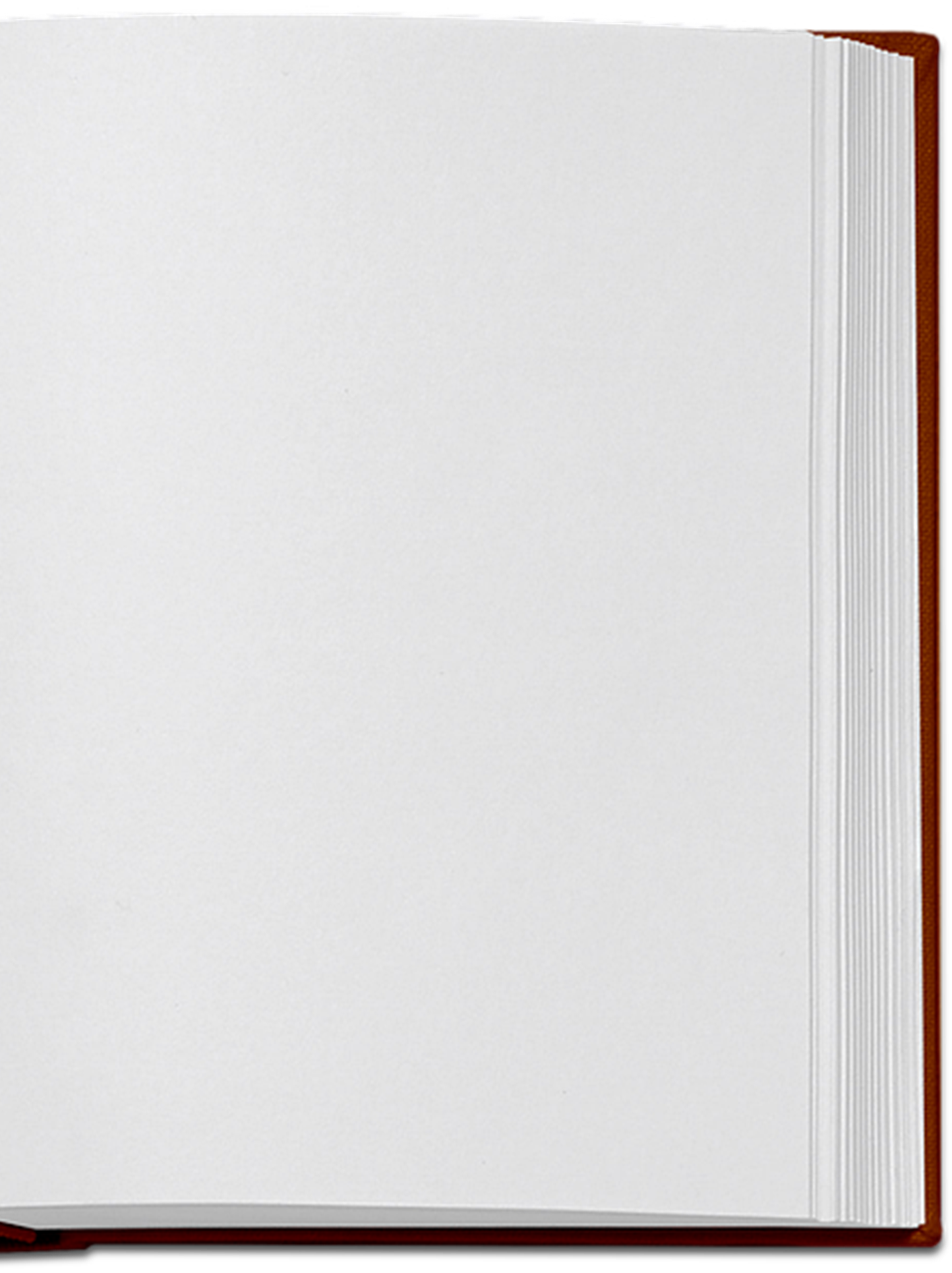 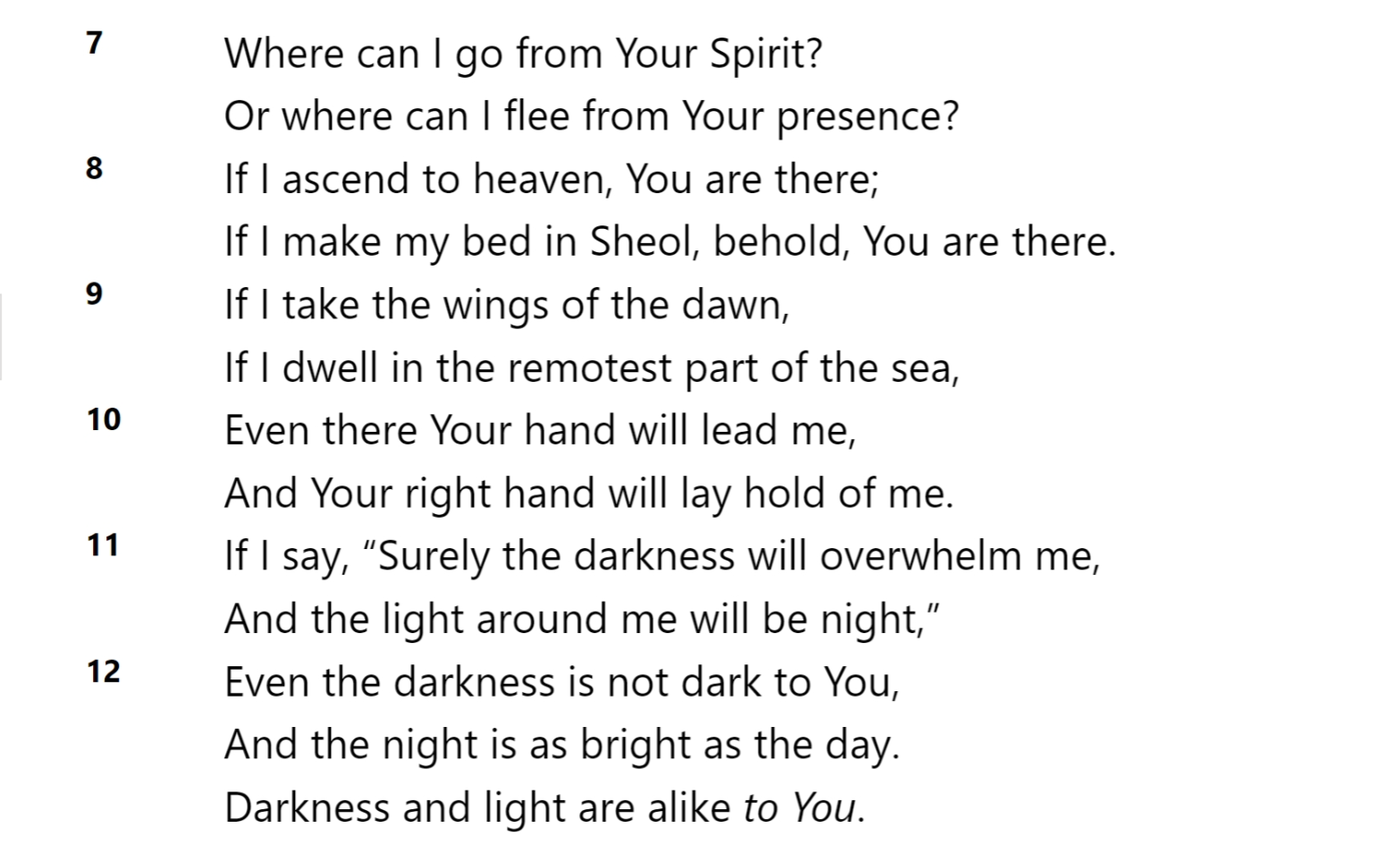 Psalm 139
Terrifying
Comforting
God exists in every place
AMOS 9
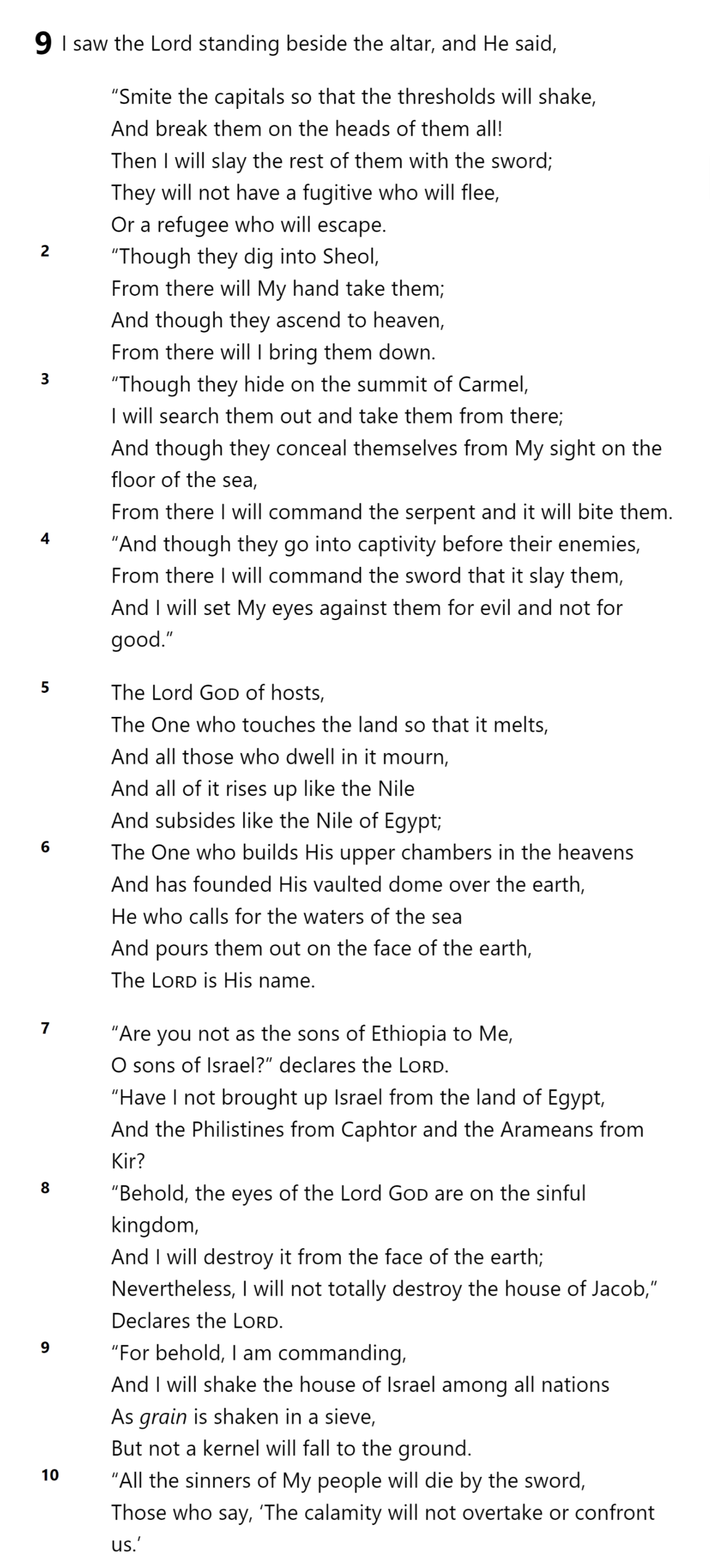 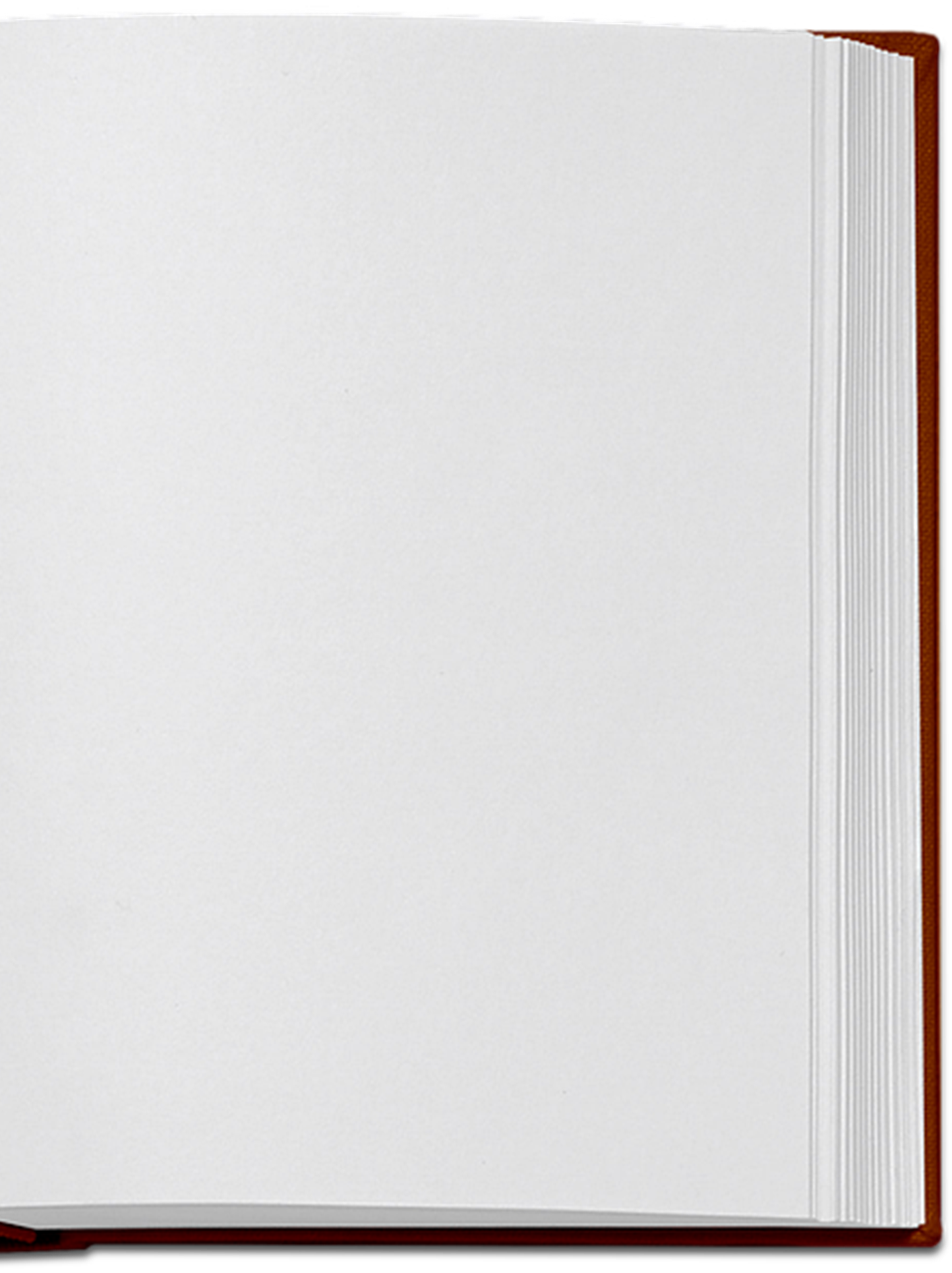 10
AMOS 9
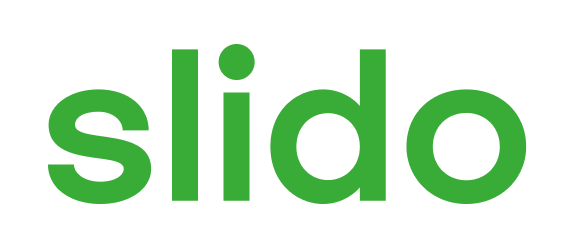 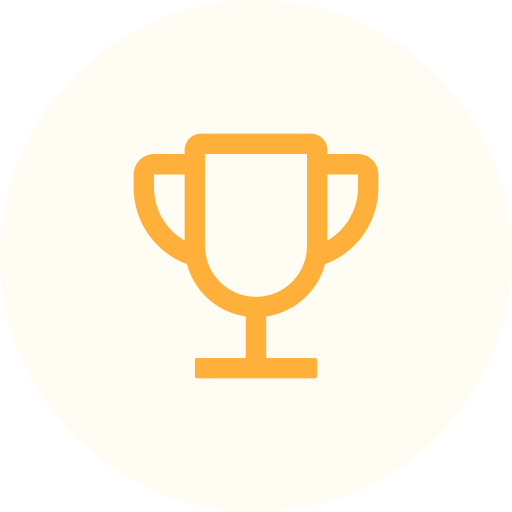 G10: From Amos 9:5-6, we learn that
ⓘ Start presenting to display the poll results on this slide.
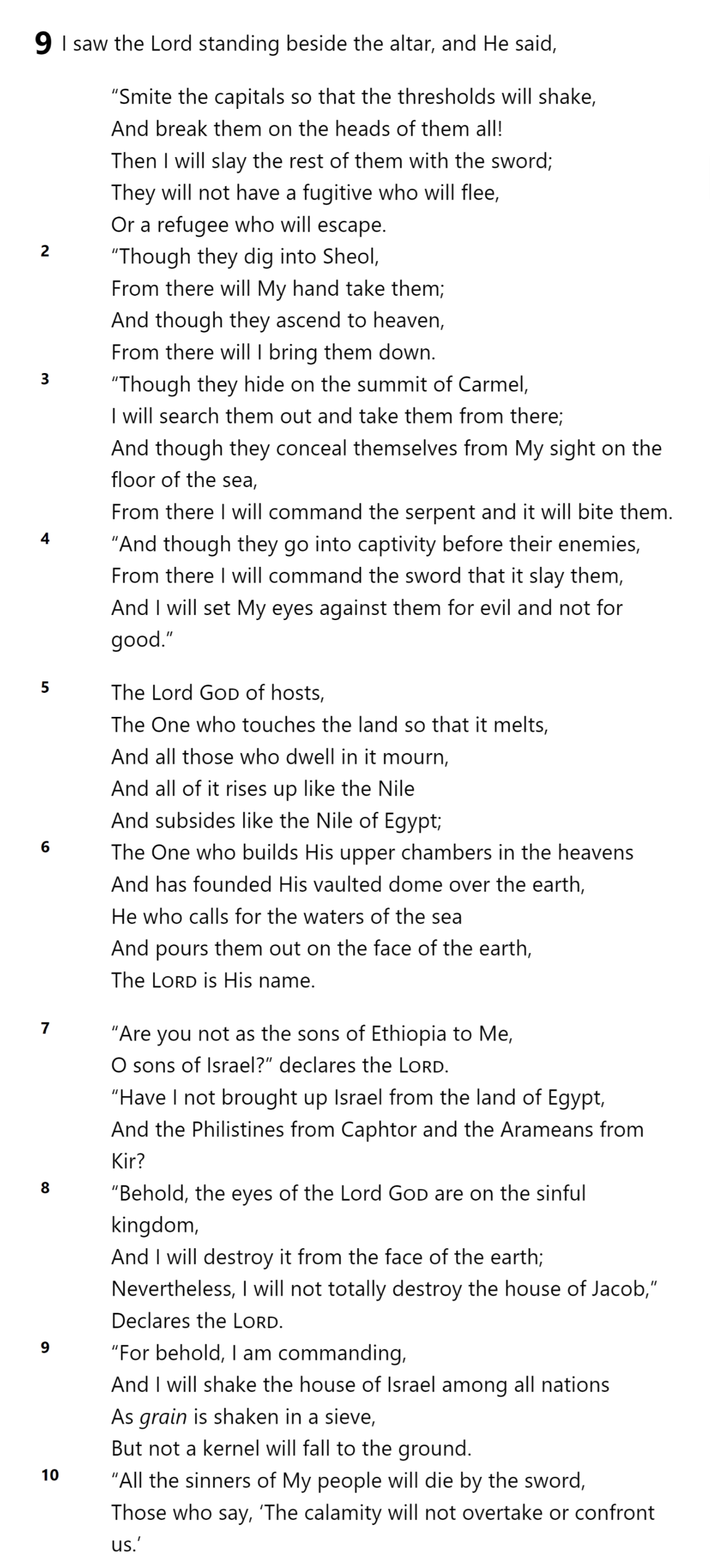 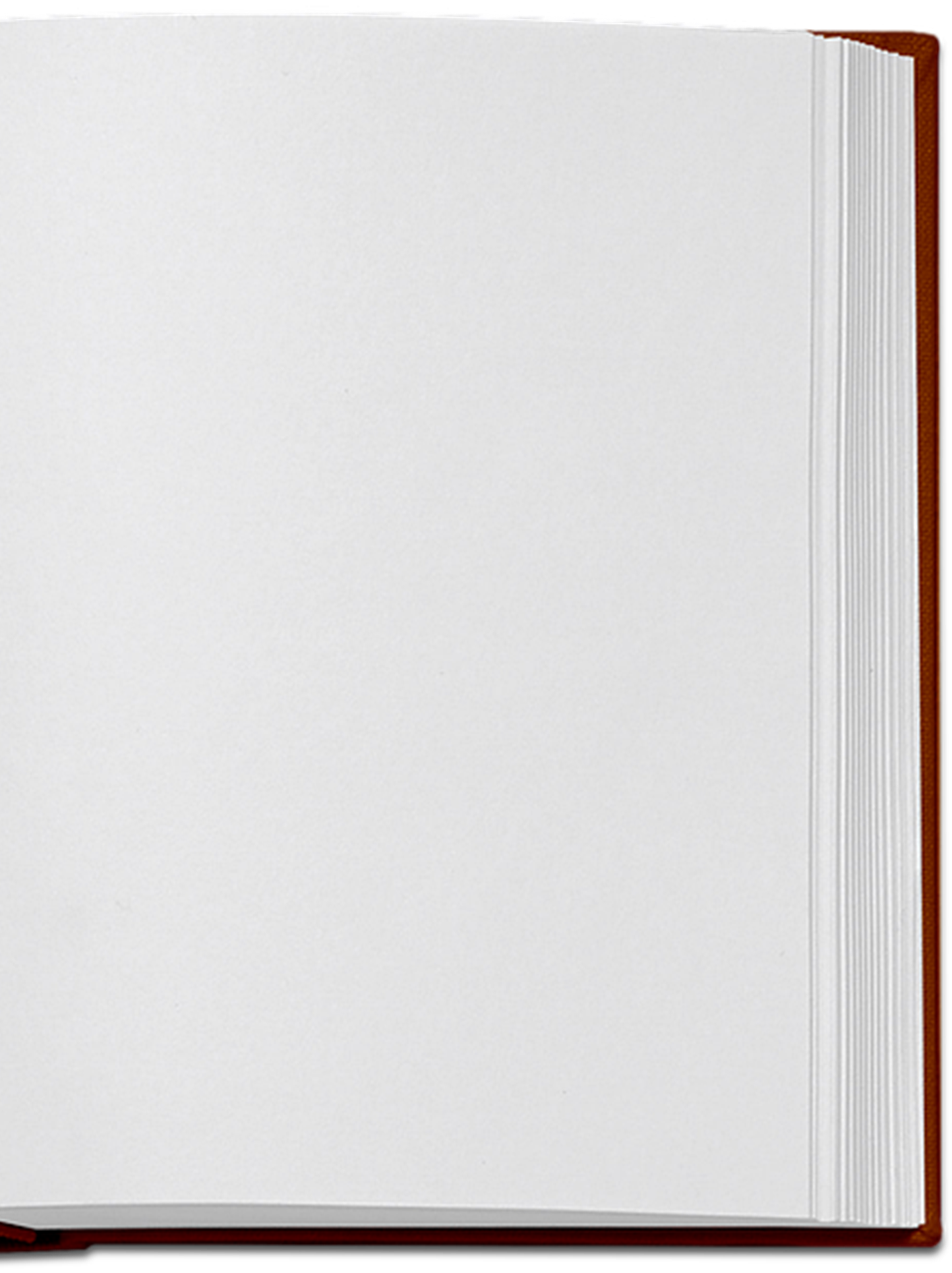 God wields unlimited power to judge
AMOS 9
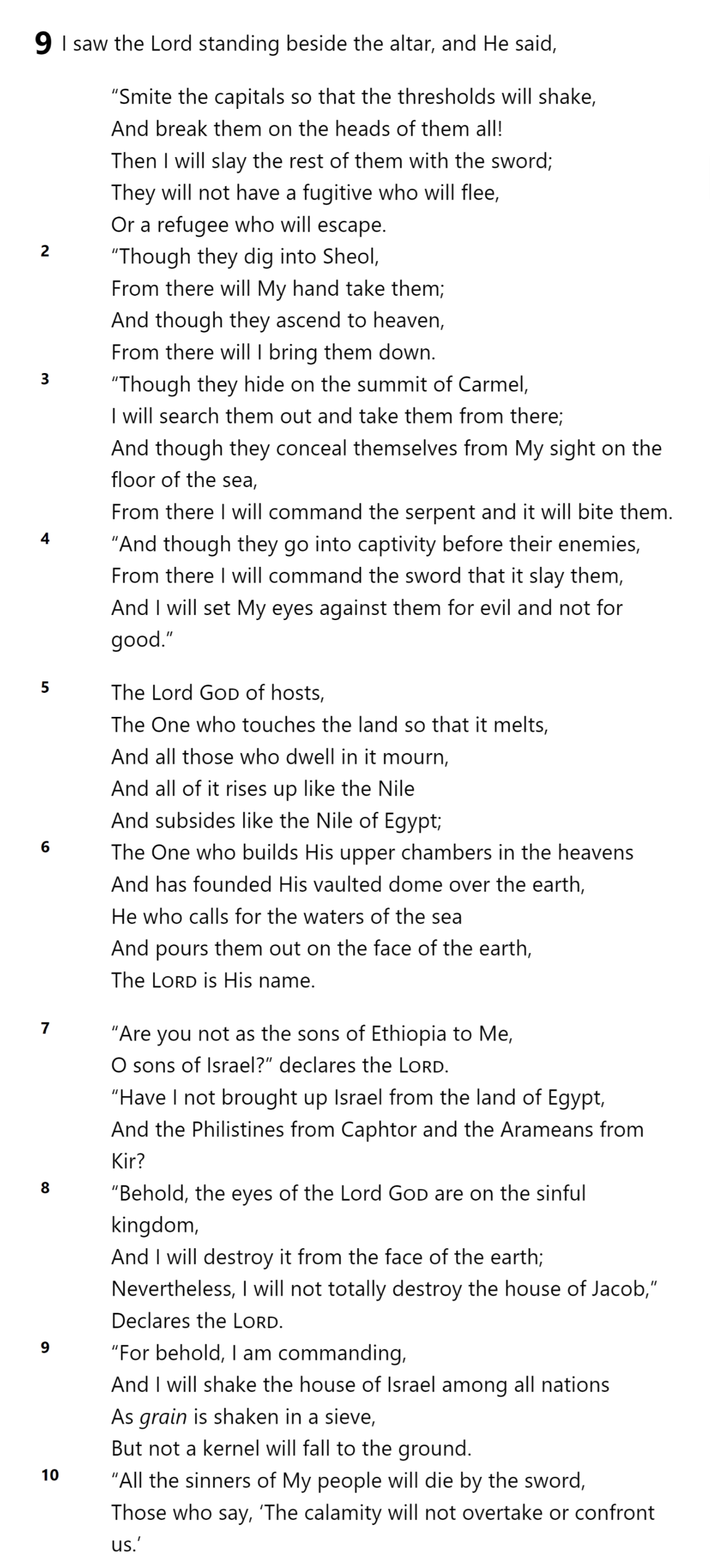 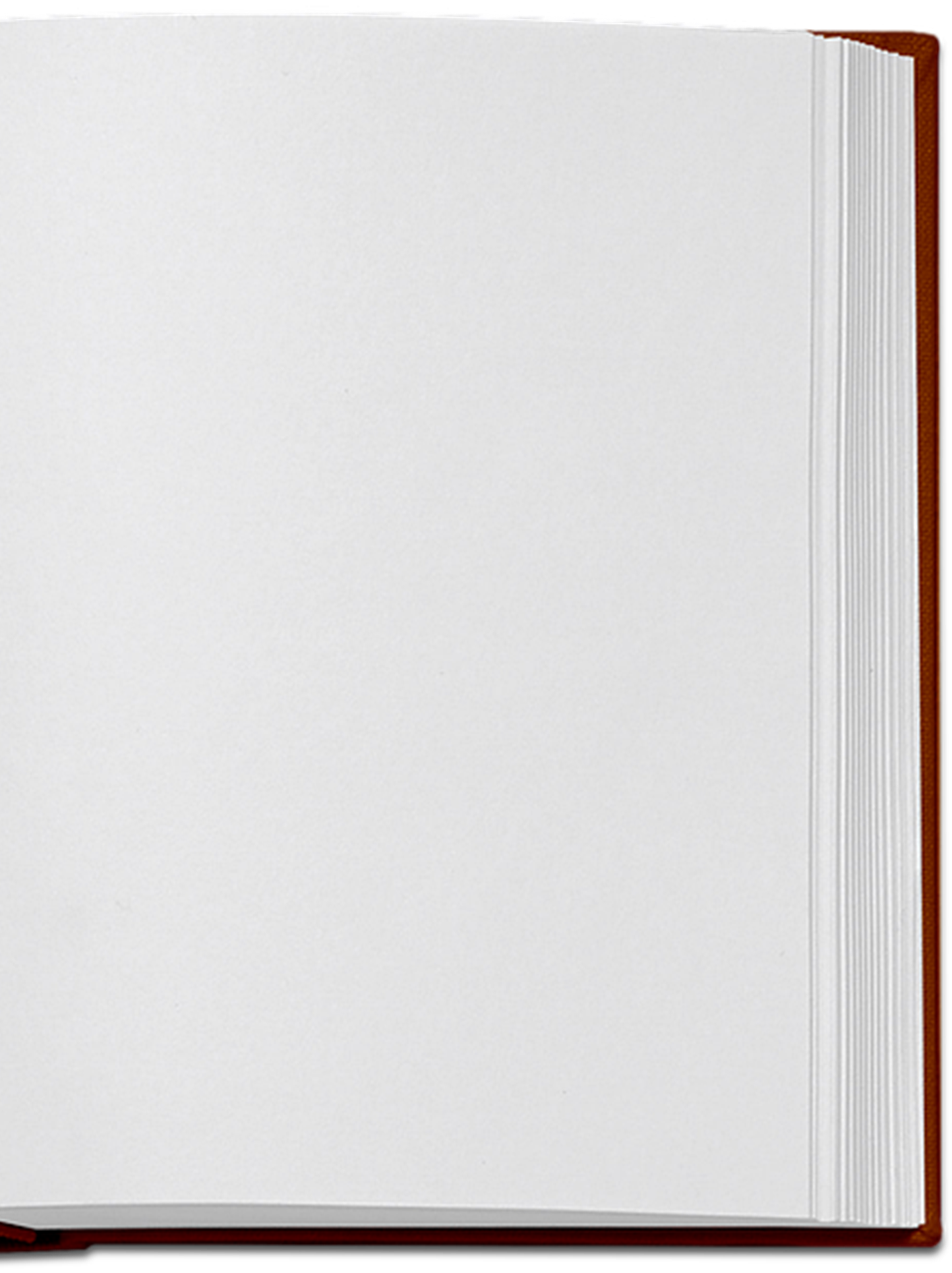 11
AMOS 9
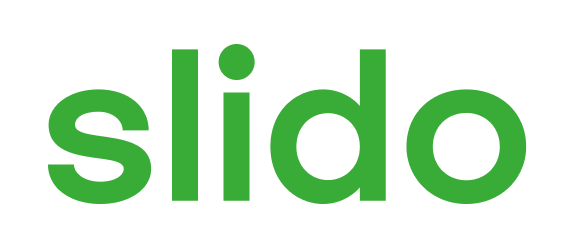 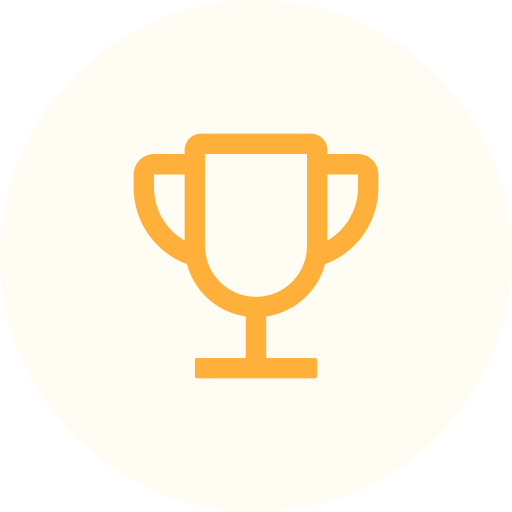 G11: From Amos 9:7-8a, we learn that:
ⓘ Start presenting to display the poll results on this slide.
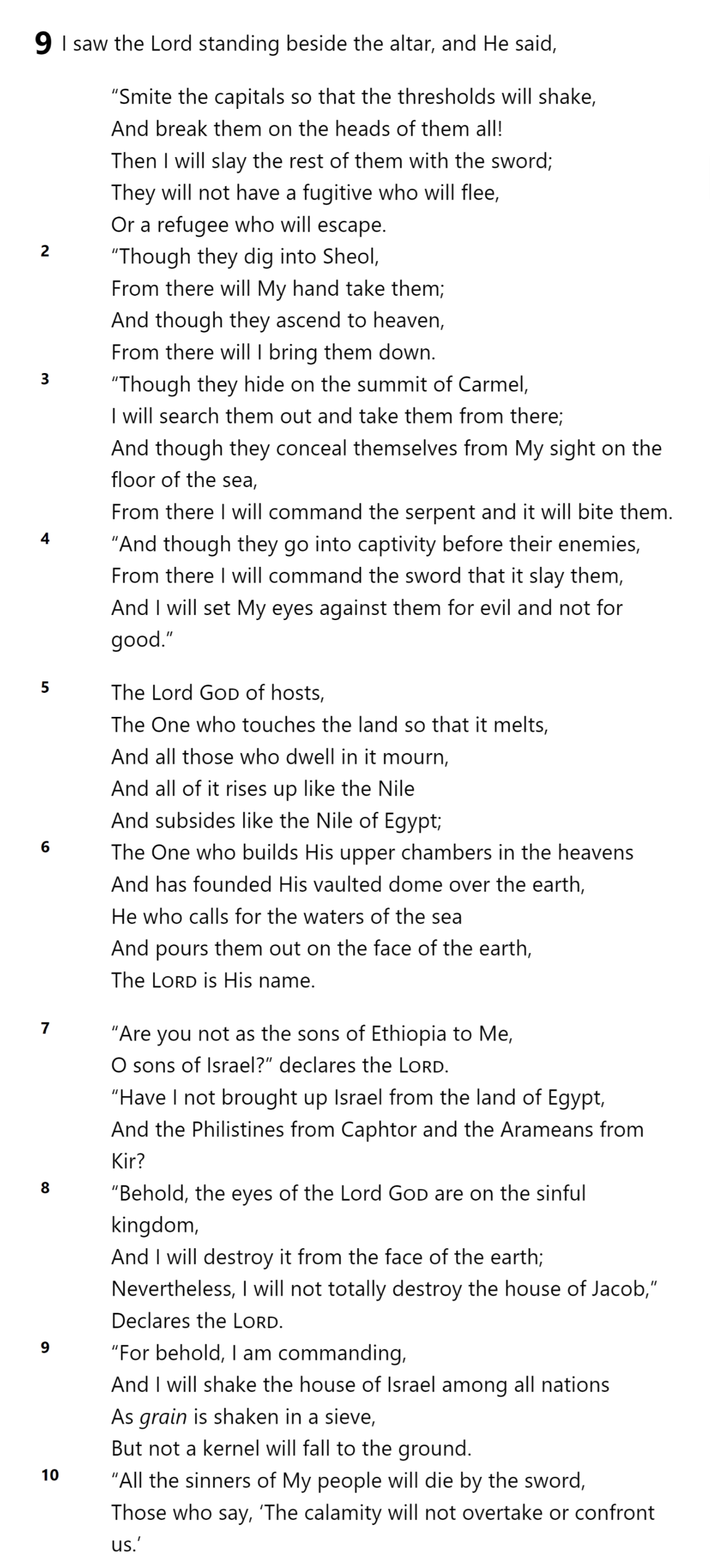 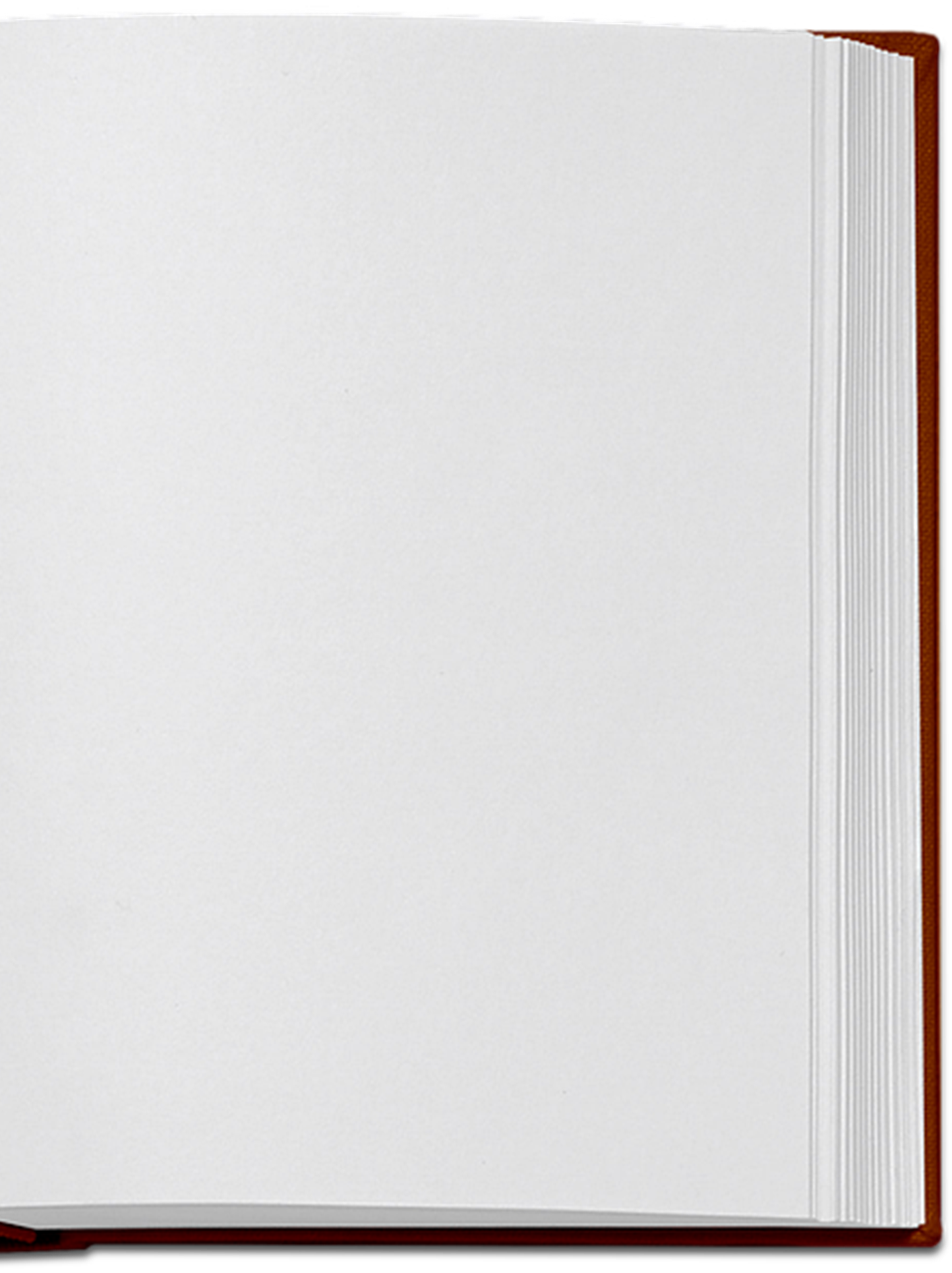 God is sovereign over all the nations
AMOS 9
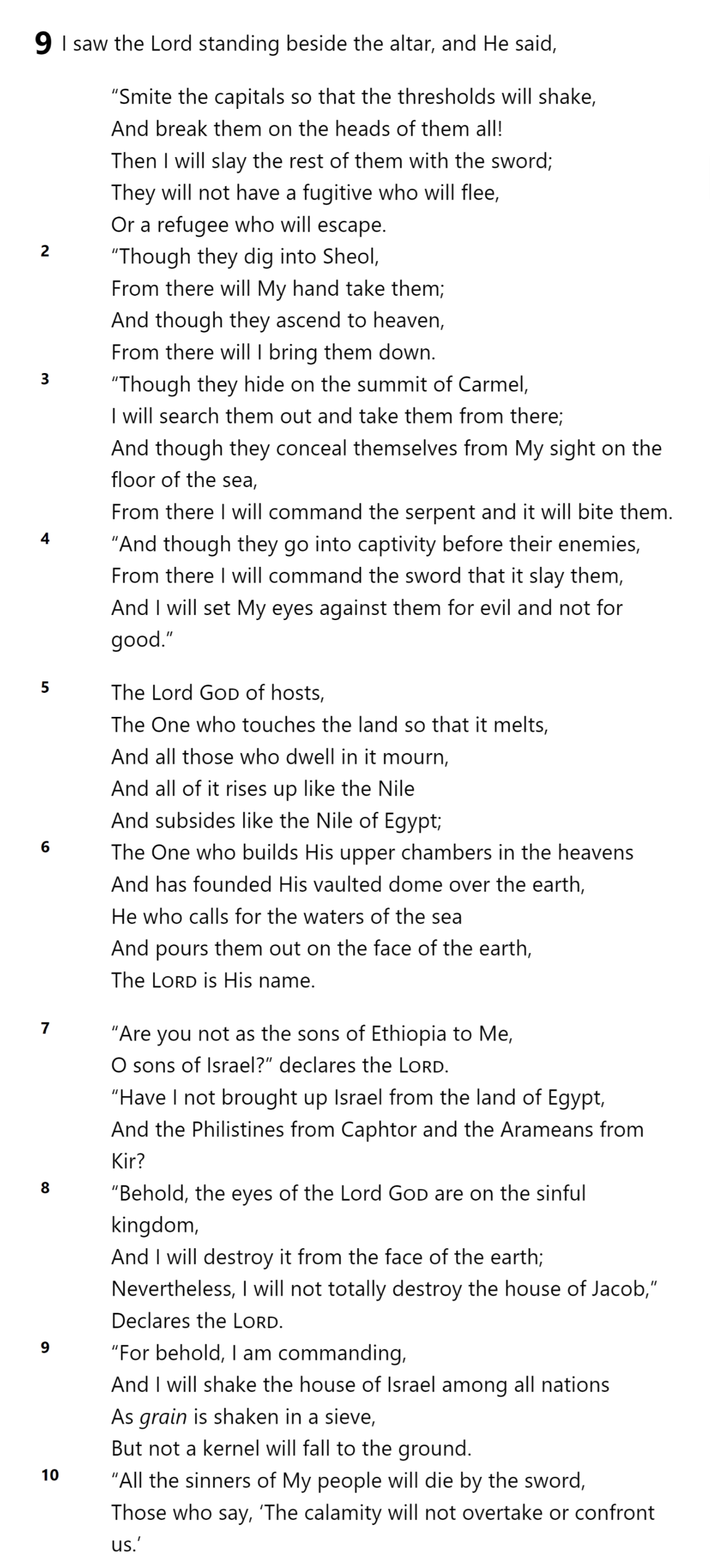 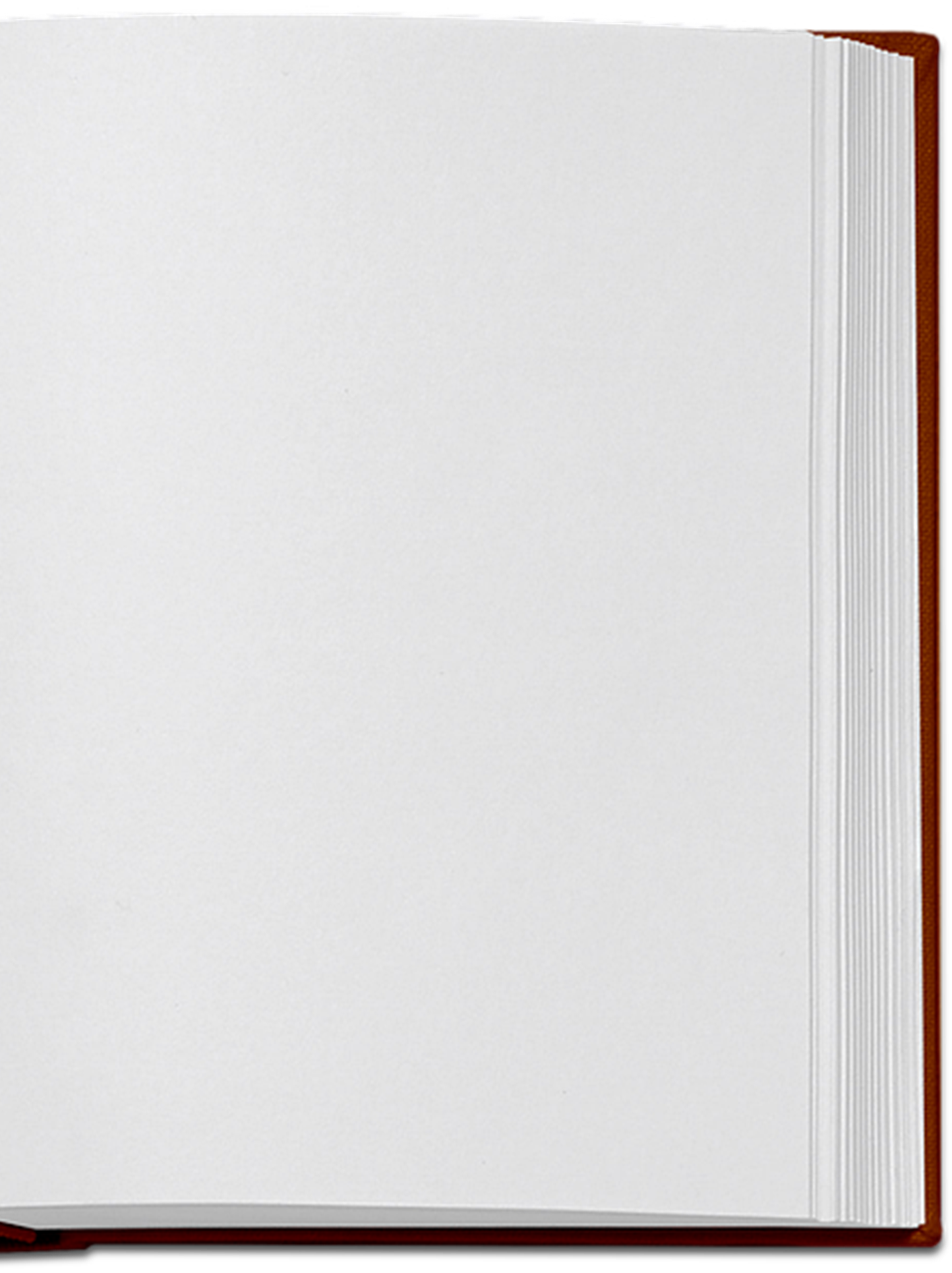 12
AMOS 9
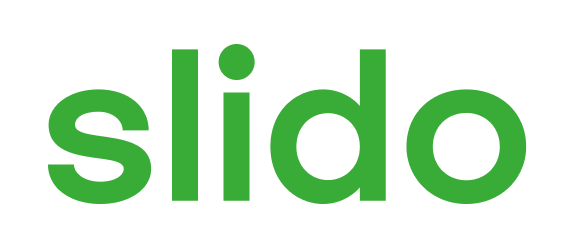 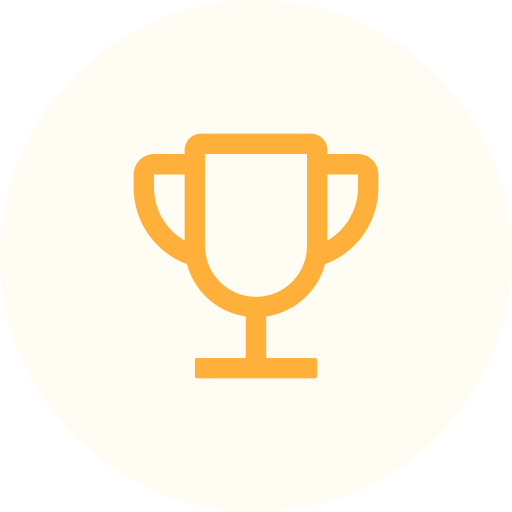 G12: From Amos 9:8b-10, we learn that:
ⓘ Start presenting to display the poll results on this slide.
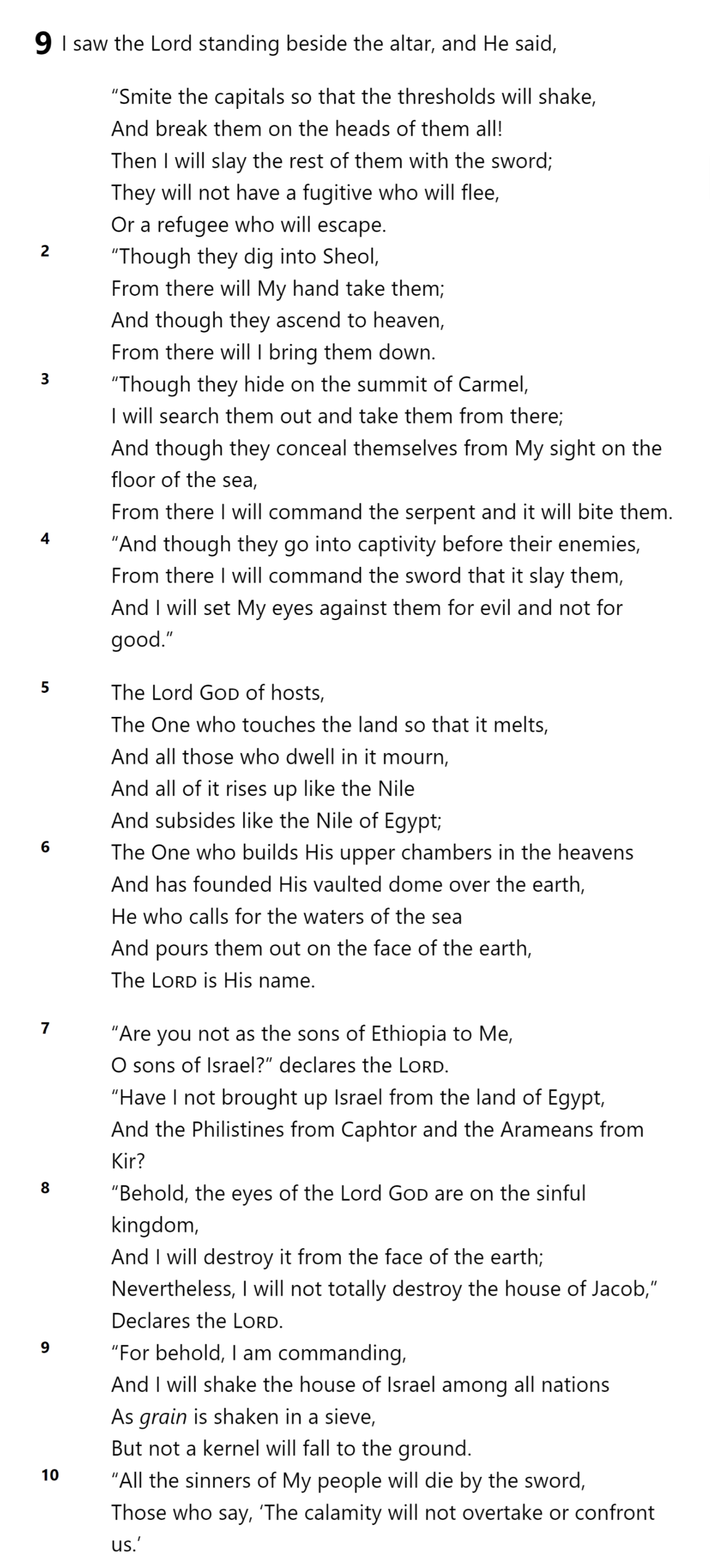 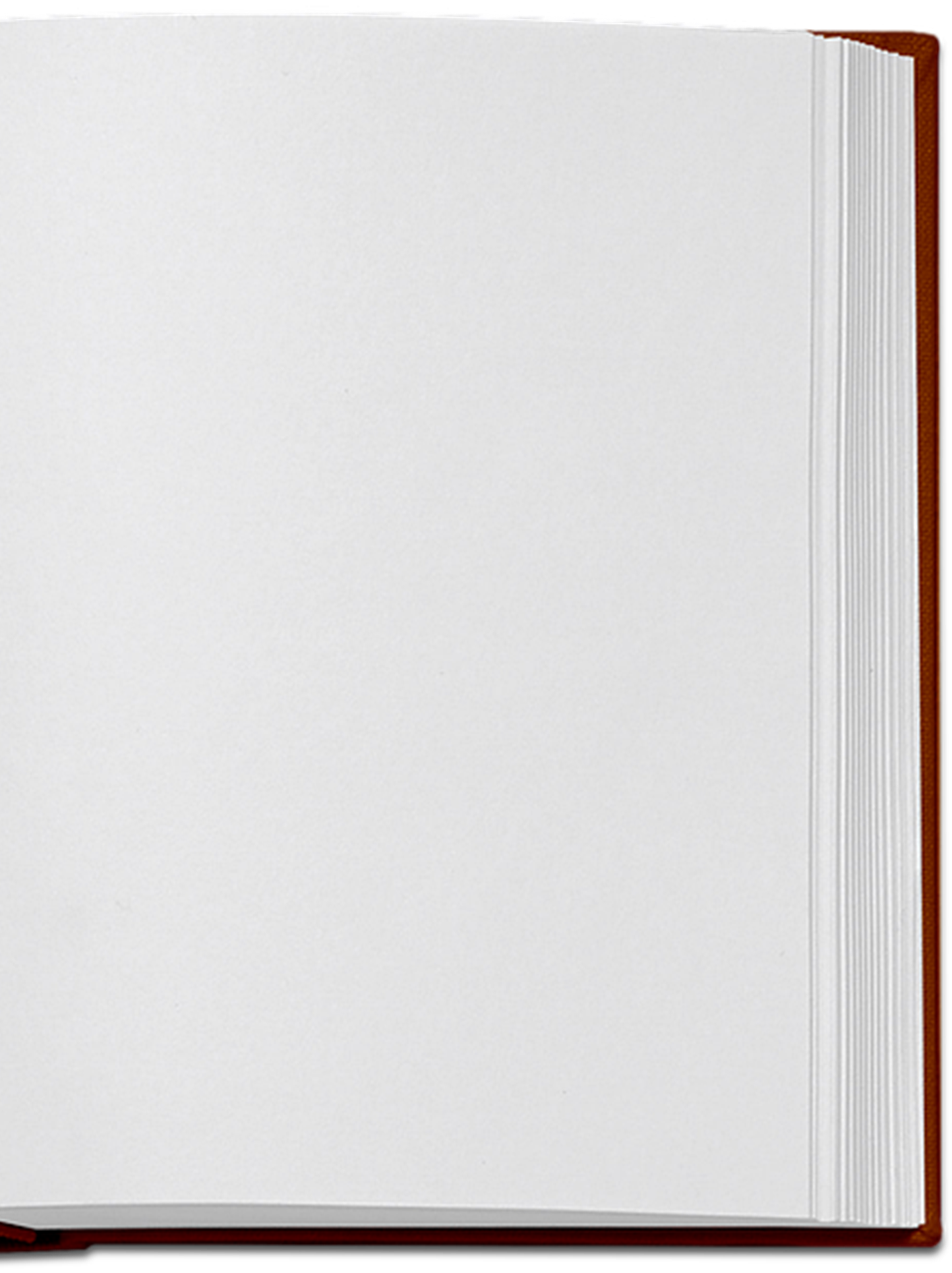 God protects His people, even during judgment
AMOS 9
God is longsuffering and merciful
God responds to the prayers of the righteous
God demands adherence to His standards
God sends truth through unlikely messengers
God judges harshly those who defy His message
God decides when His patience will end
God knows all our deeds, even the hidden ones
God brings judgment suddenly and dramatically
God exists in every place
God wields unlimited power to judge
God is sovereign over all the nations
God protects His people, even during judgment
The Visions of Amos
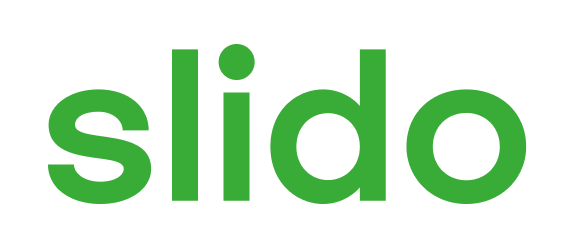 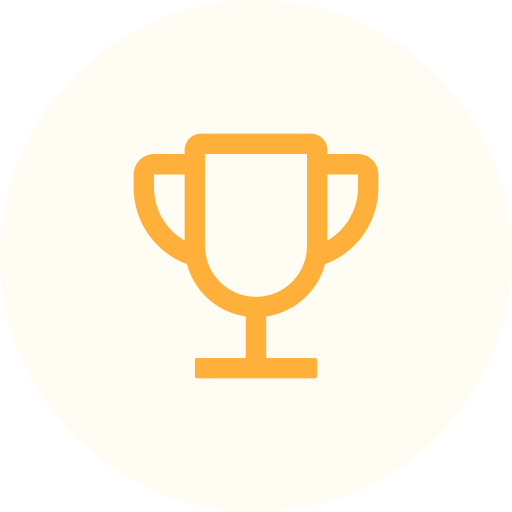 From what place had God brought the Philistines to their land?
ⓘ Start presenting to display the poll results on this slide.
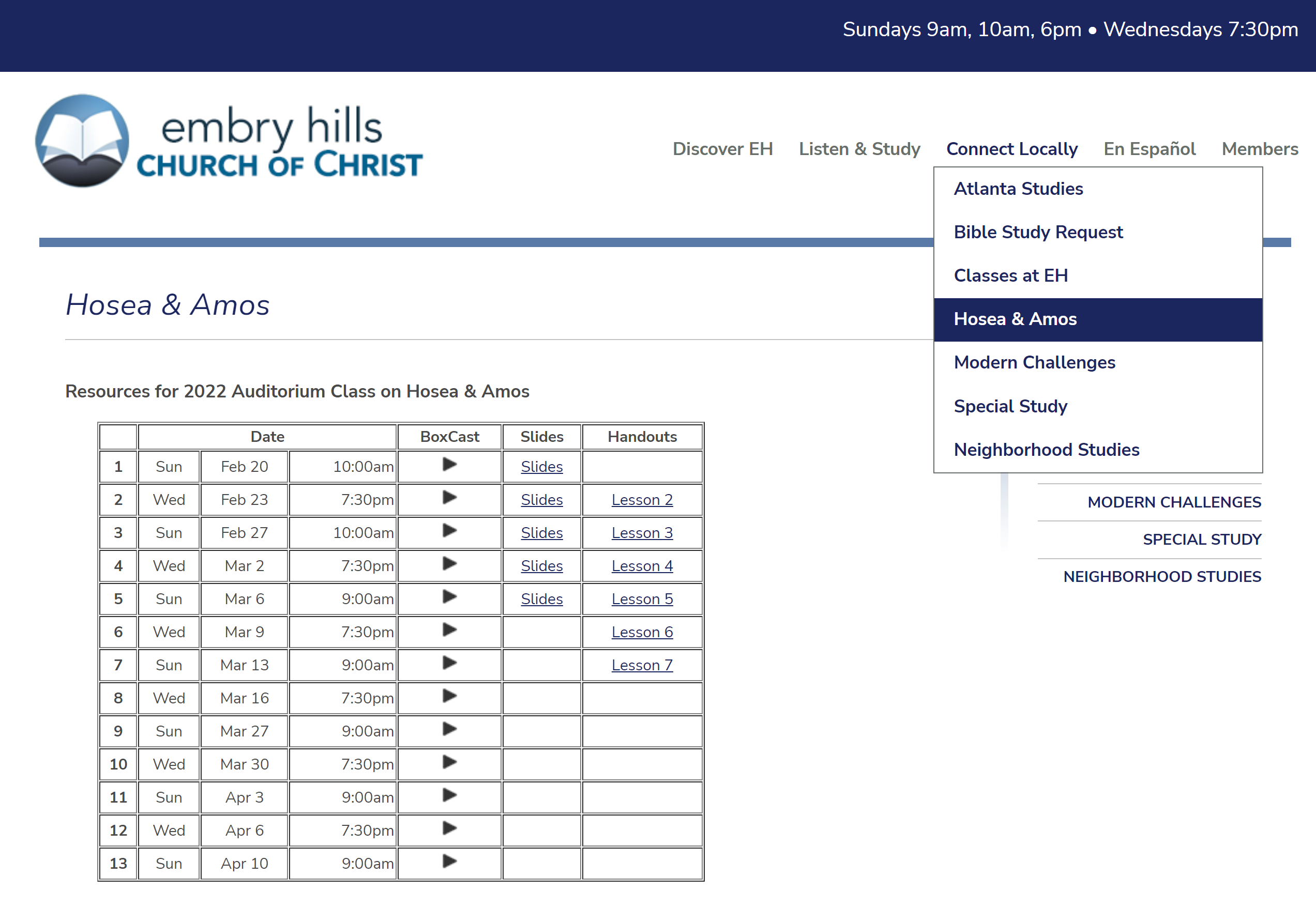